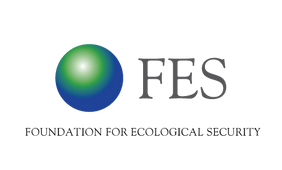 Restoring and Protecting Commons
Through MGNREGA
for Nature and People
Bandana Sambyal
Foundation For Ecological Security (FES)
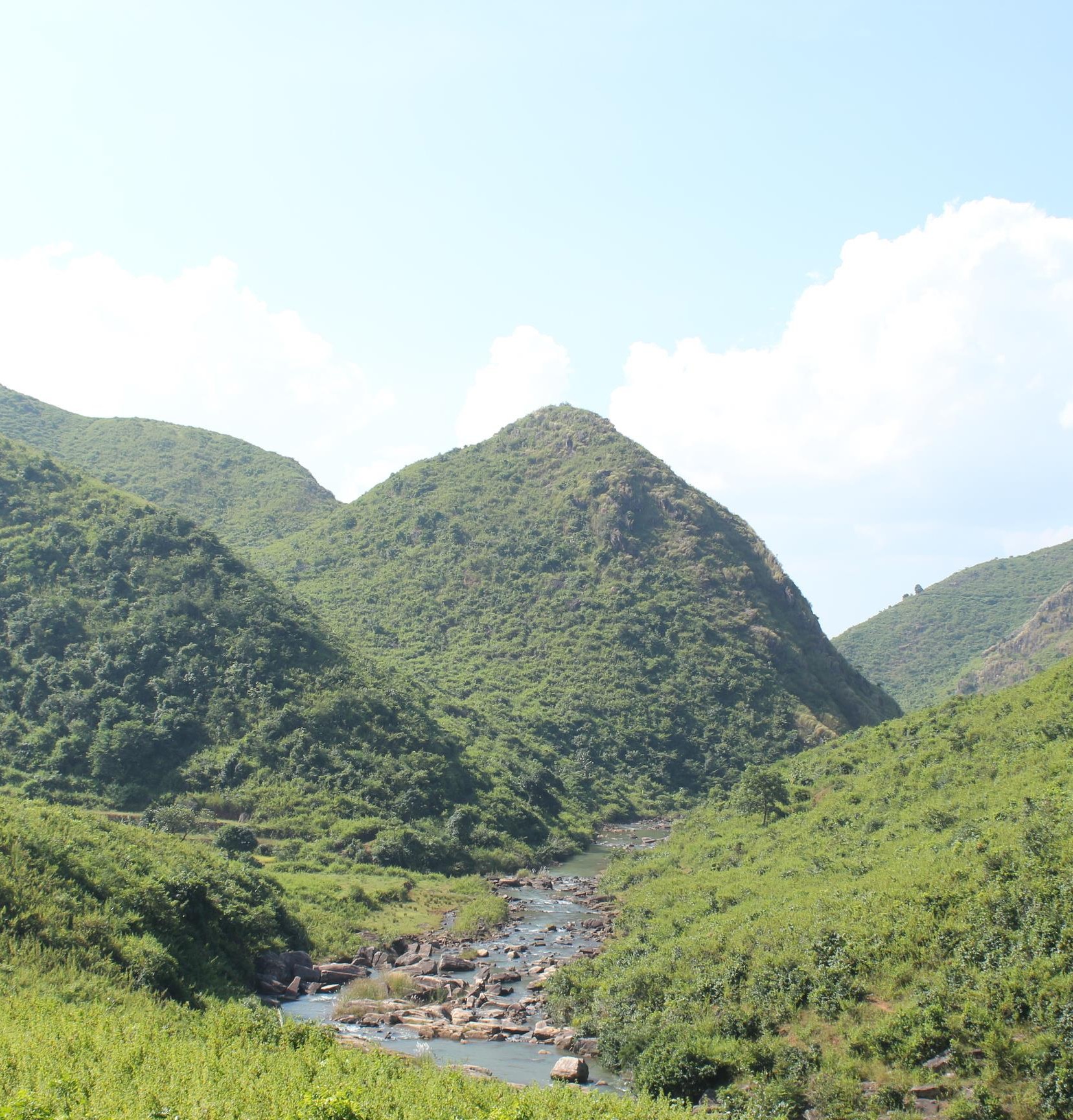 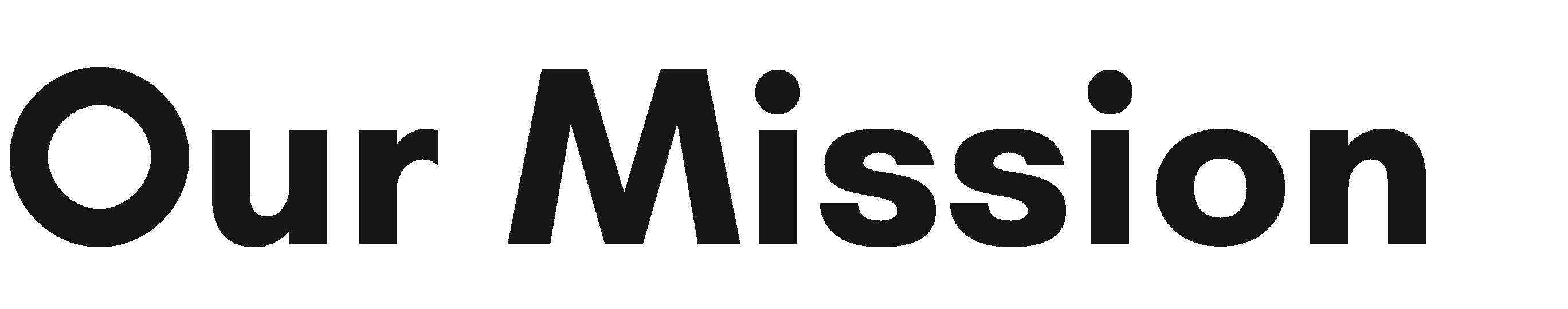 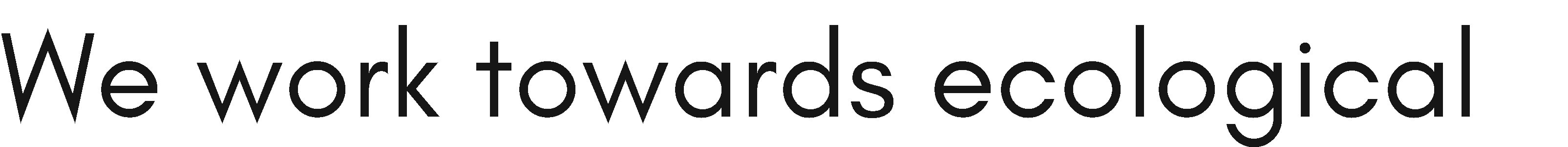 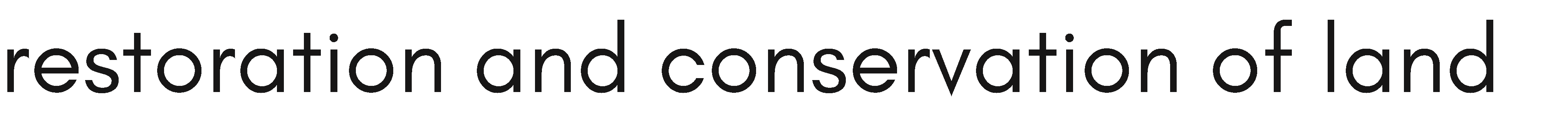 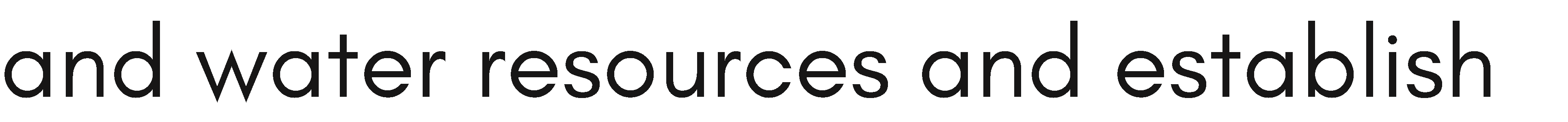 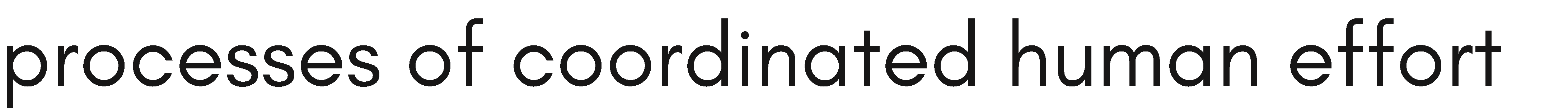 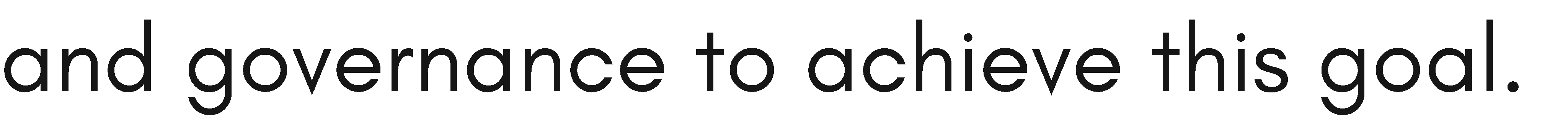 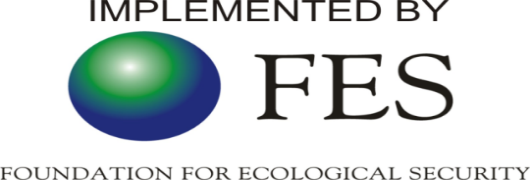 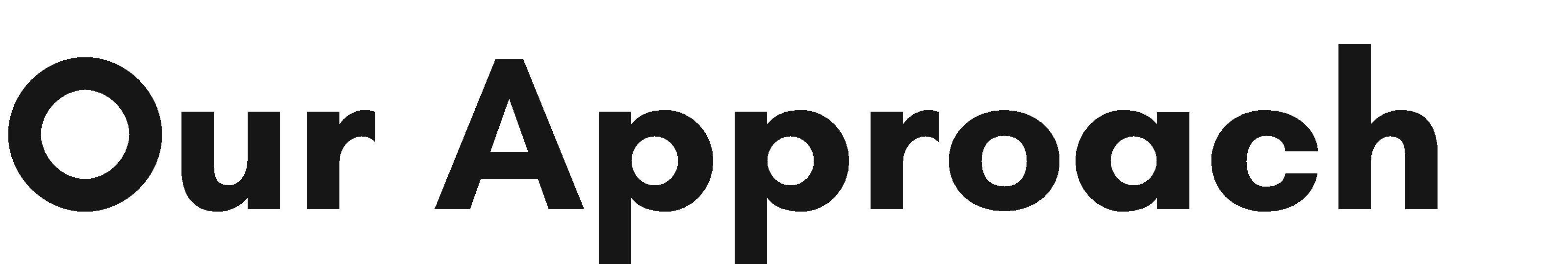 •
•
•
•
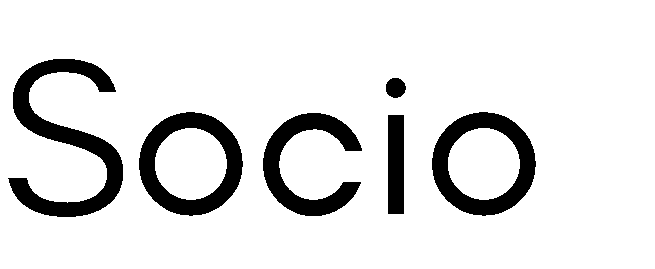 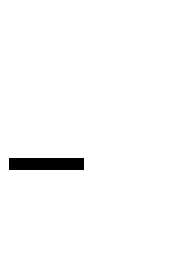 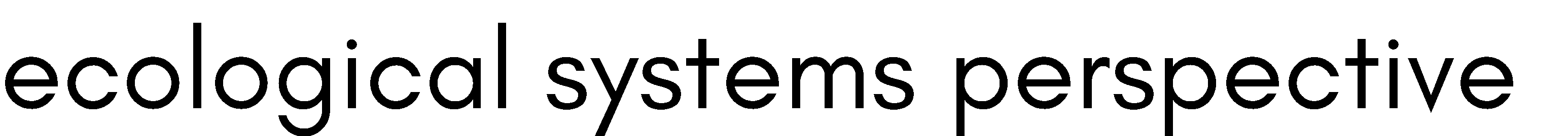 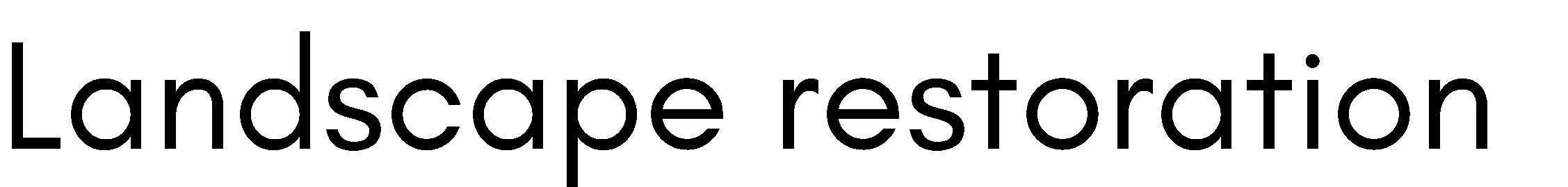 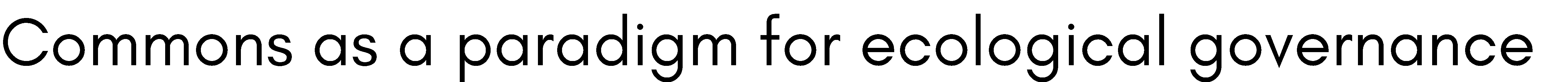 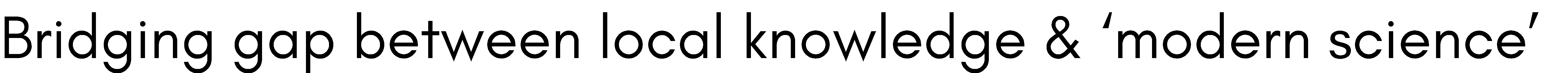 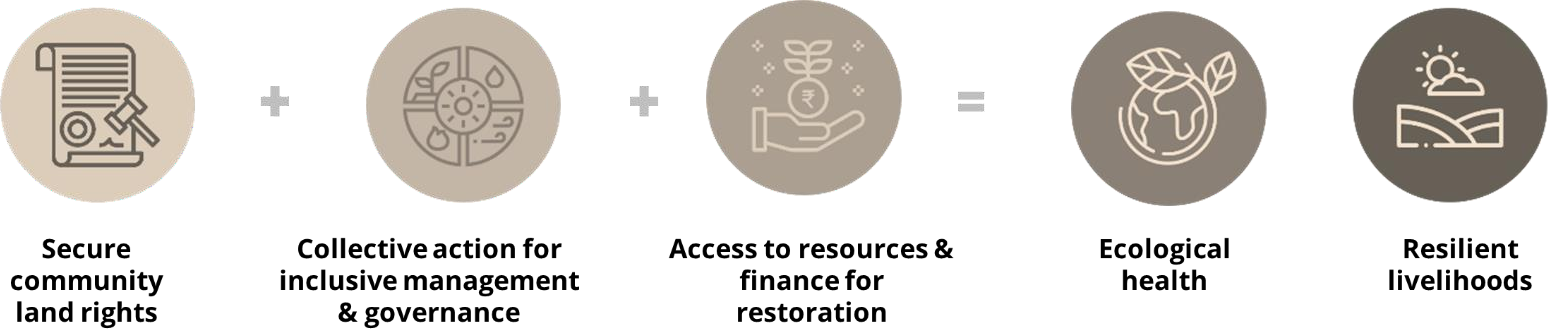 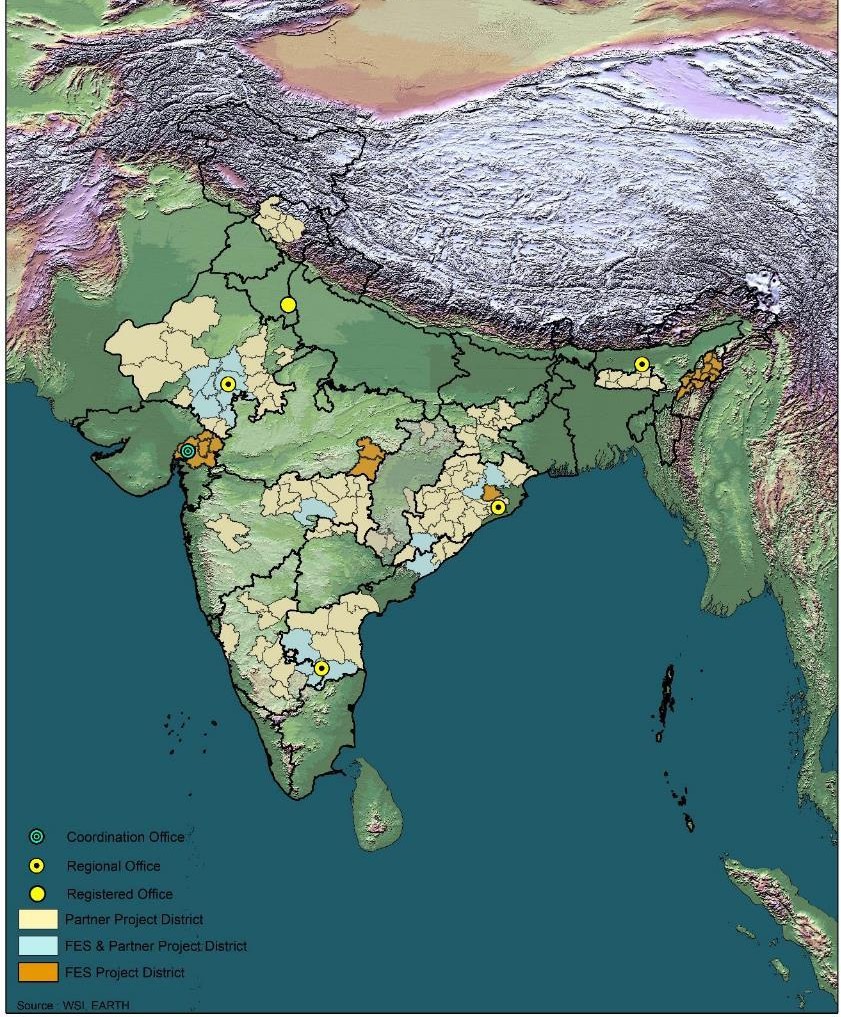 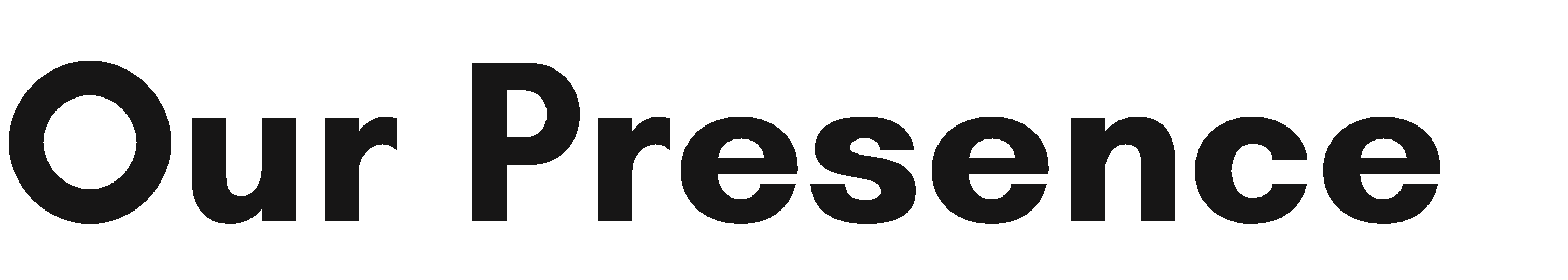 •
•
•
•
•


•
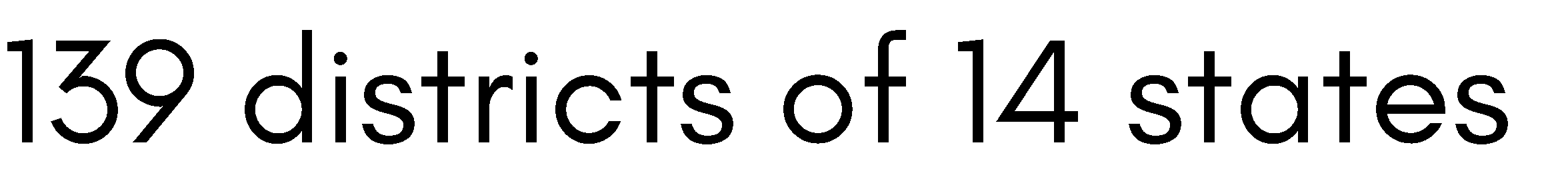 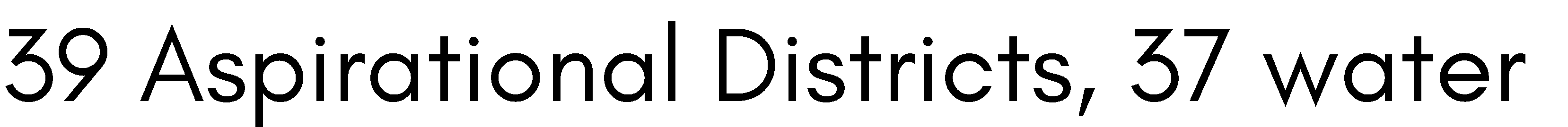 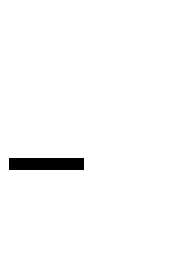 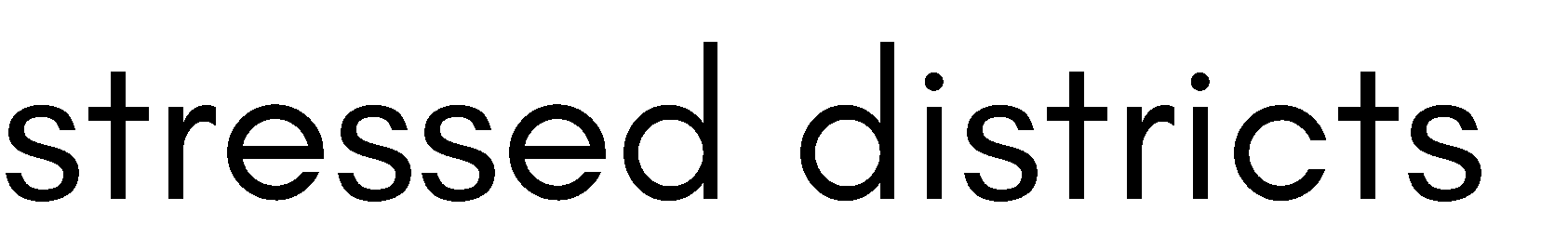 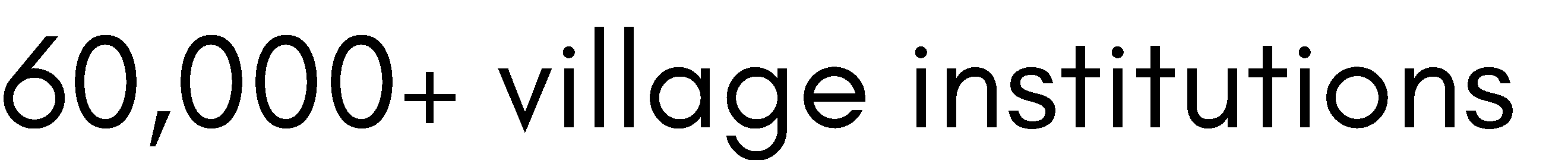 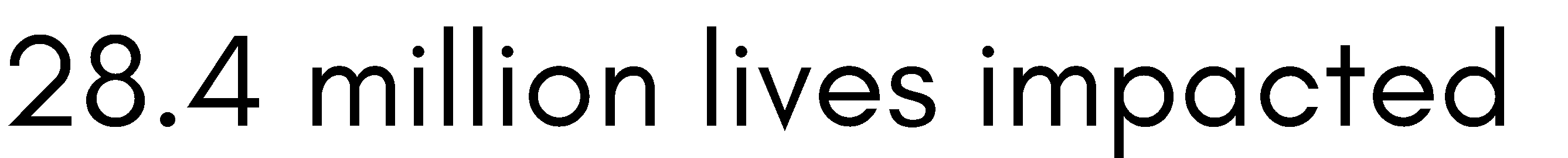 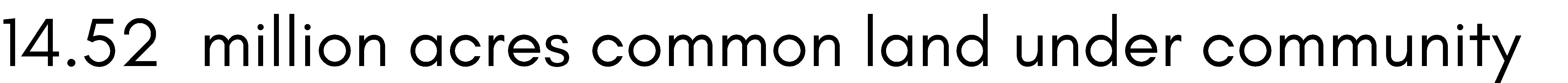 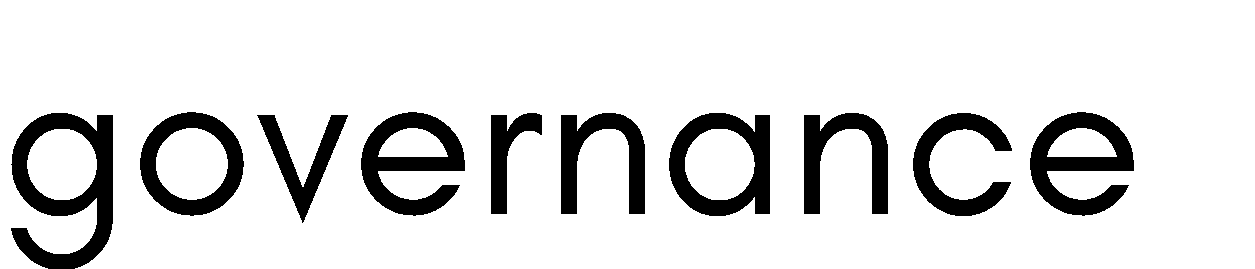 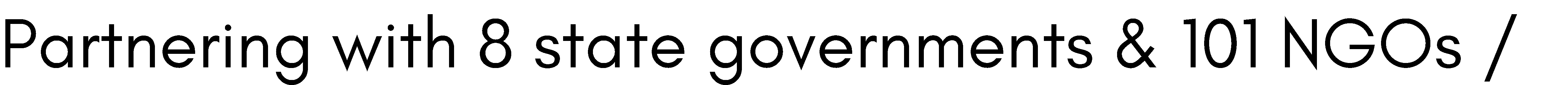 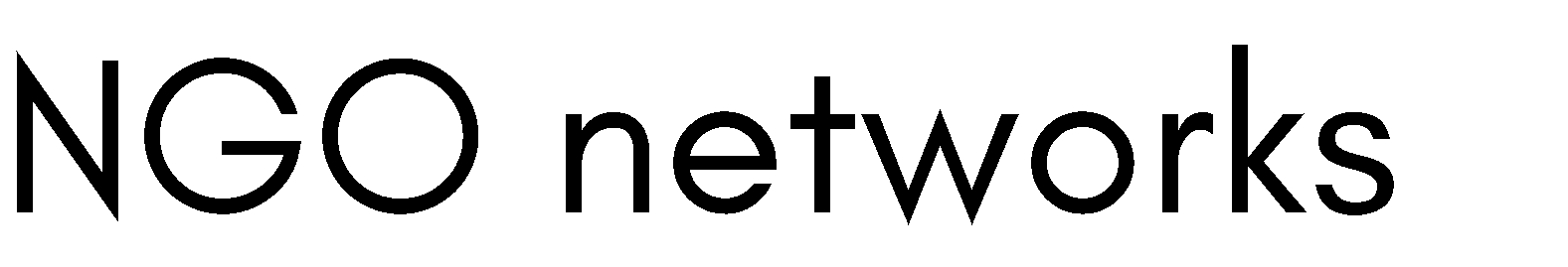 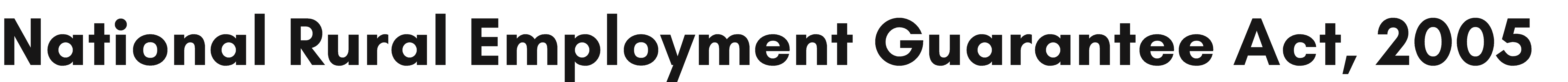 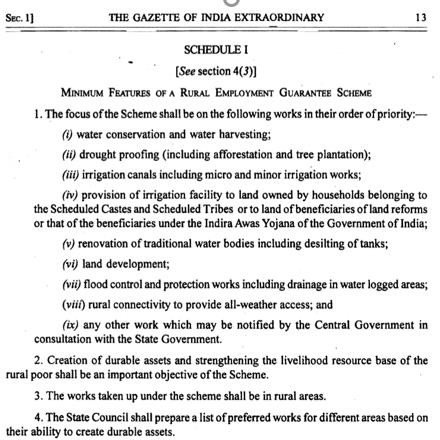 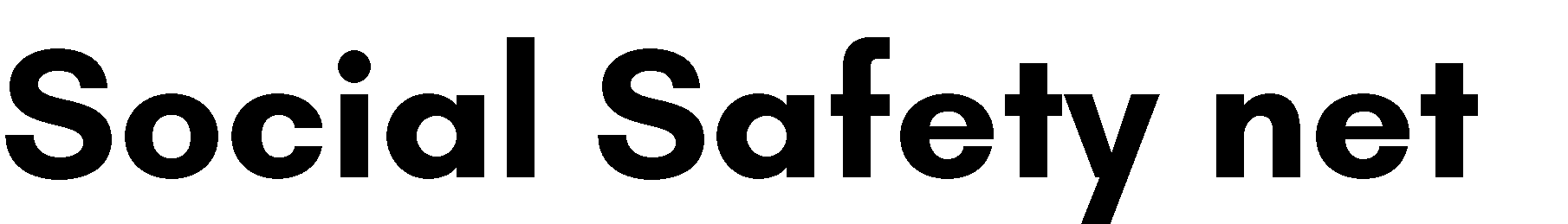 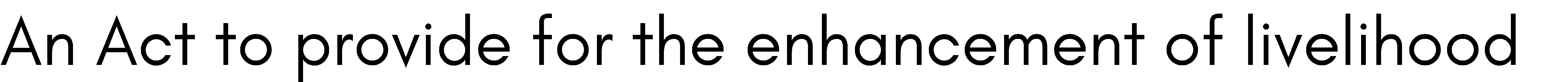 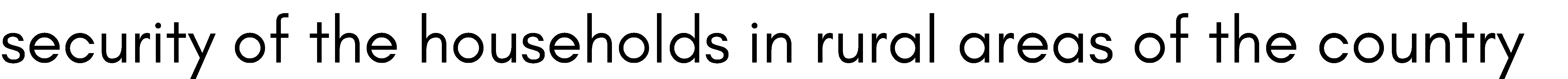 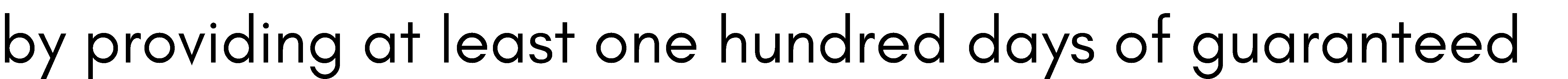 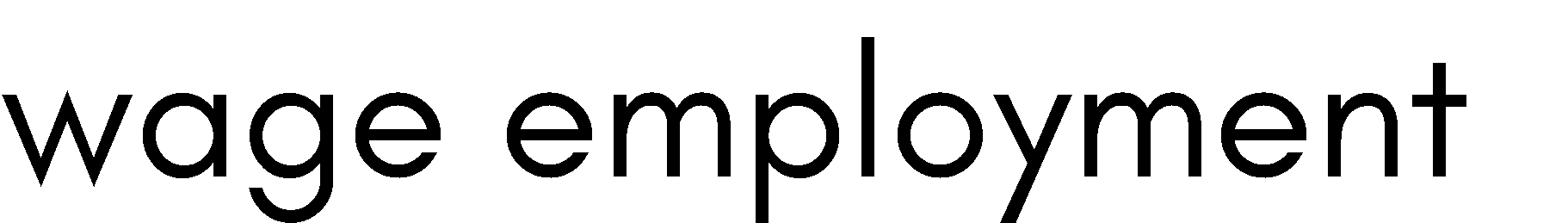 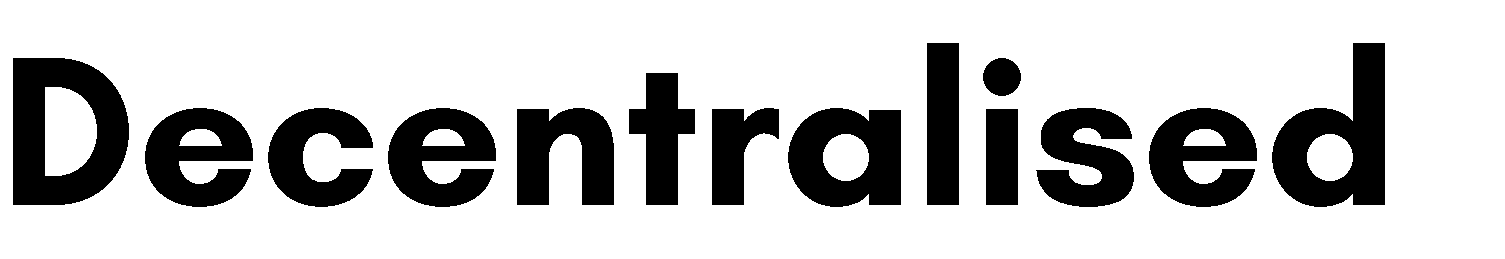 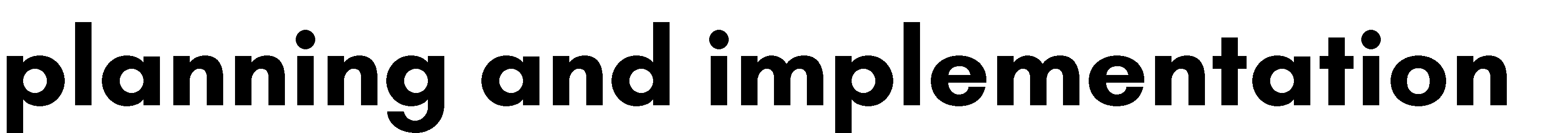 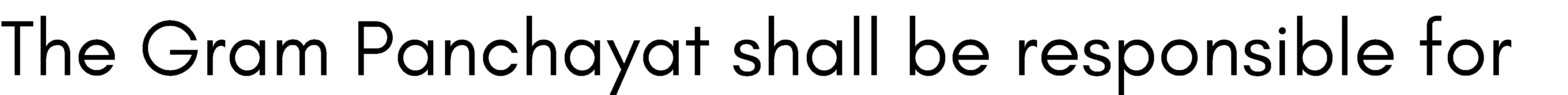 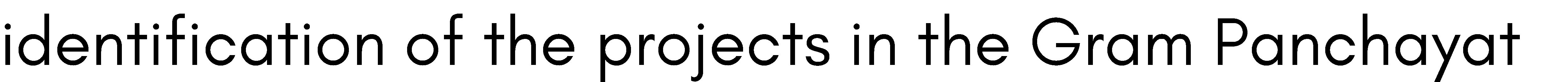 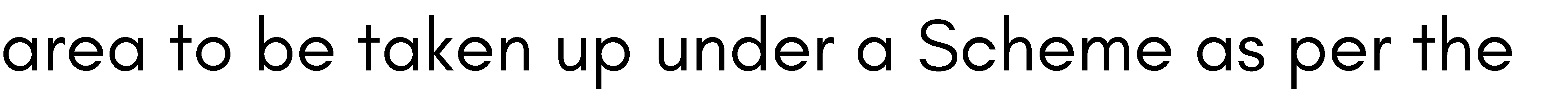 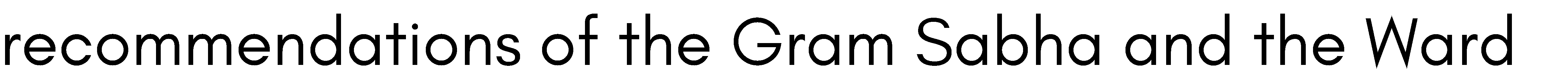 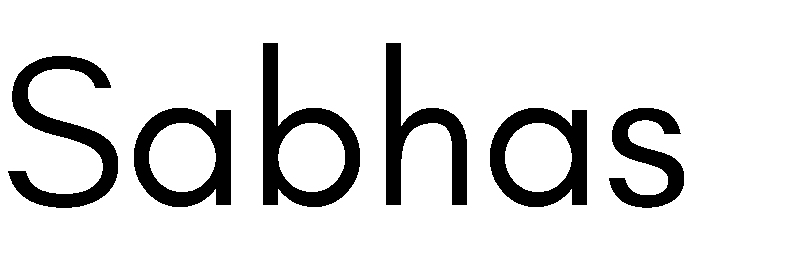 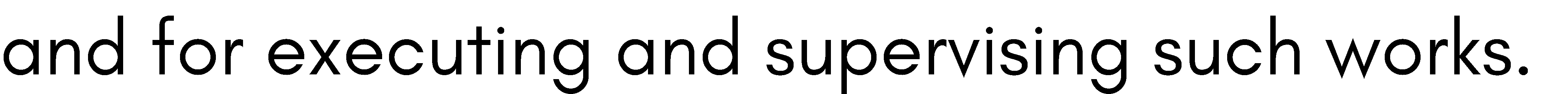 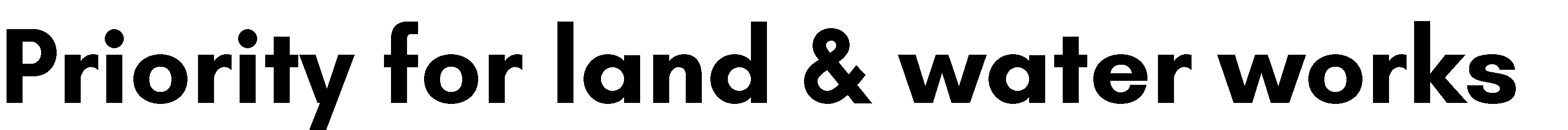 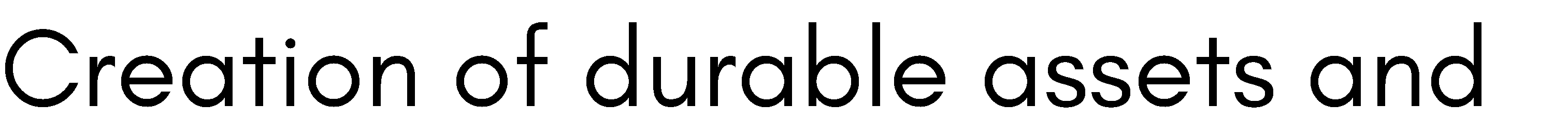 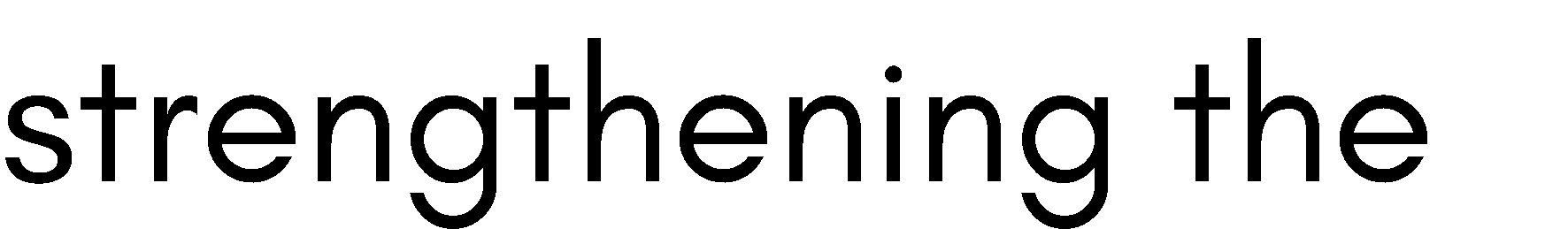 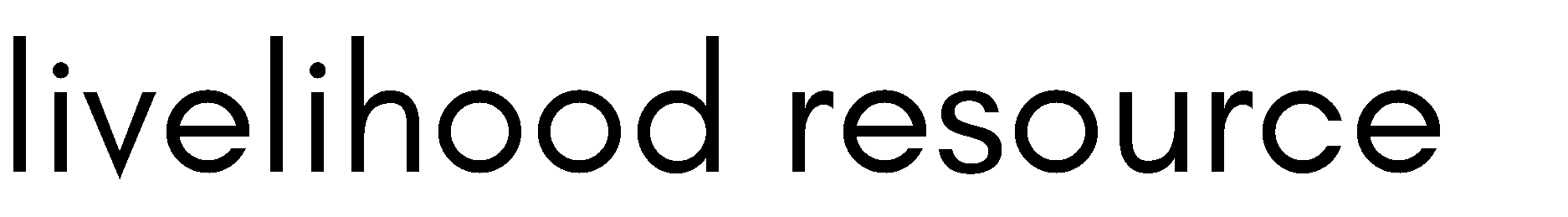 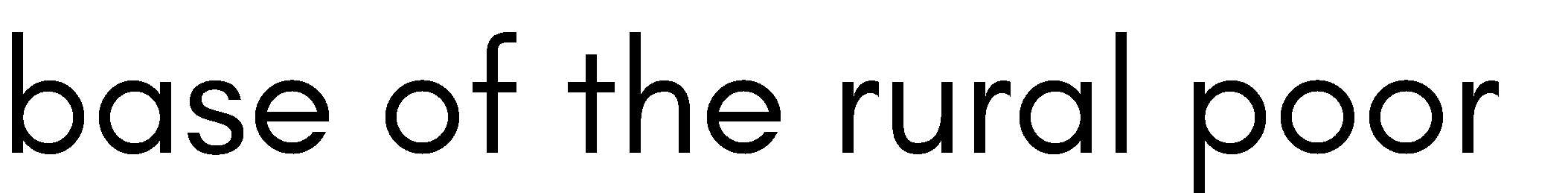 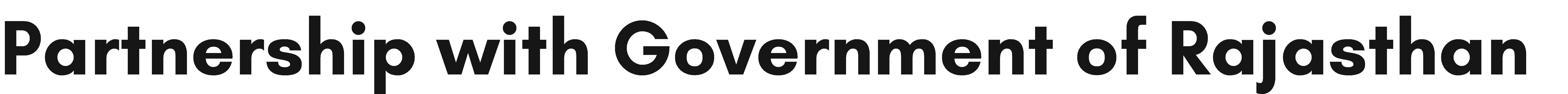 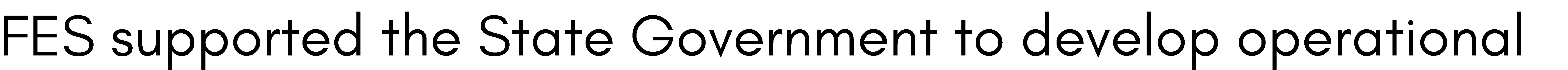 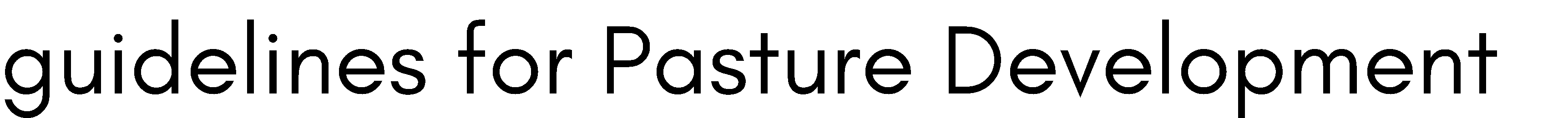 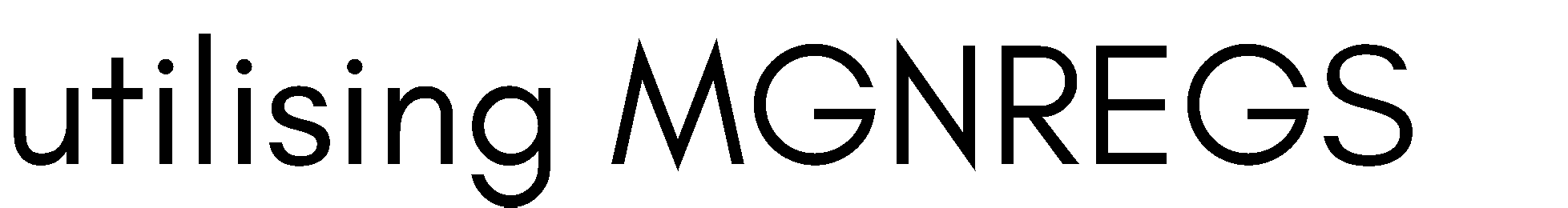 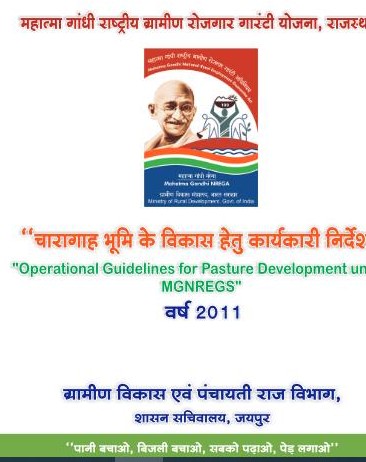 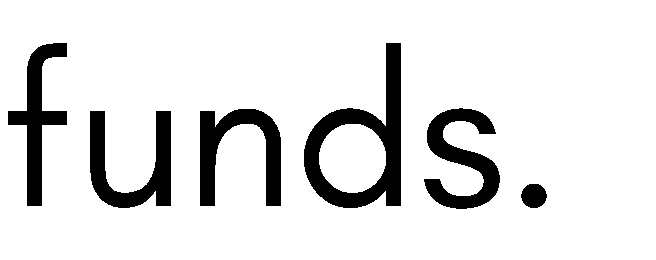 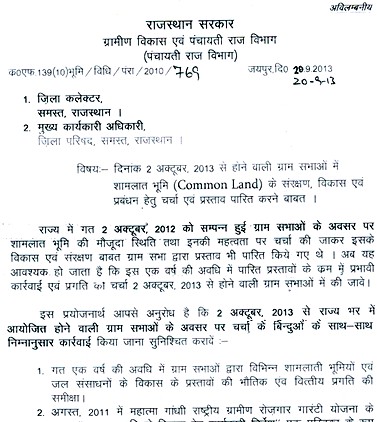 ⚬

⚬
⚬

⚬
⚬
⚬

•
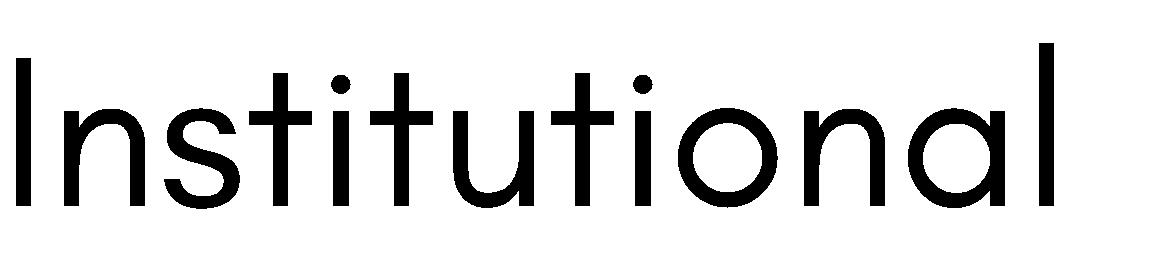 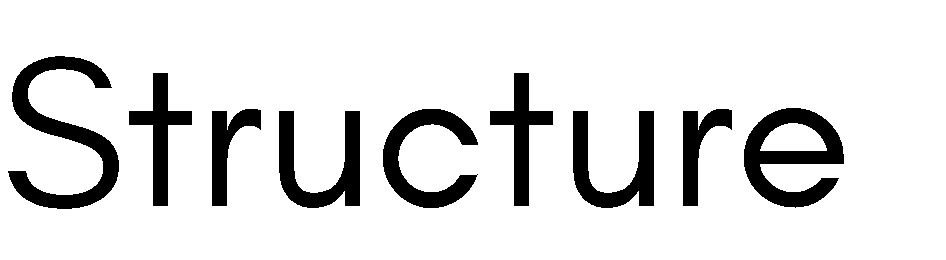 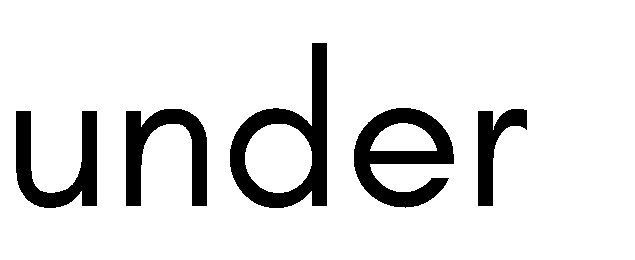 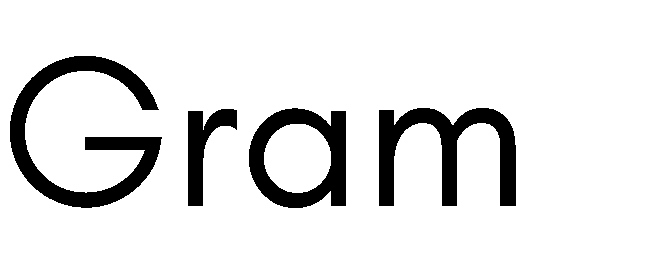 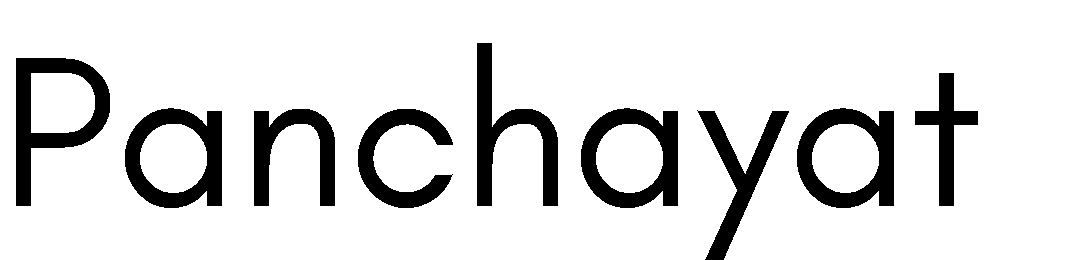 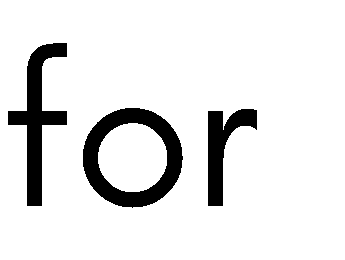 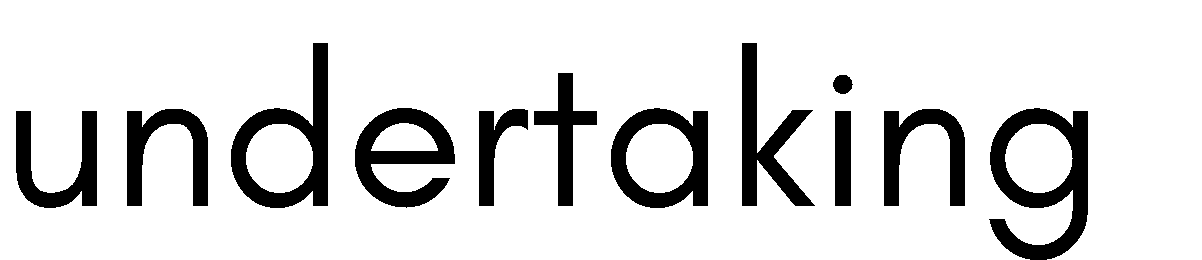 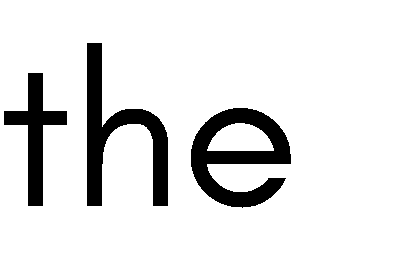 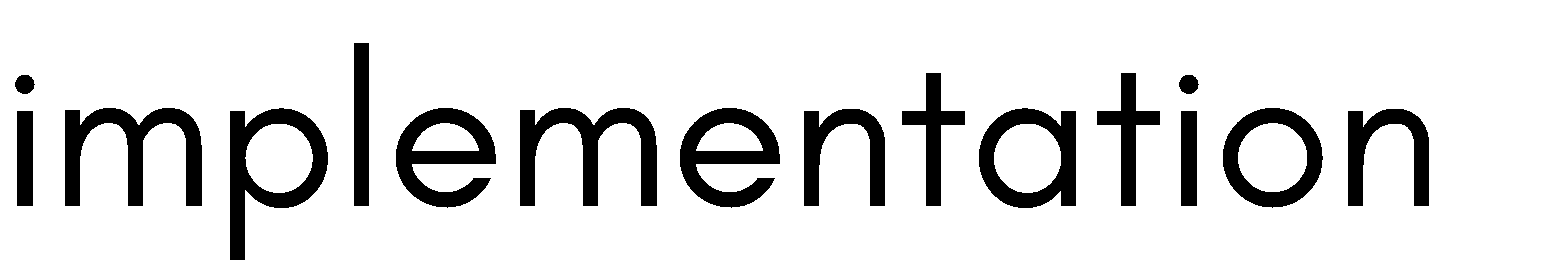 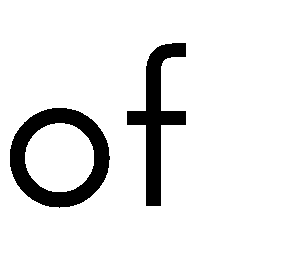 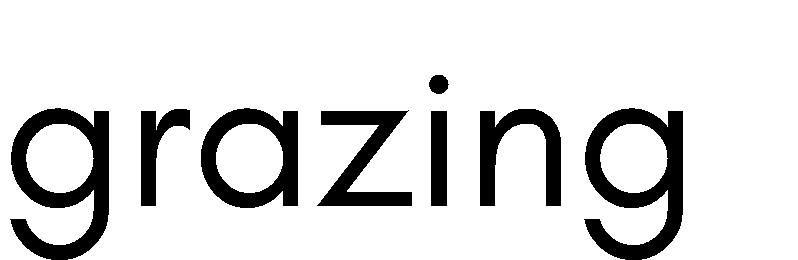 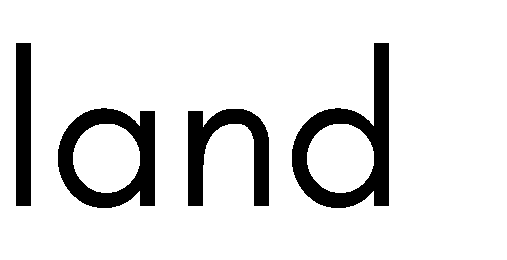 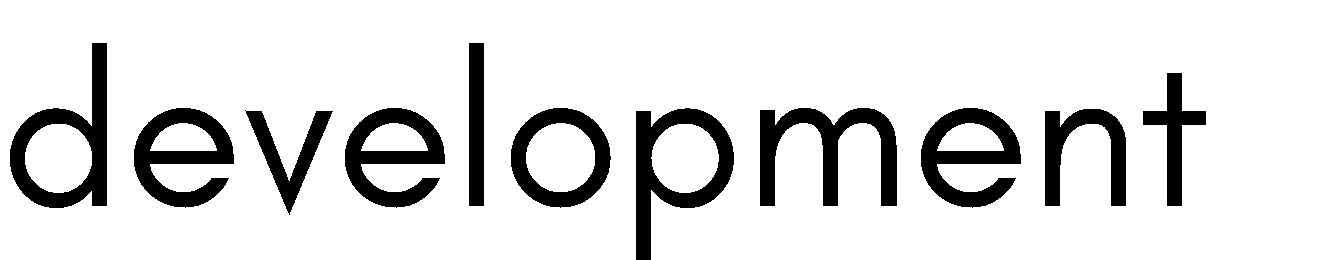 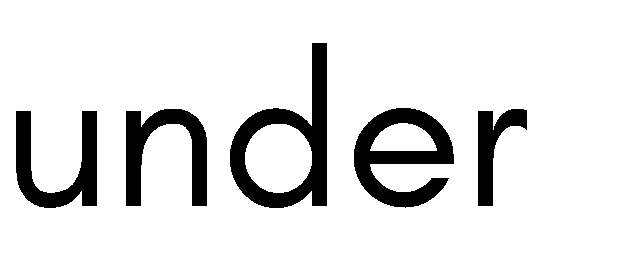 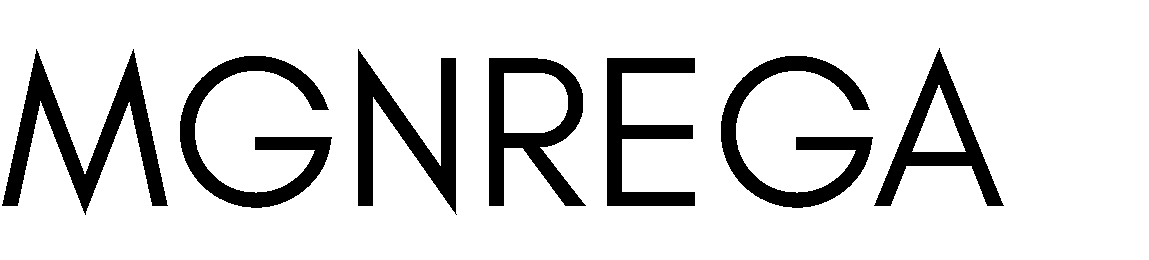 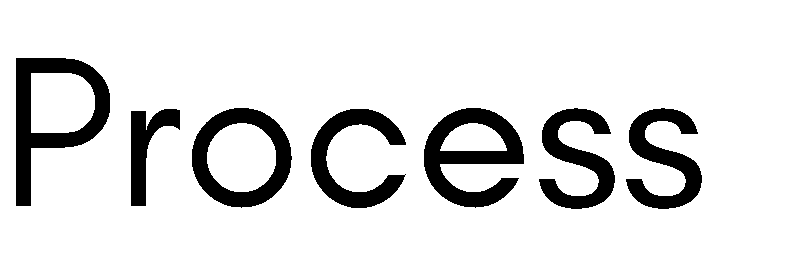 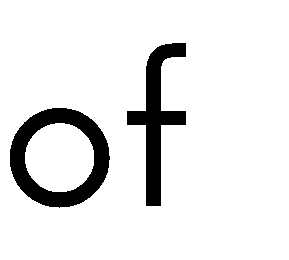 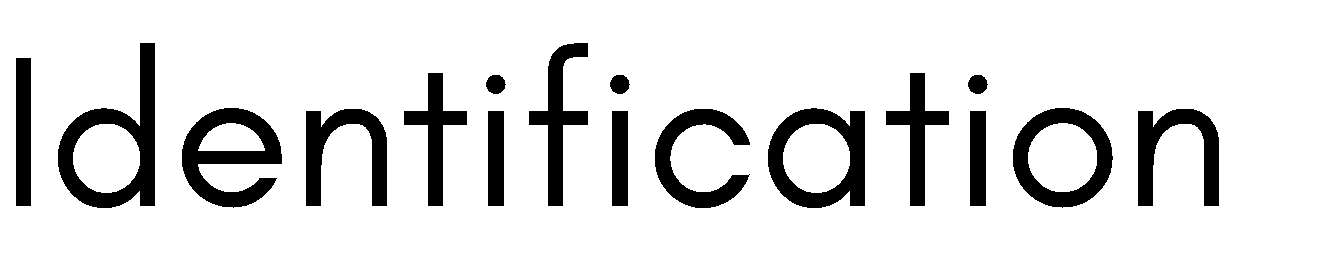 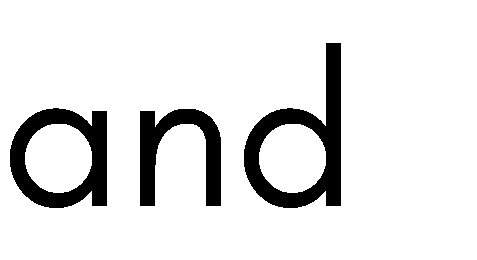 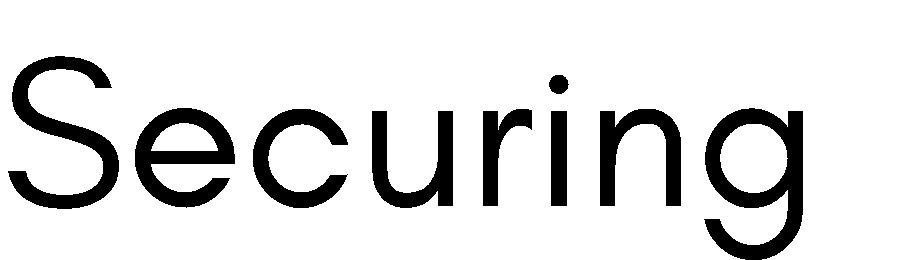 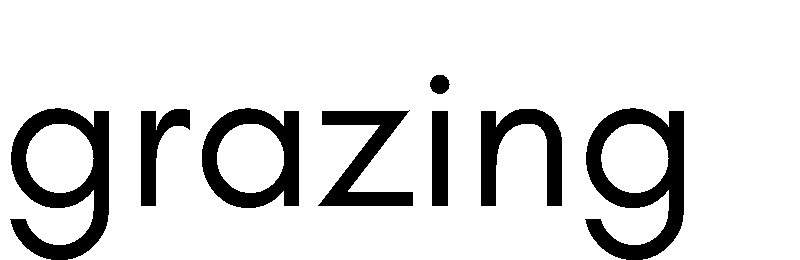 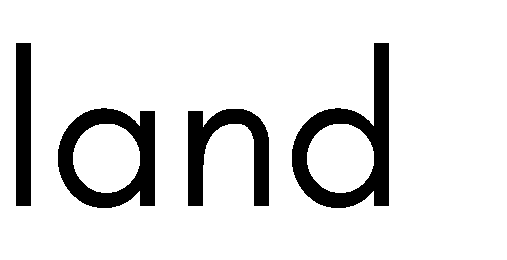 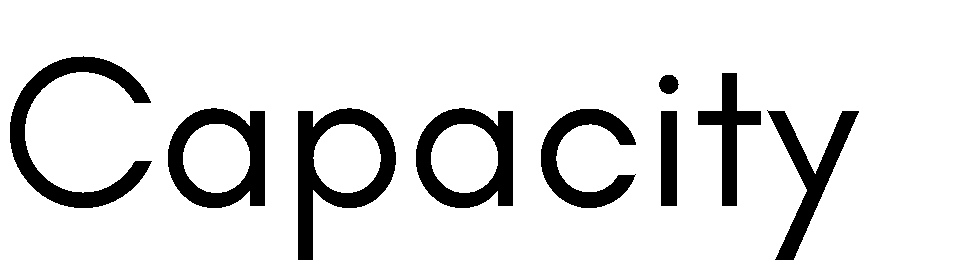 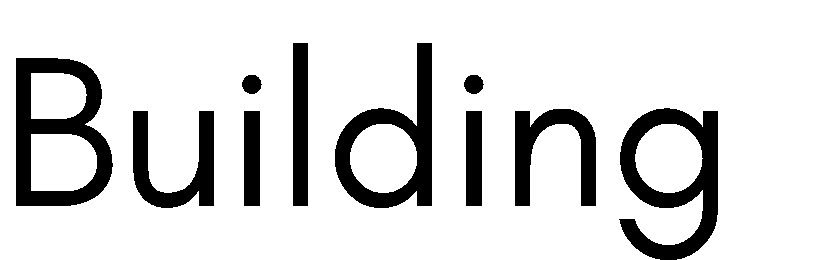 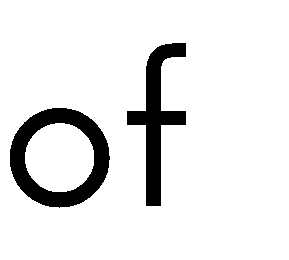 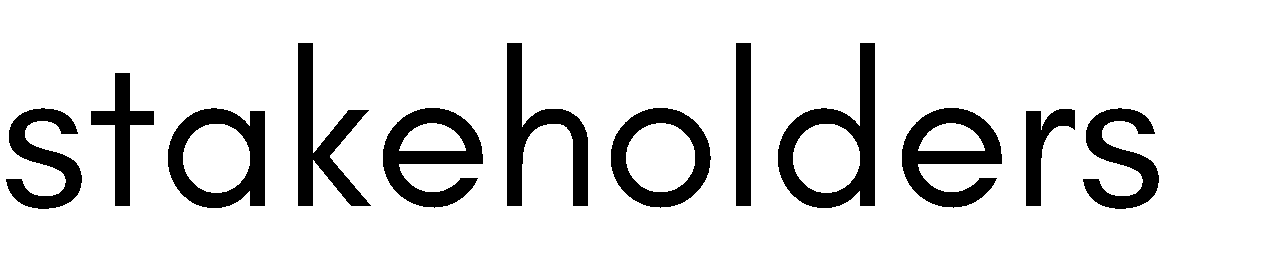 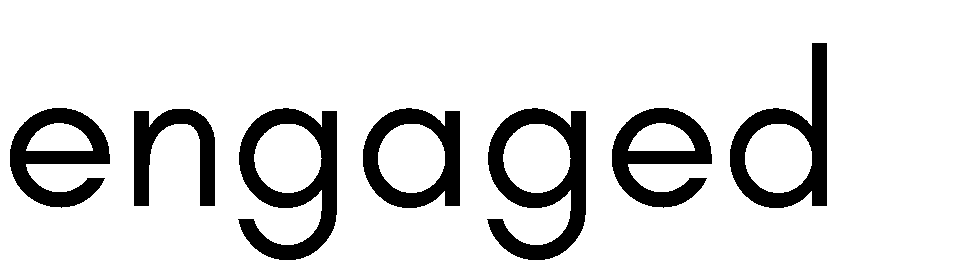 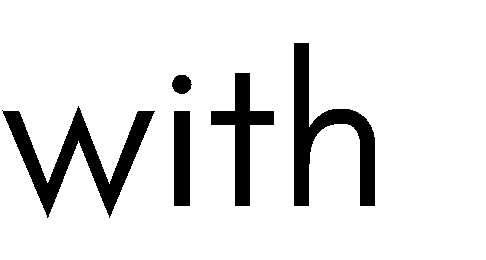 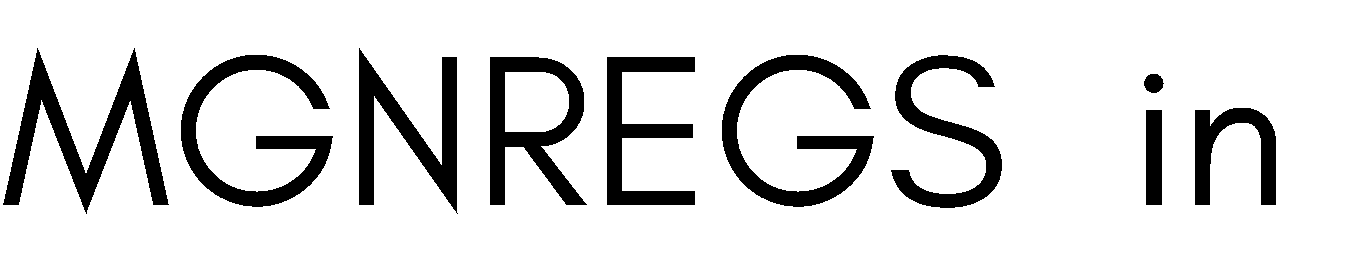 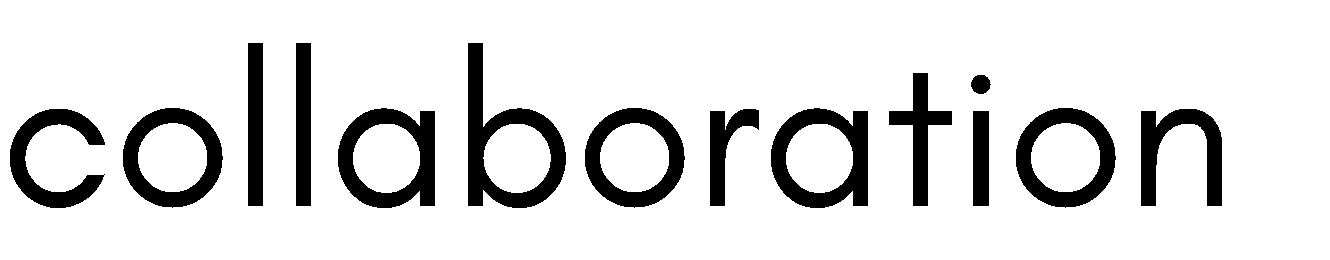 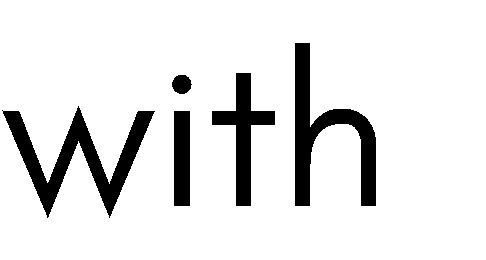 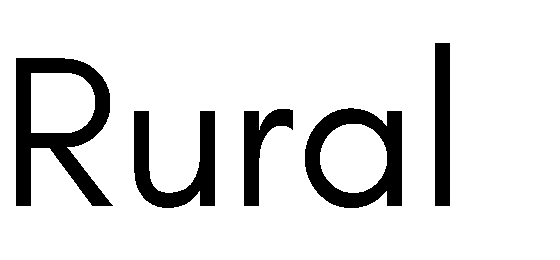 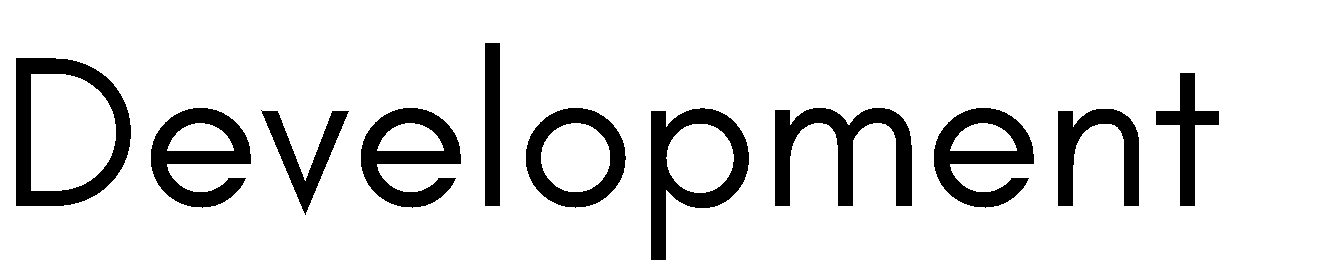 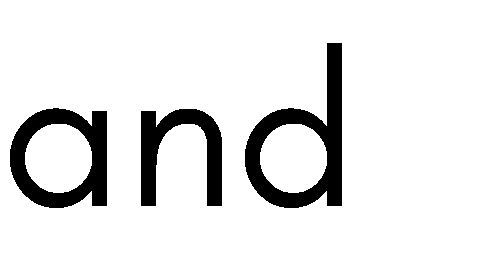 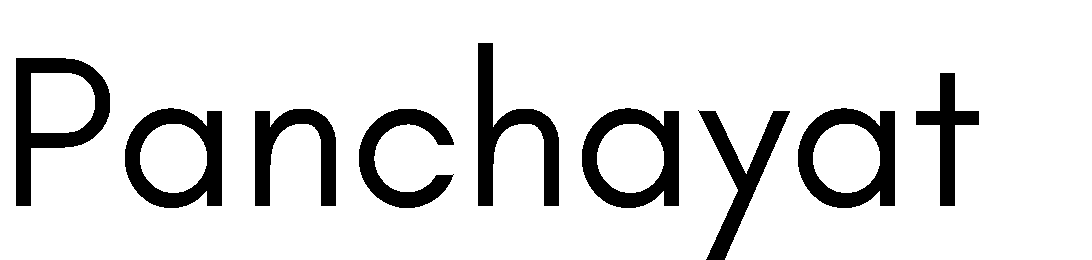 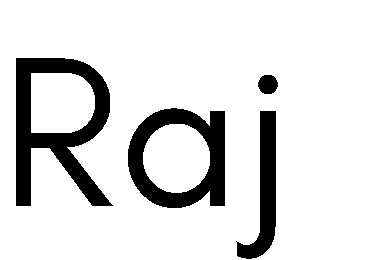 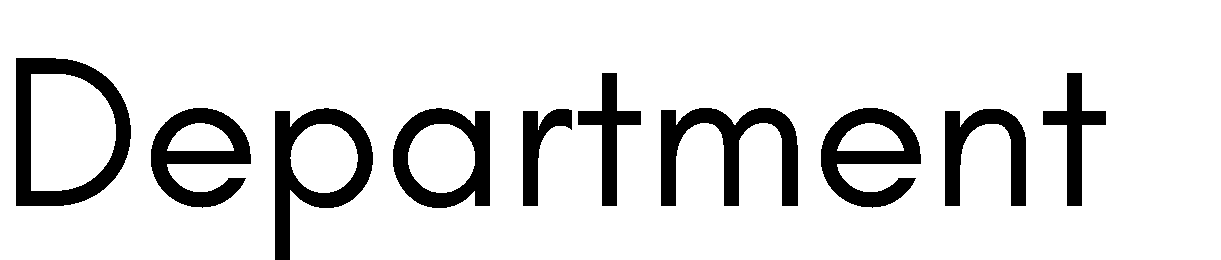 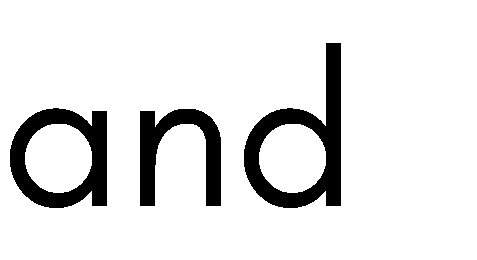 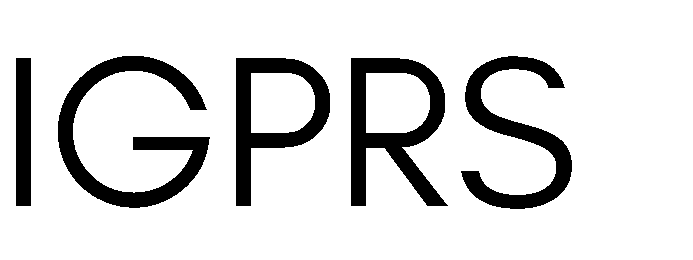 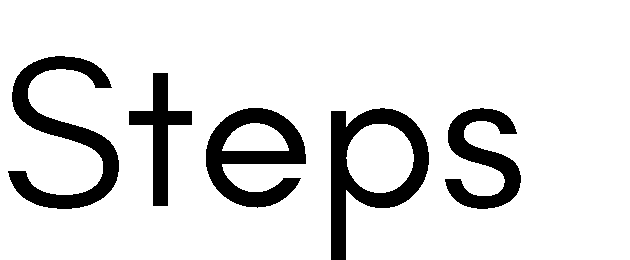 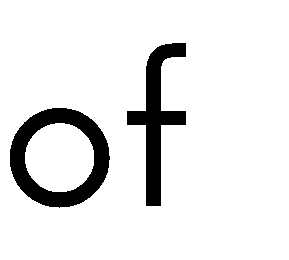 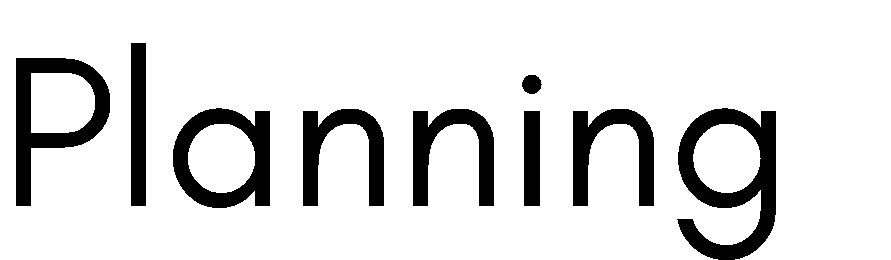 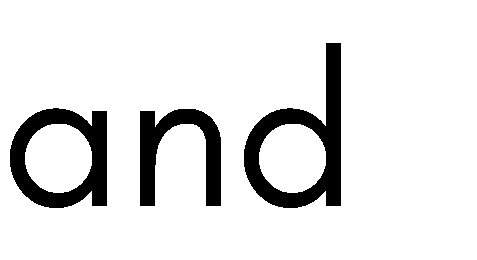 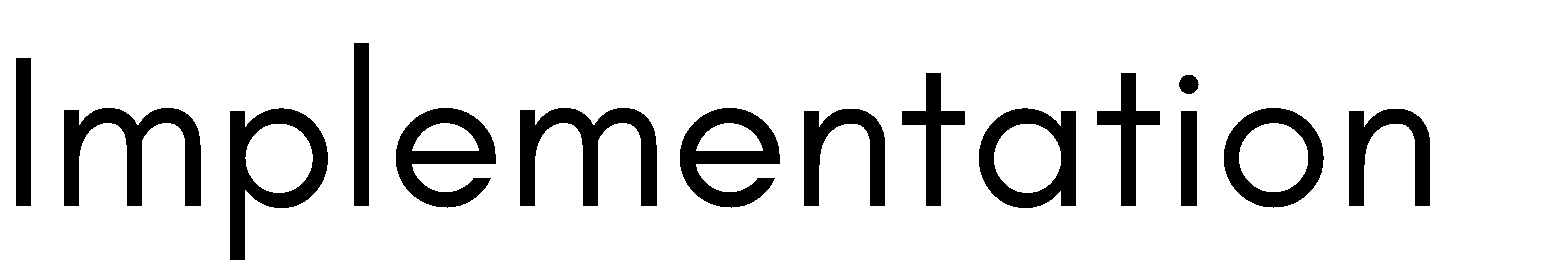 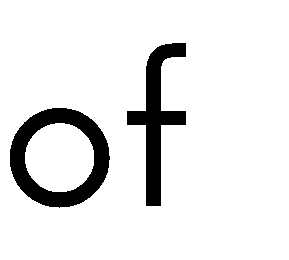 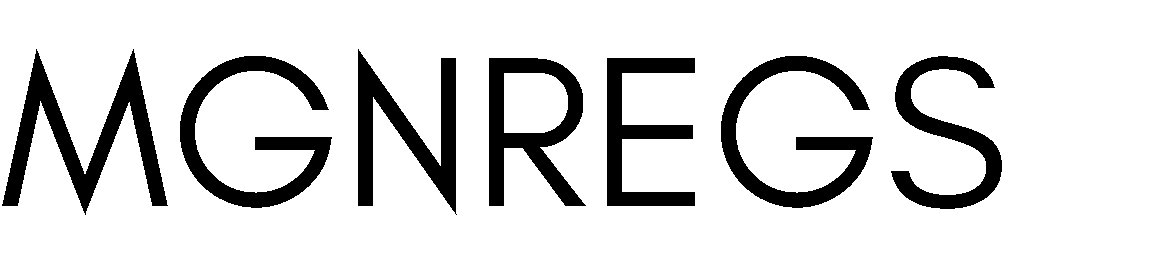 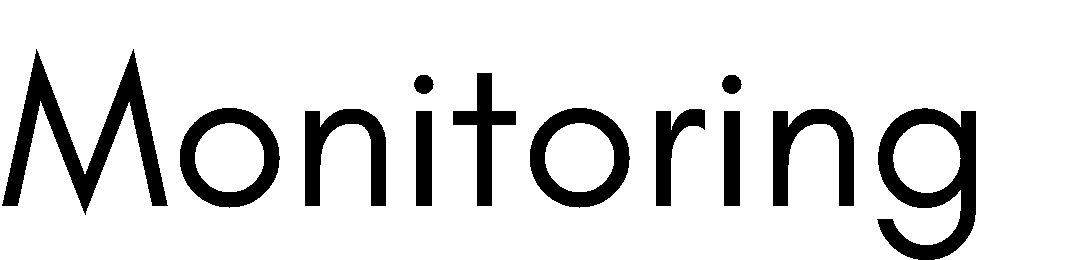 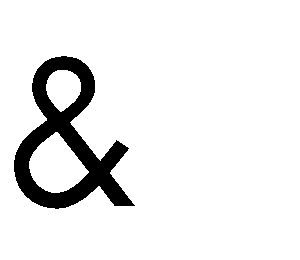 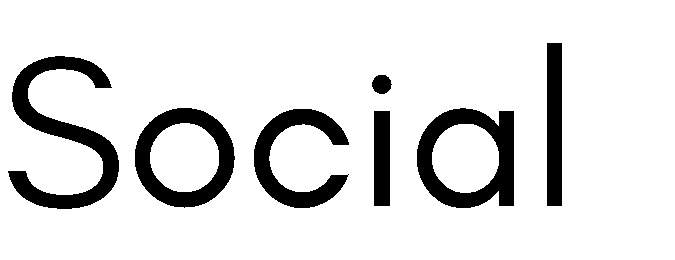 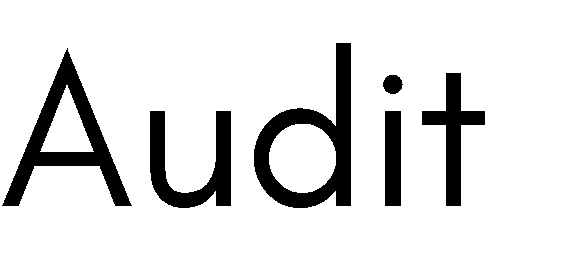 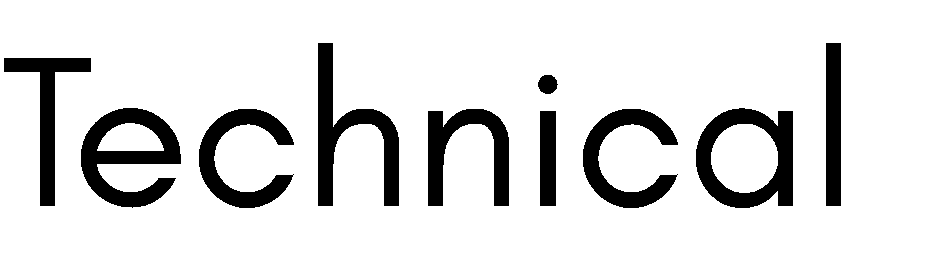 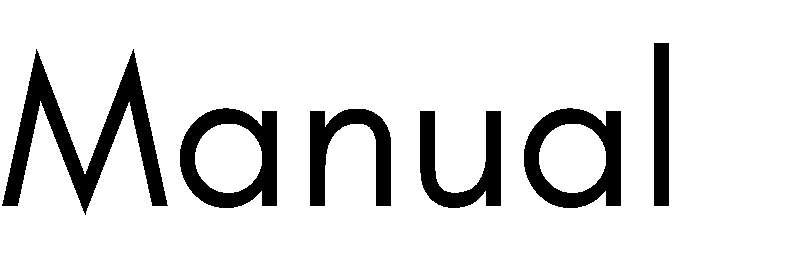 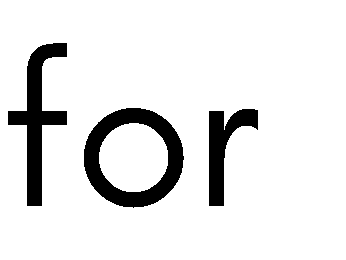 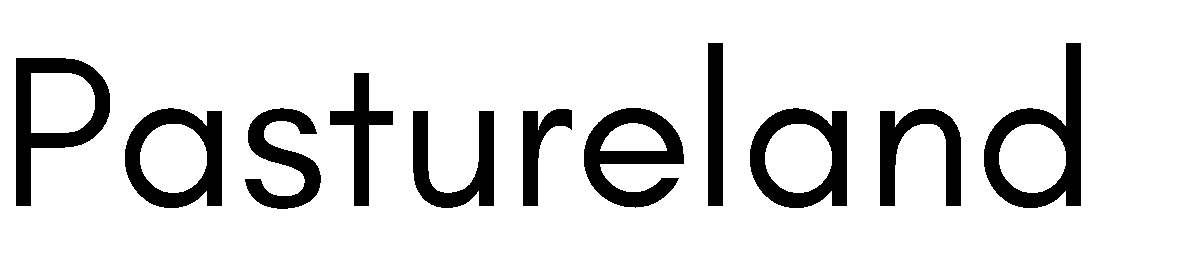 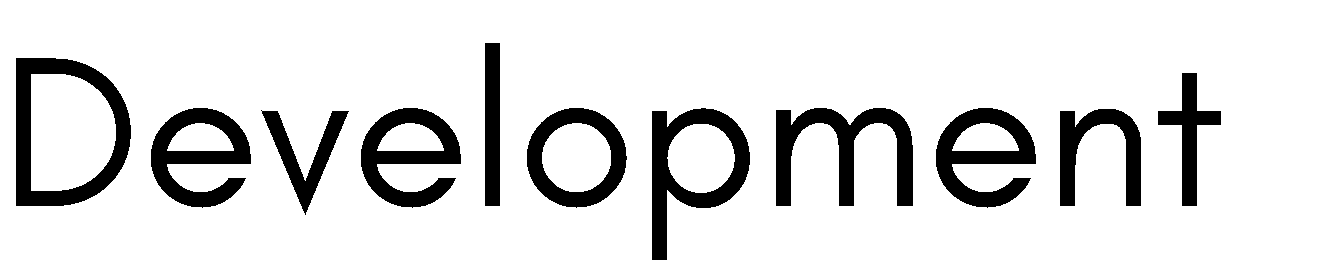 Drafted  common land policy in Rajasthan
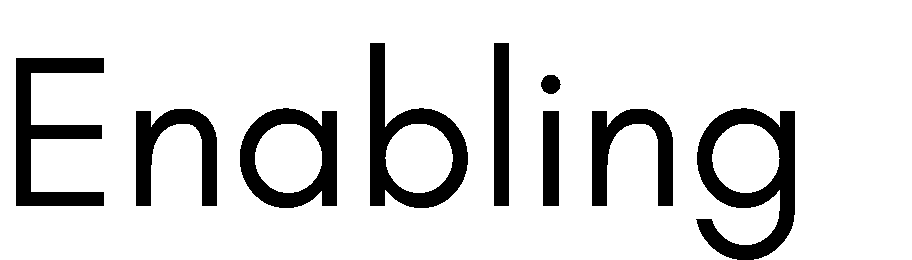 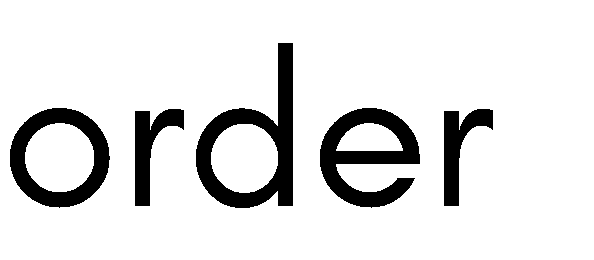 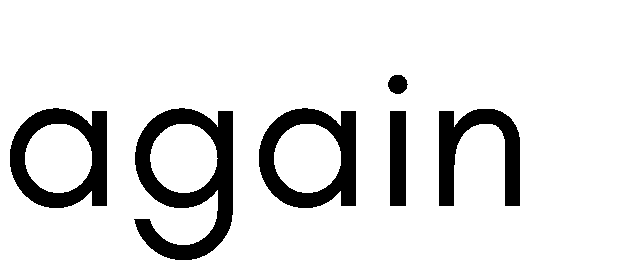 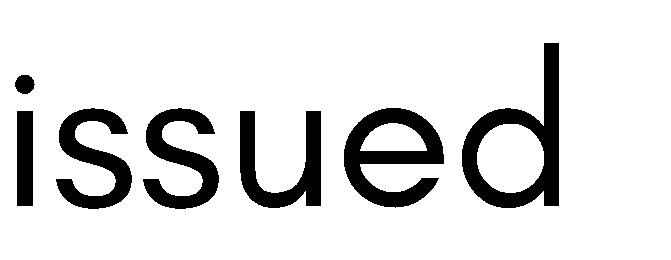 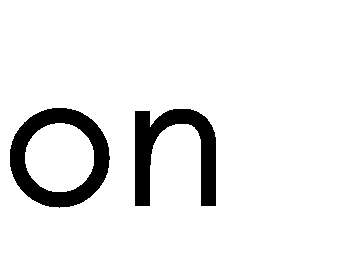 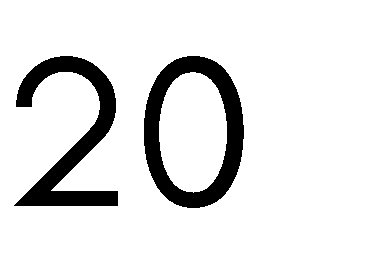 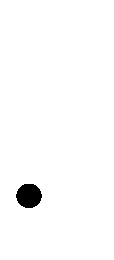 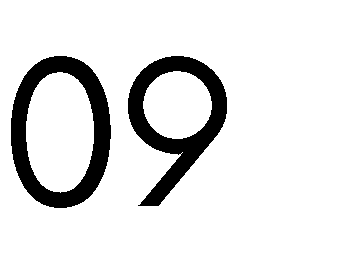 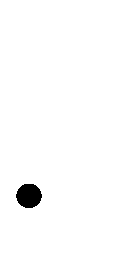 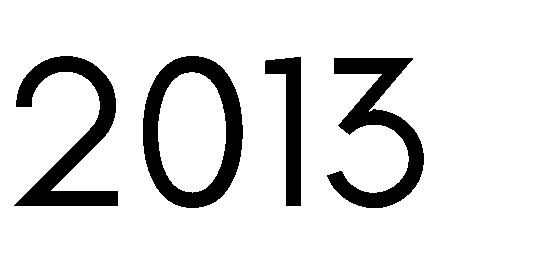 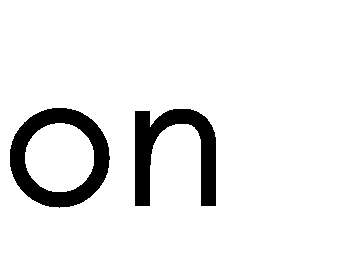 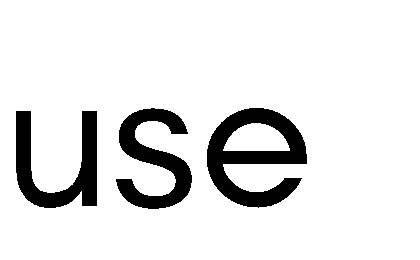 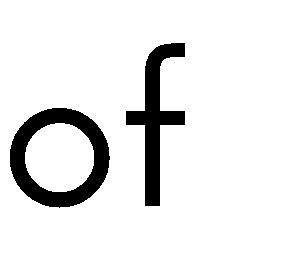 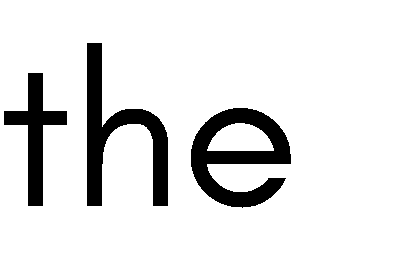 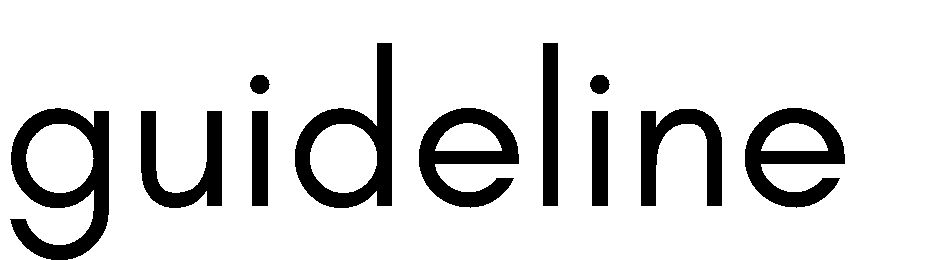 Various government orders for development of Pastureland
Including Pastureland development work in gram sabha on priority bases
65% NRM work  sanction Pastureland development work and water conservation on priority
90% work in  PD estimate is labour part provide employment to the villagers 
Shamlat abhiyan  campaign  by government to take it forward . 
3 tier institutional arrangement  for governance of  these pasturelands . 
Banjar bhoomi development board  was formed to develop these pasturelands .
Working on public –private partnership model
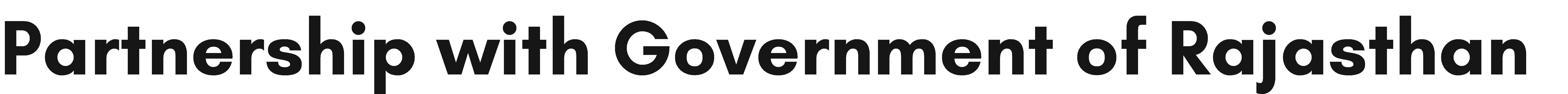 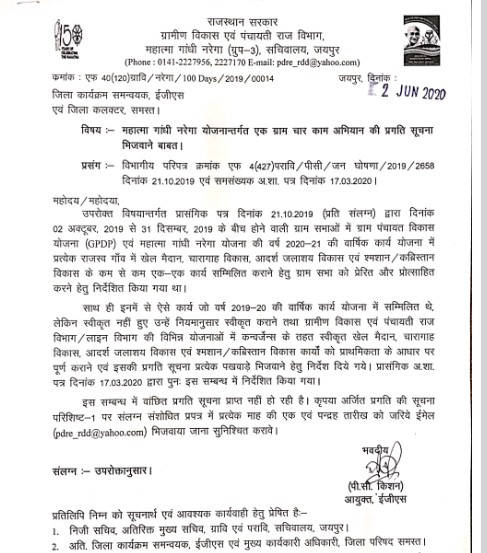 ˢᵗ


⚬
⚬
⚬
⚬
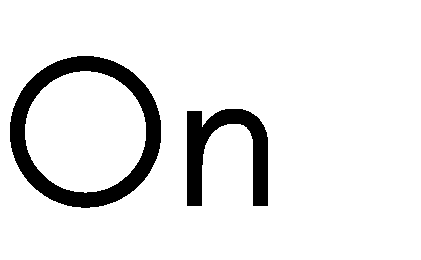 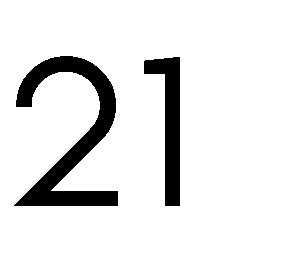 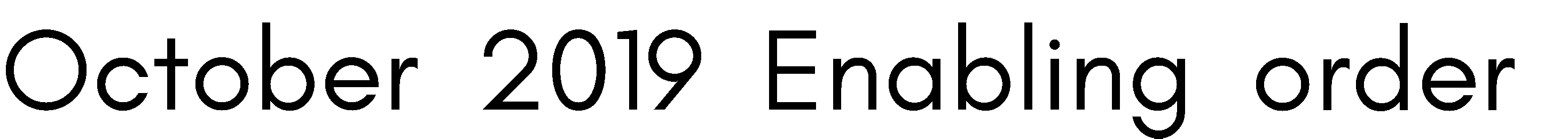 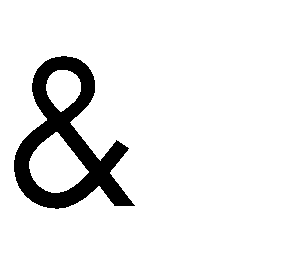 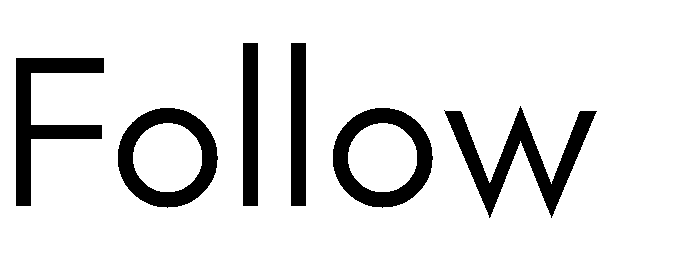 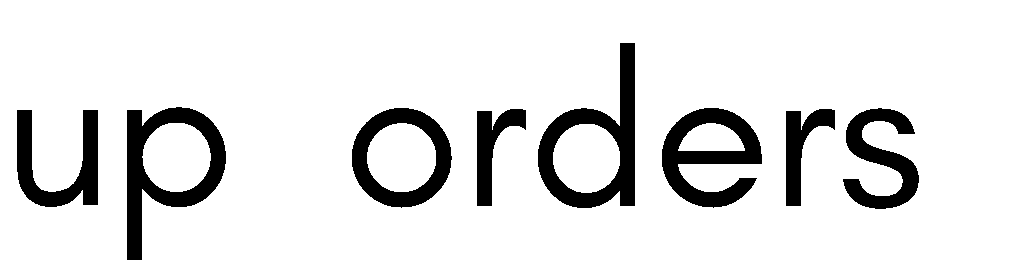 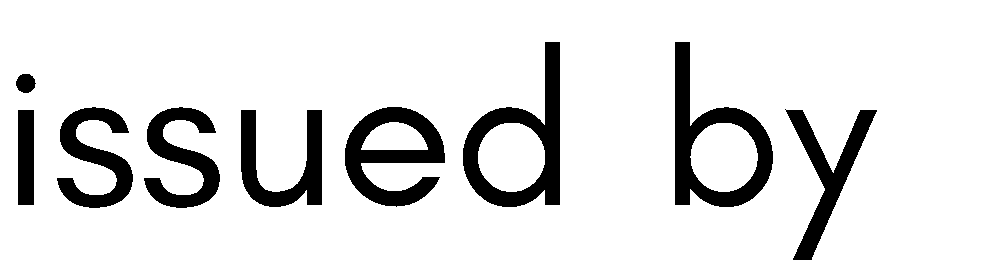 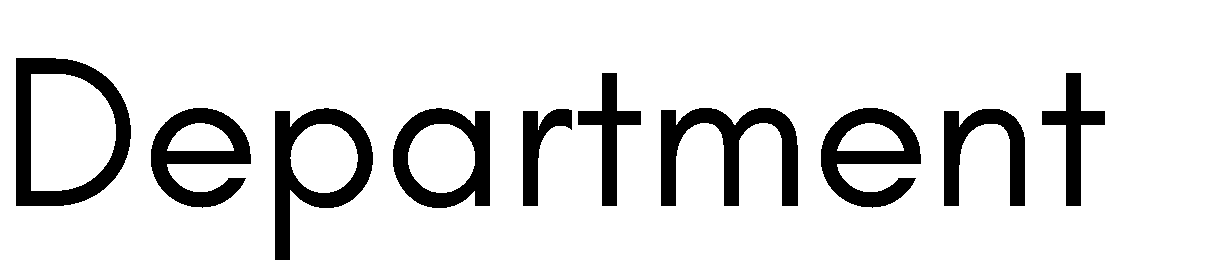 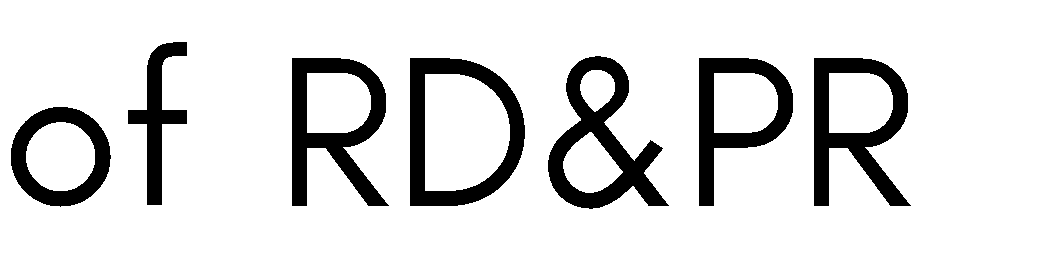 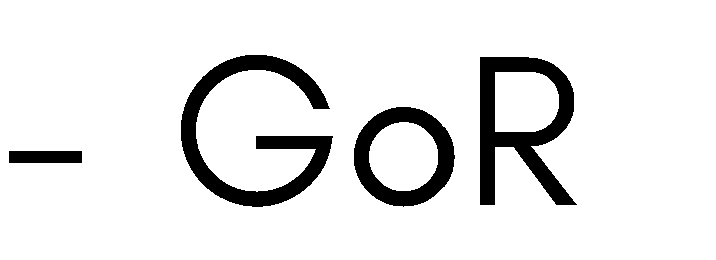 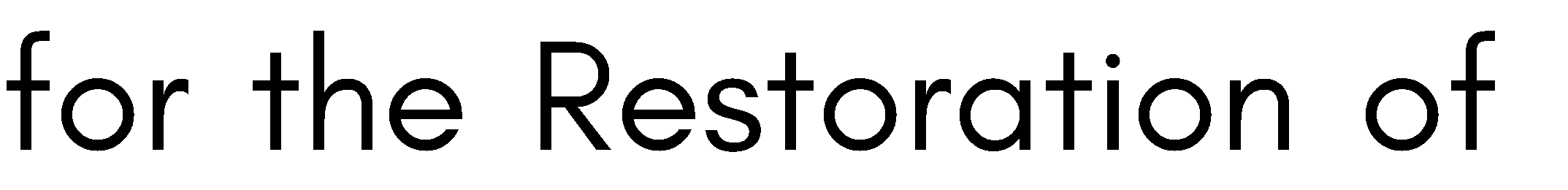 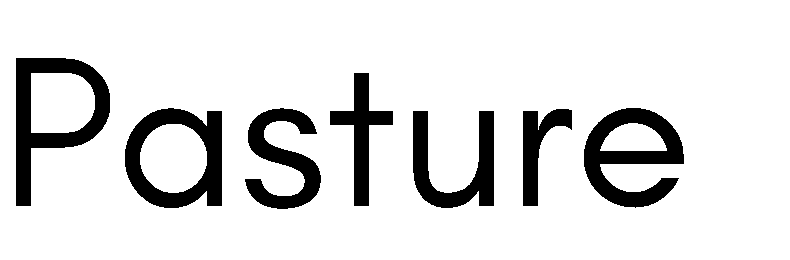 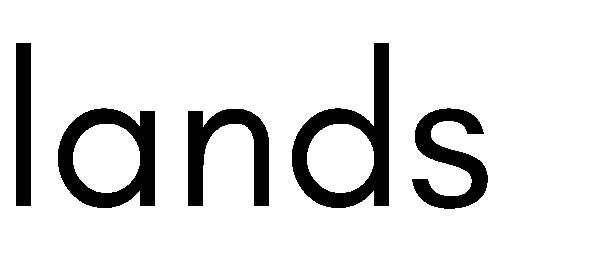 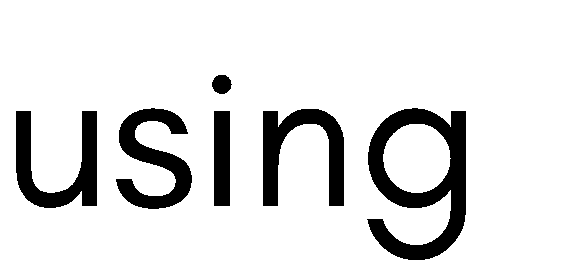 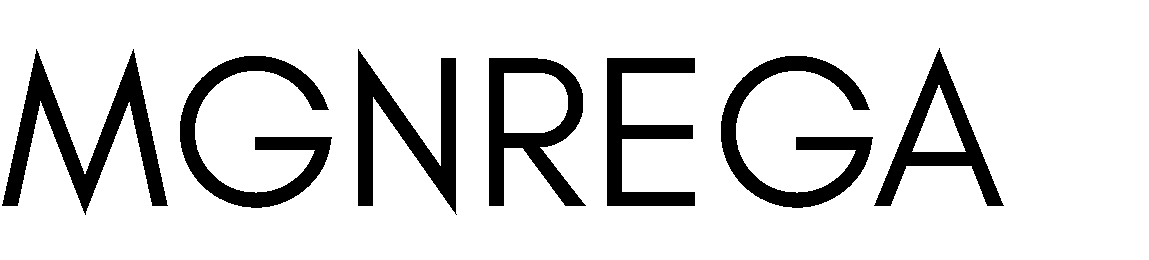 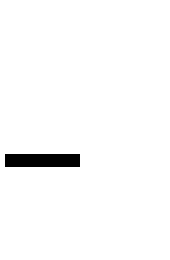 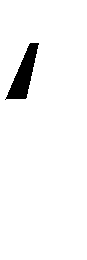 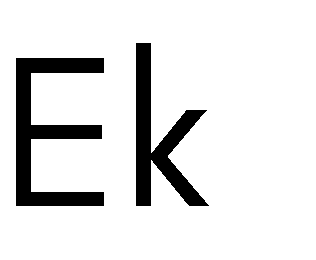 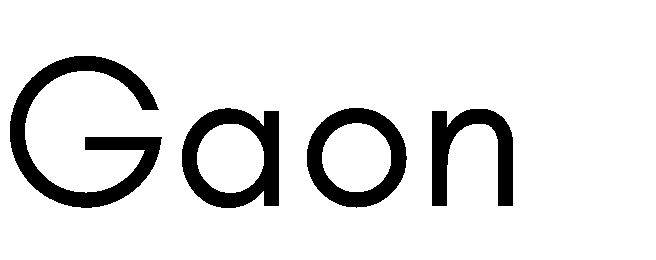 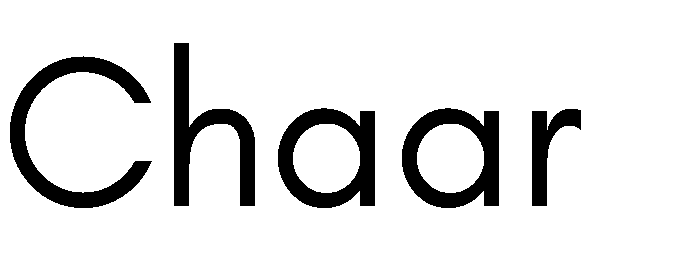 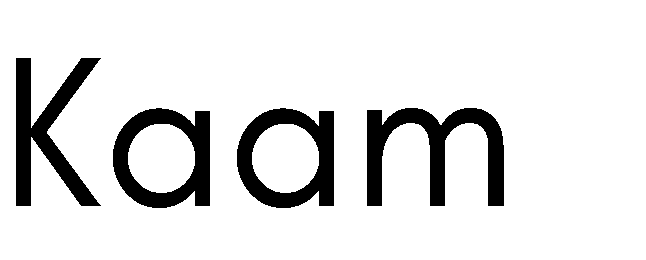 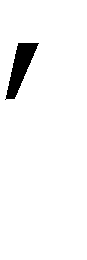 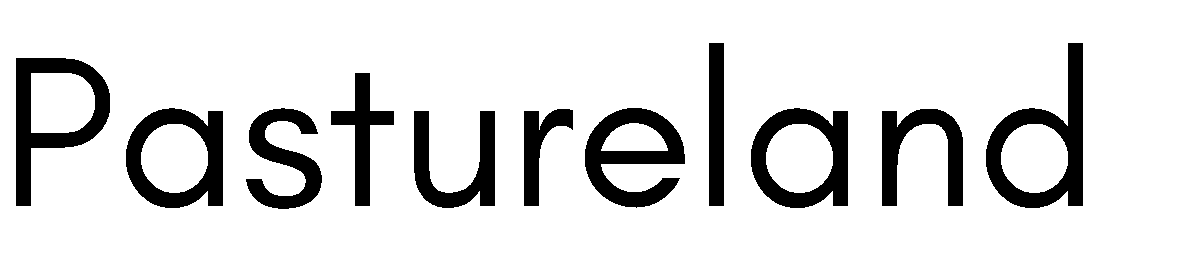 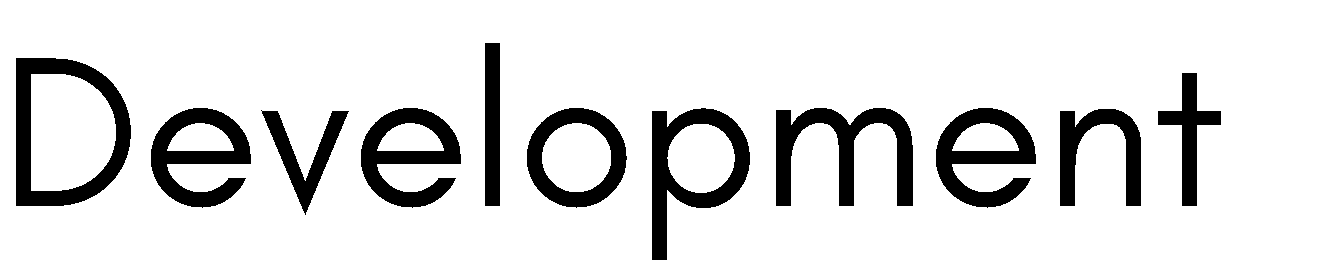 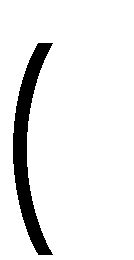 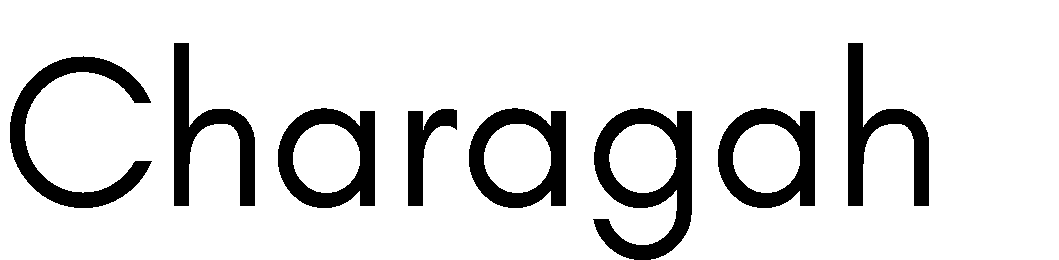 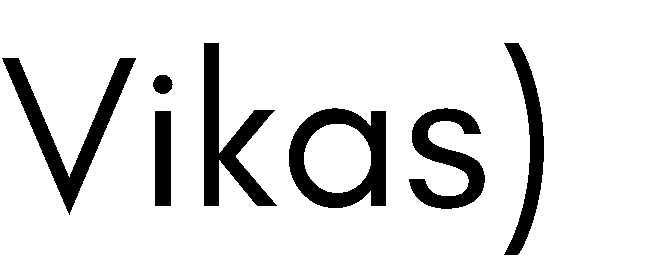 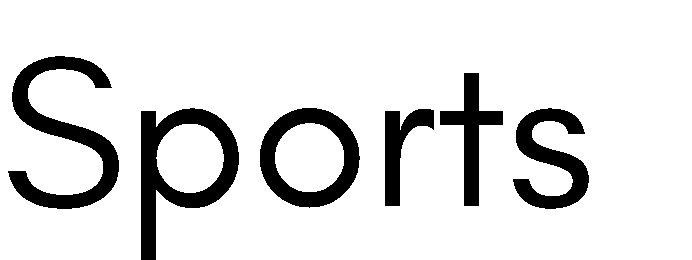 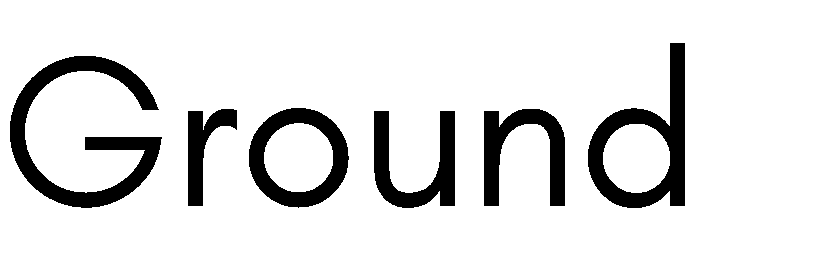 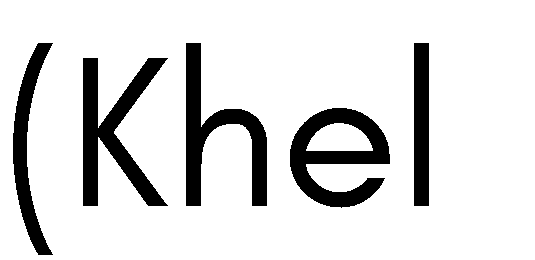 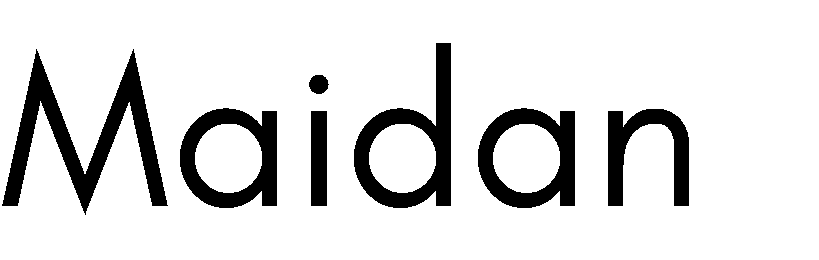 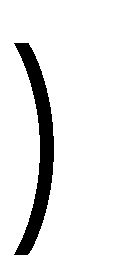 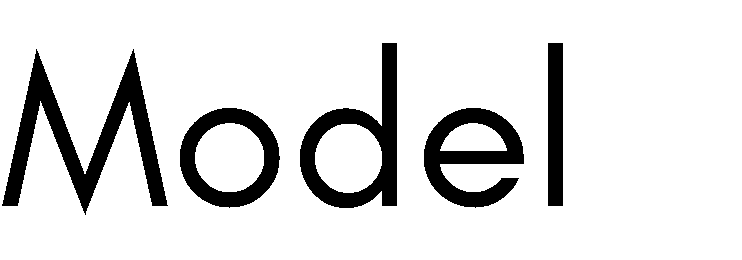 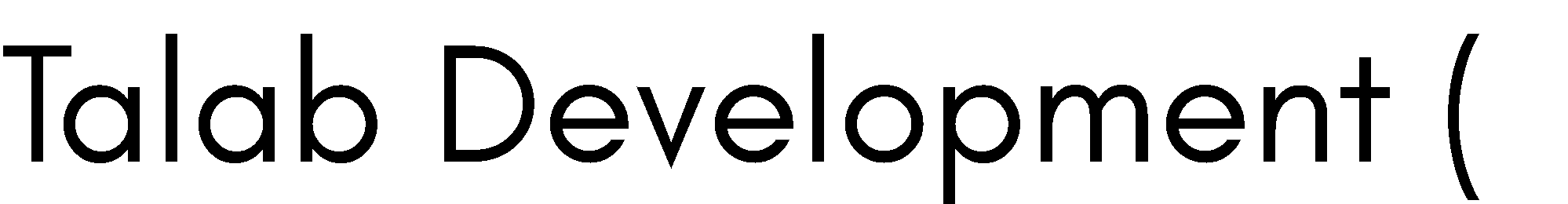 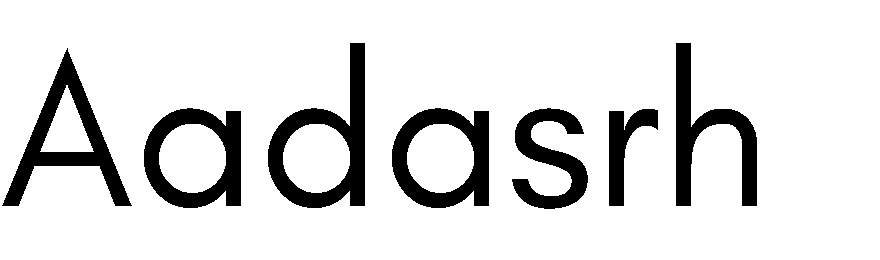 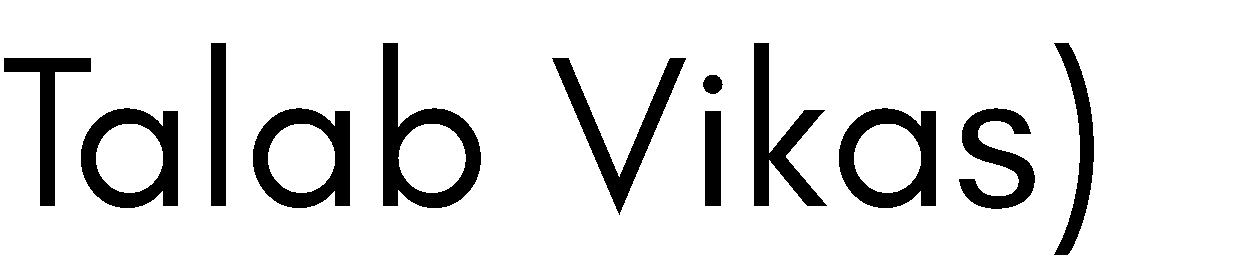 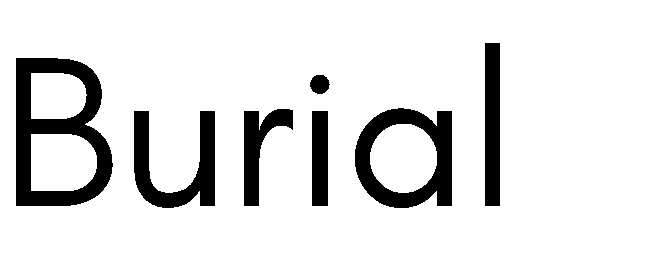 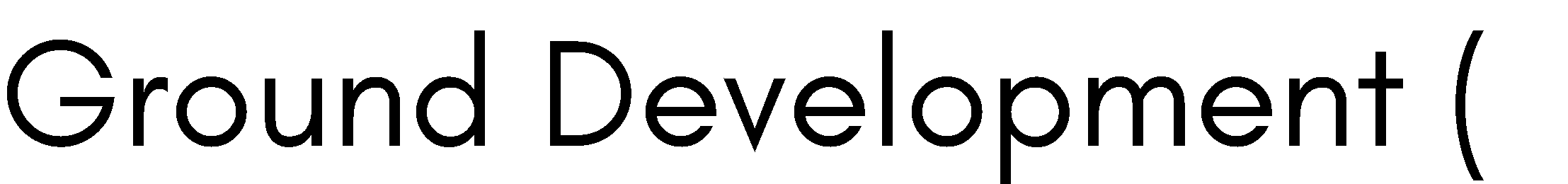 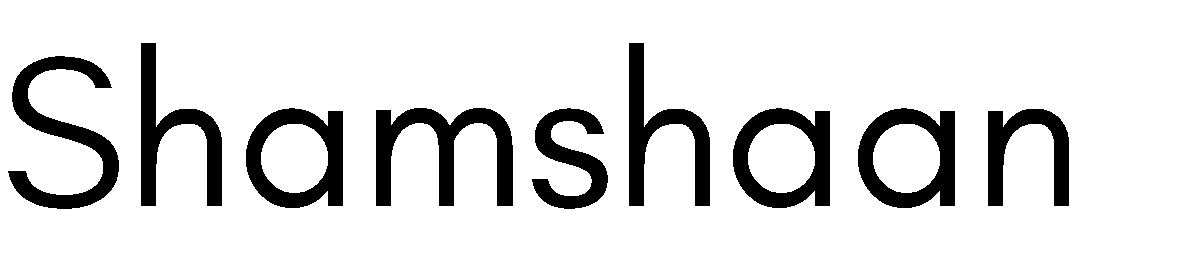 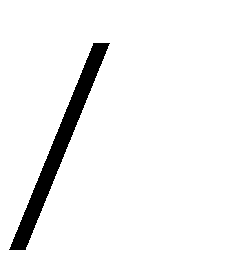 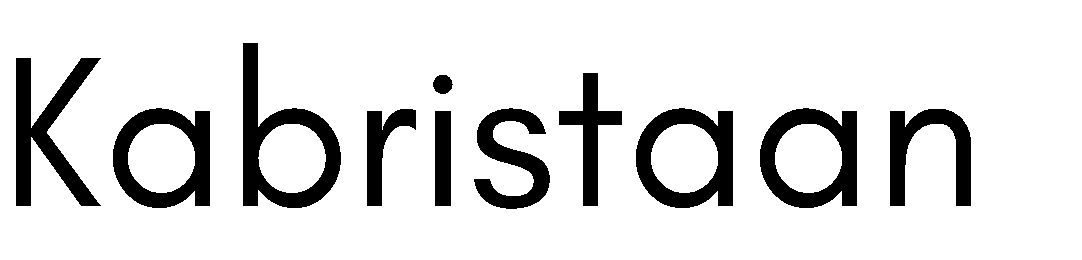 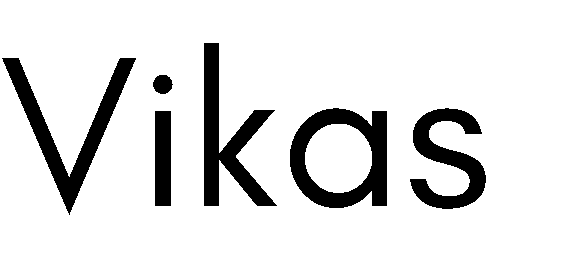 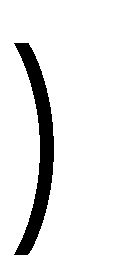 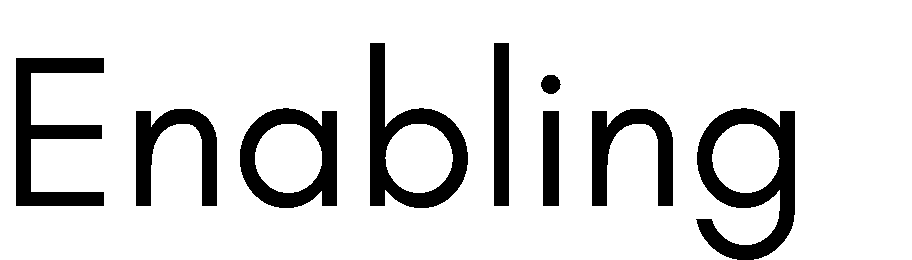 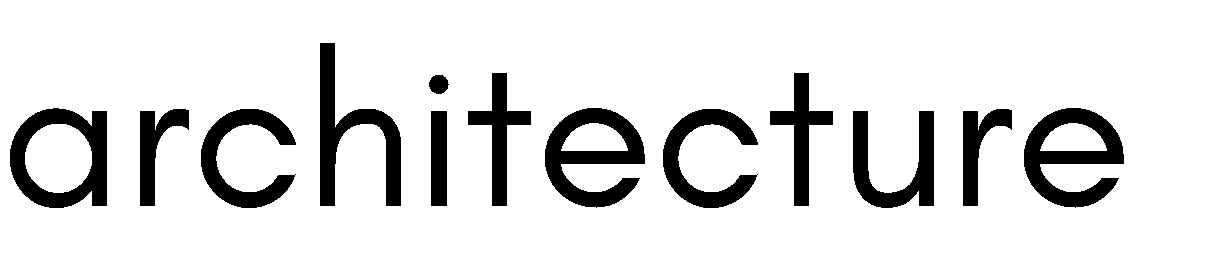 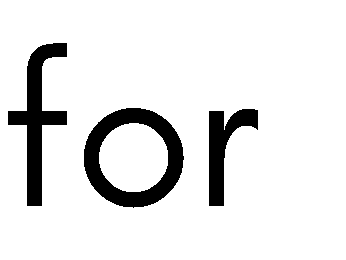 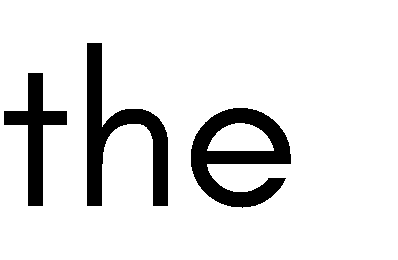 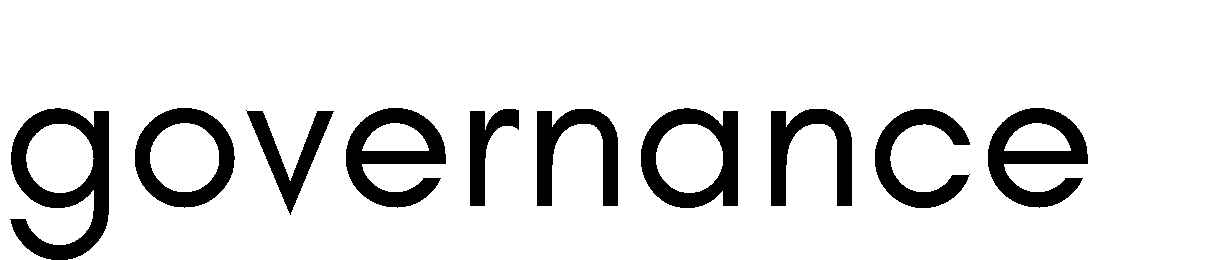 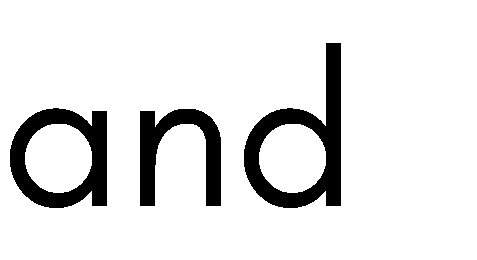 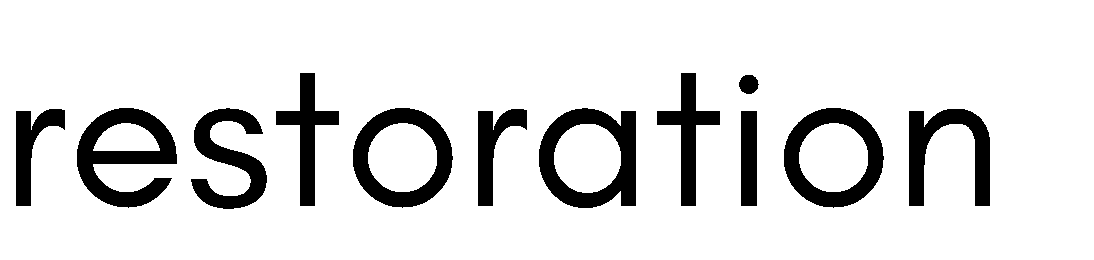 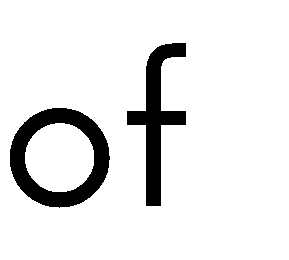 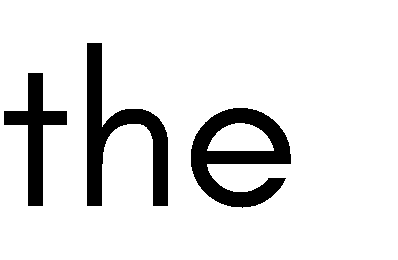 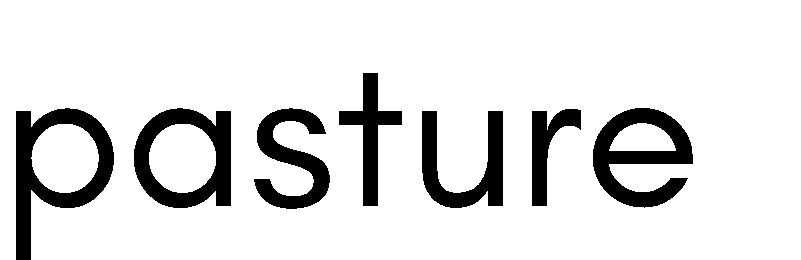 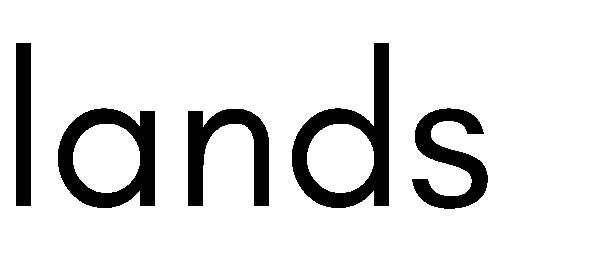 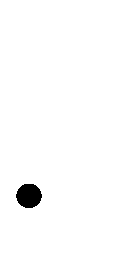 Proactive government innovative initiatives for development of Pastureland
Formation of Empowered Task force at the State level including departments, Research institutions, academic universities and civil society organisations.

Engagement of Rajeevika (State Livelihood mission) with pastureland development. Possibility of non timber forest produce like grass and tree seeds, fruits, nursery, gum, etc.
Issuance of enabling orders before 2nd October Gram sabhas. Advisory to demarcate and secure the land, restoration measures, protection, etc
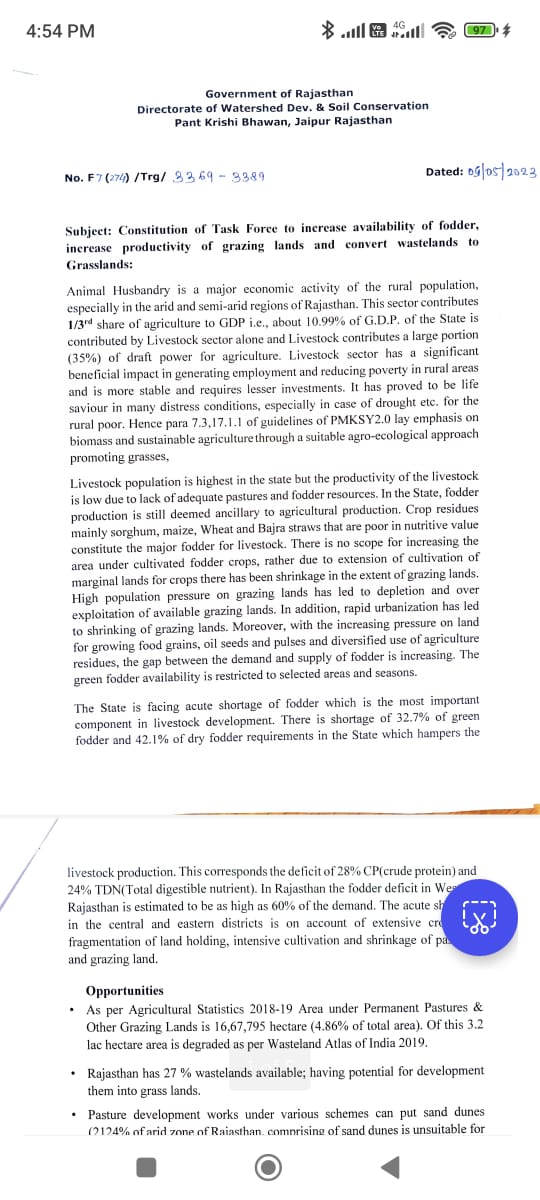 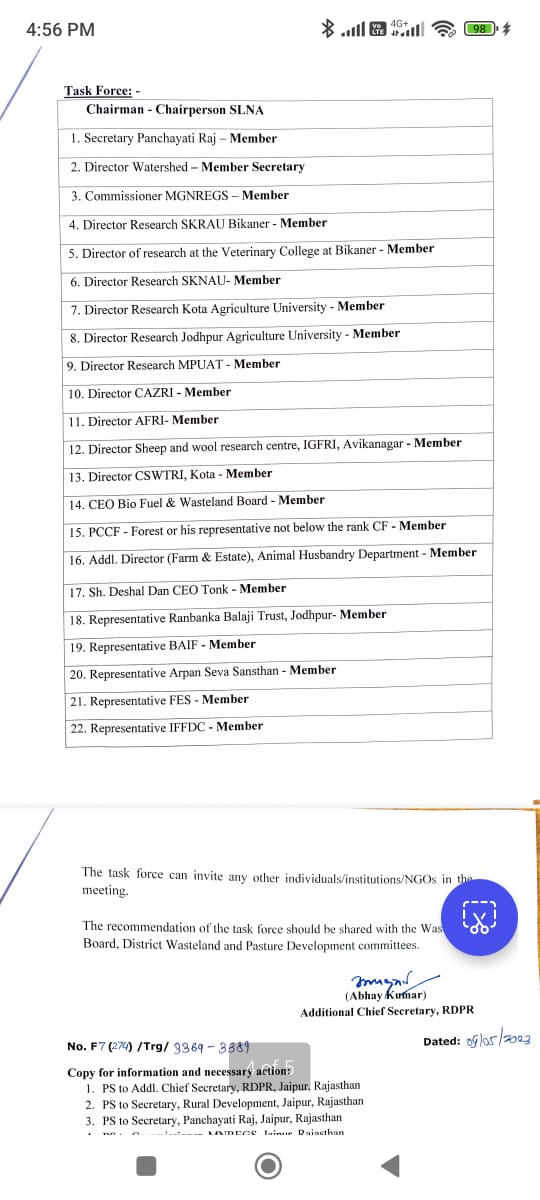 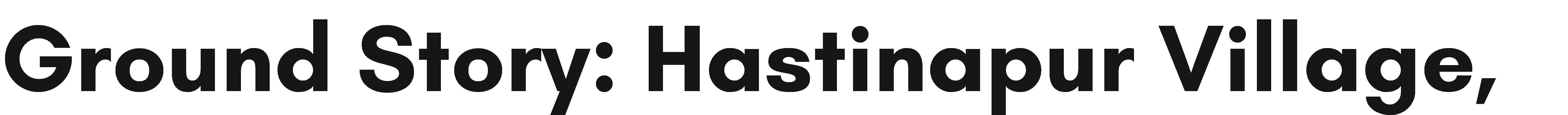 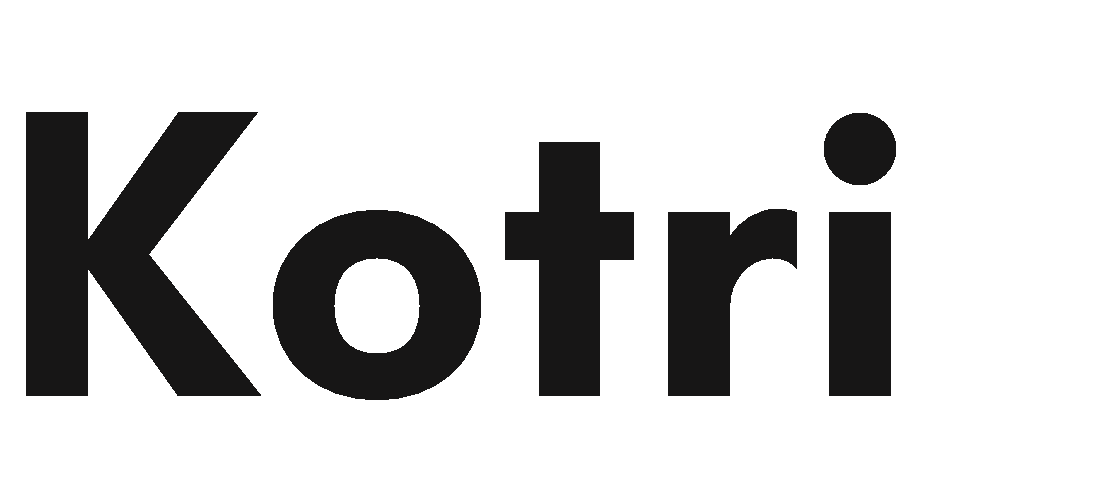 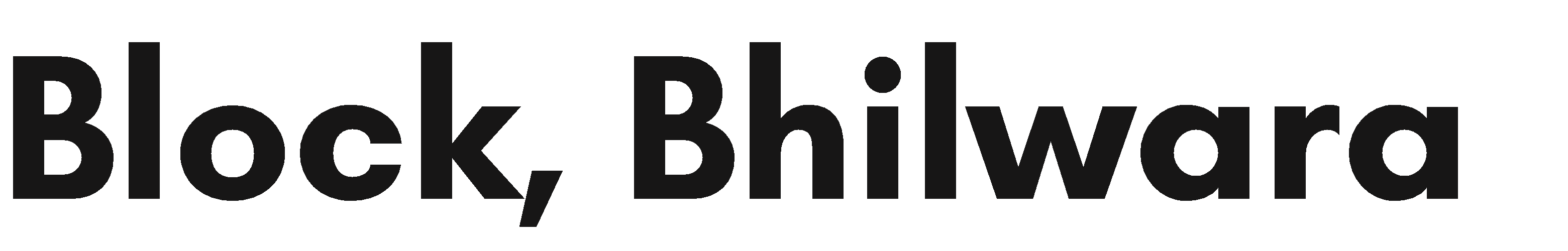 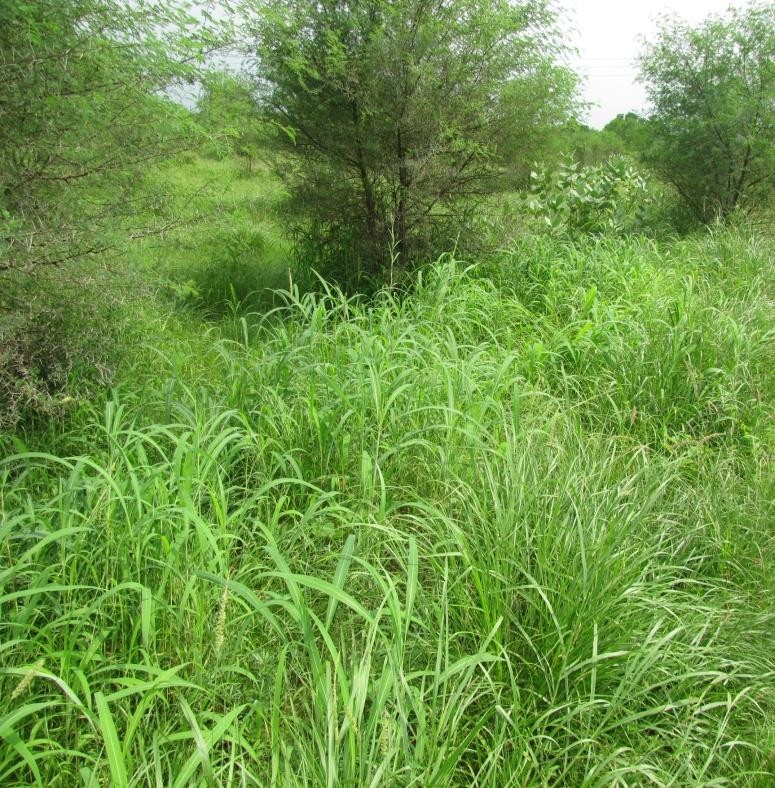 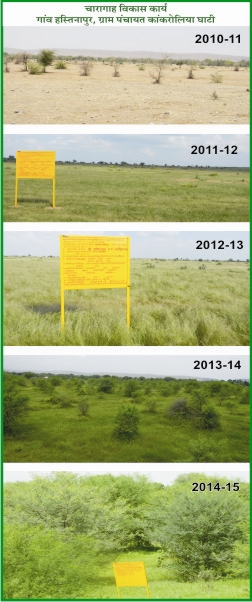 Village institution name – Chargha vikas
                                      samiti, Hastinapur 
Year of initiation ;-              2011-12
 Total HH –                            110
Total animal population     230
 Total Pastureland                35 ha
 Community governance ;- Kulhadi bandi ,rotational protection , sharmdan,
Change in Green (Grasses and Herbs) Biomass (tonnes/ha.)
10
9
8
7
6
5
4
3
2
1
0
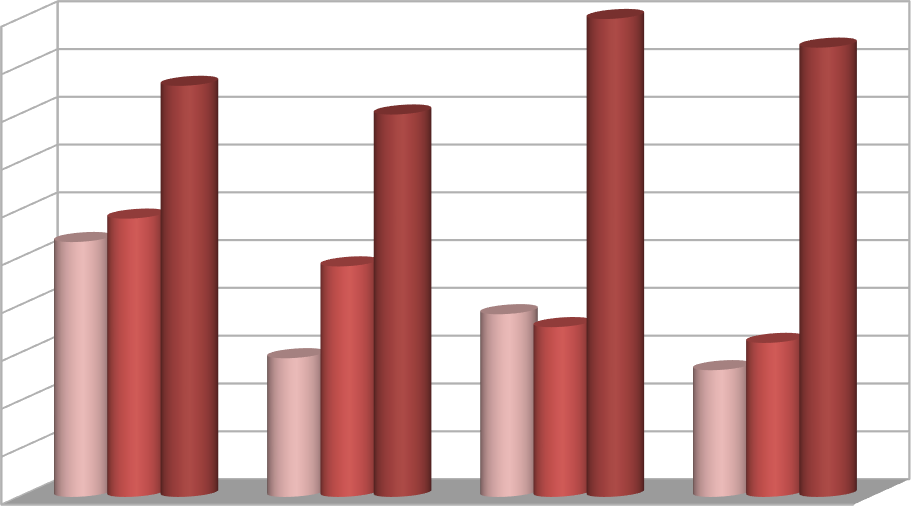 Biomass (tonnes/ha.)
2013-14
2014-15
2015-16
Gandheri	Pandheri
Gurjar ka  kheda
Hastinapur
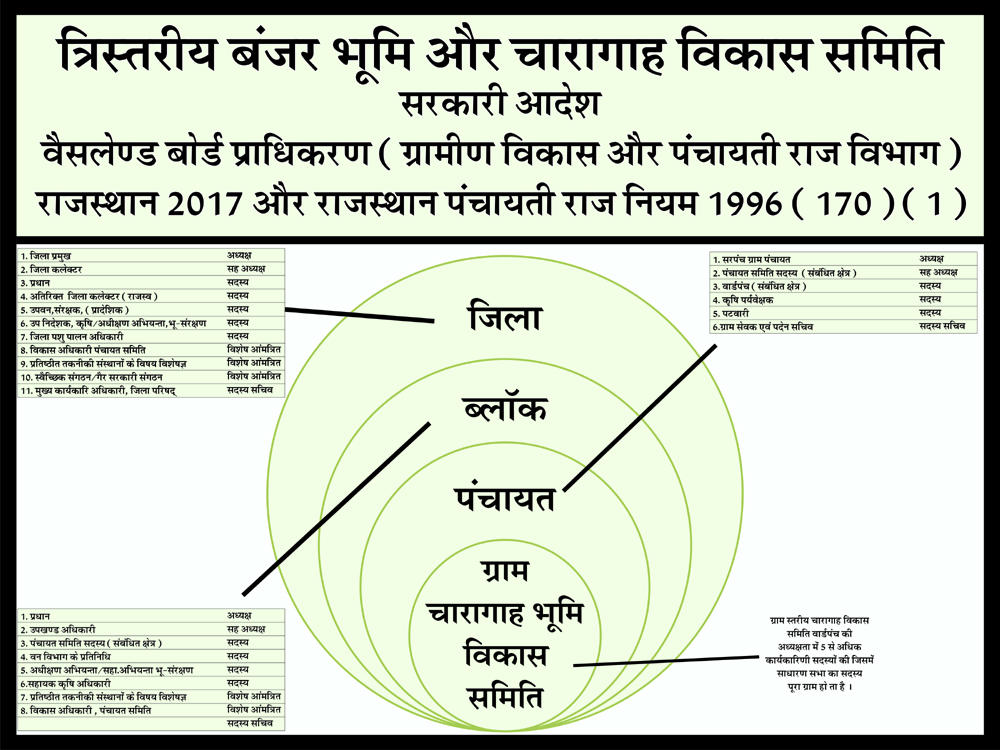 Case study - Kekeriya
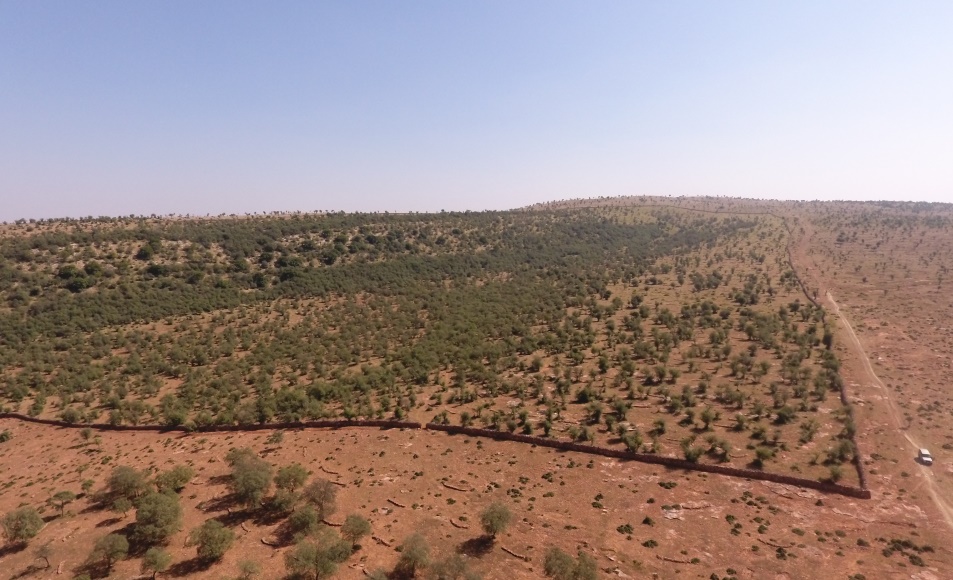 Meeting / Decentralised Planning with  community
Type of land : ( Pastureland / Forest / Revenue waste land 
Under Legal framework they form three types of  institutions 
Chargah vikas samiti-  Managing Pasture land 
Village Forest Protection Management VFPMC- Managing forest land 
Tree Growers Cooperative society  (TGCS): Managing revenue  land 
Managing commons both Land and water commons to strengthen the local natural resources: Improving Fodder, Enhance water conservation, Augment local livelihoods, Improve Bio diversity and ecological health.
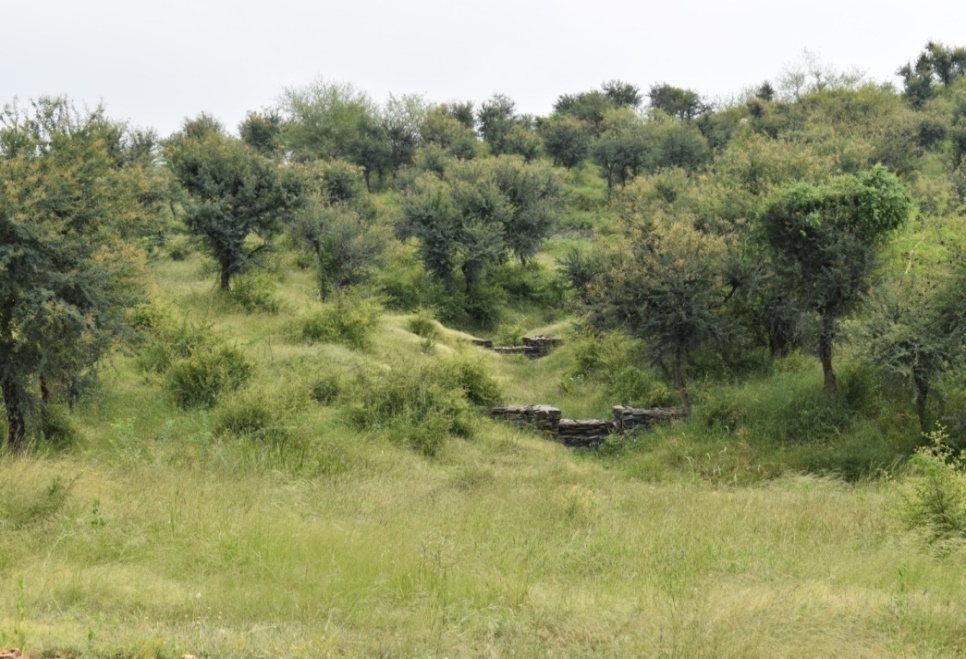 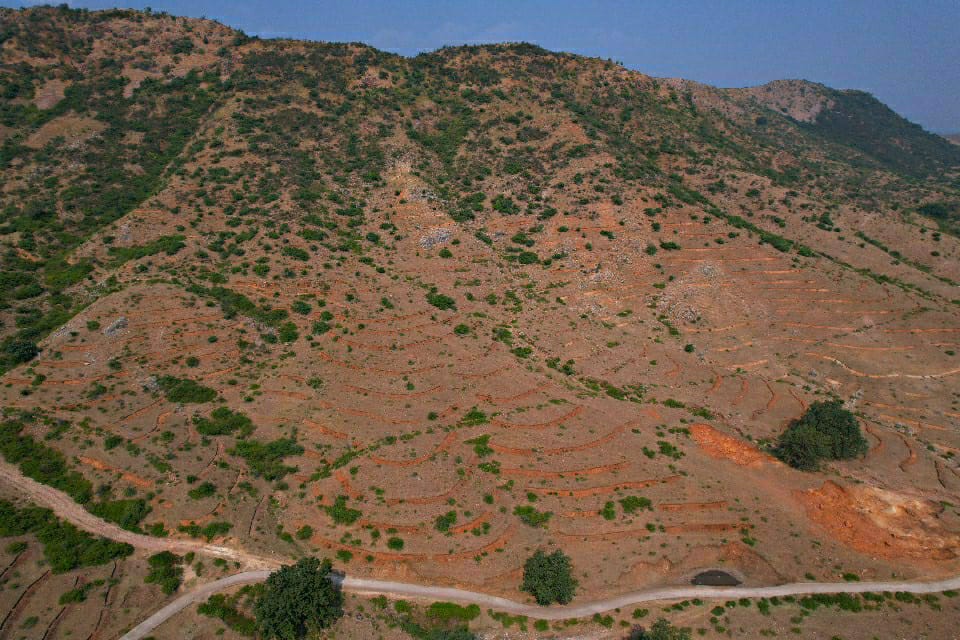 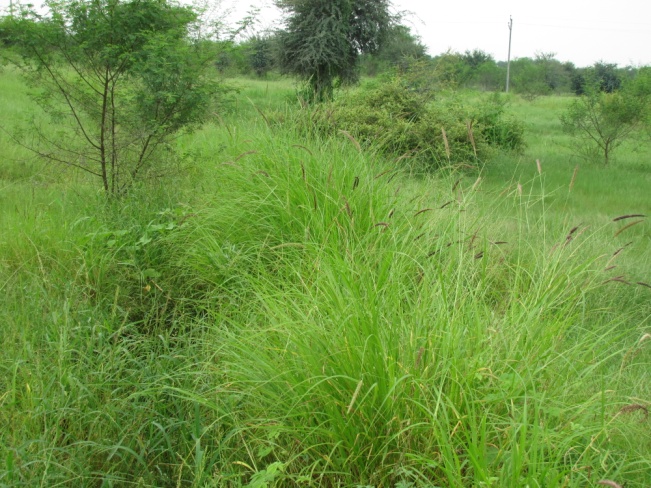 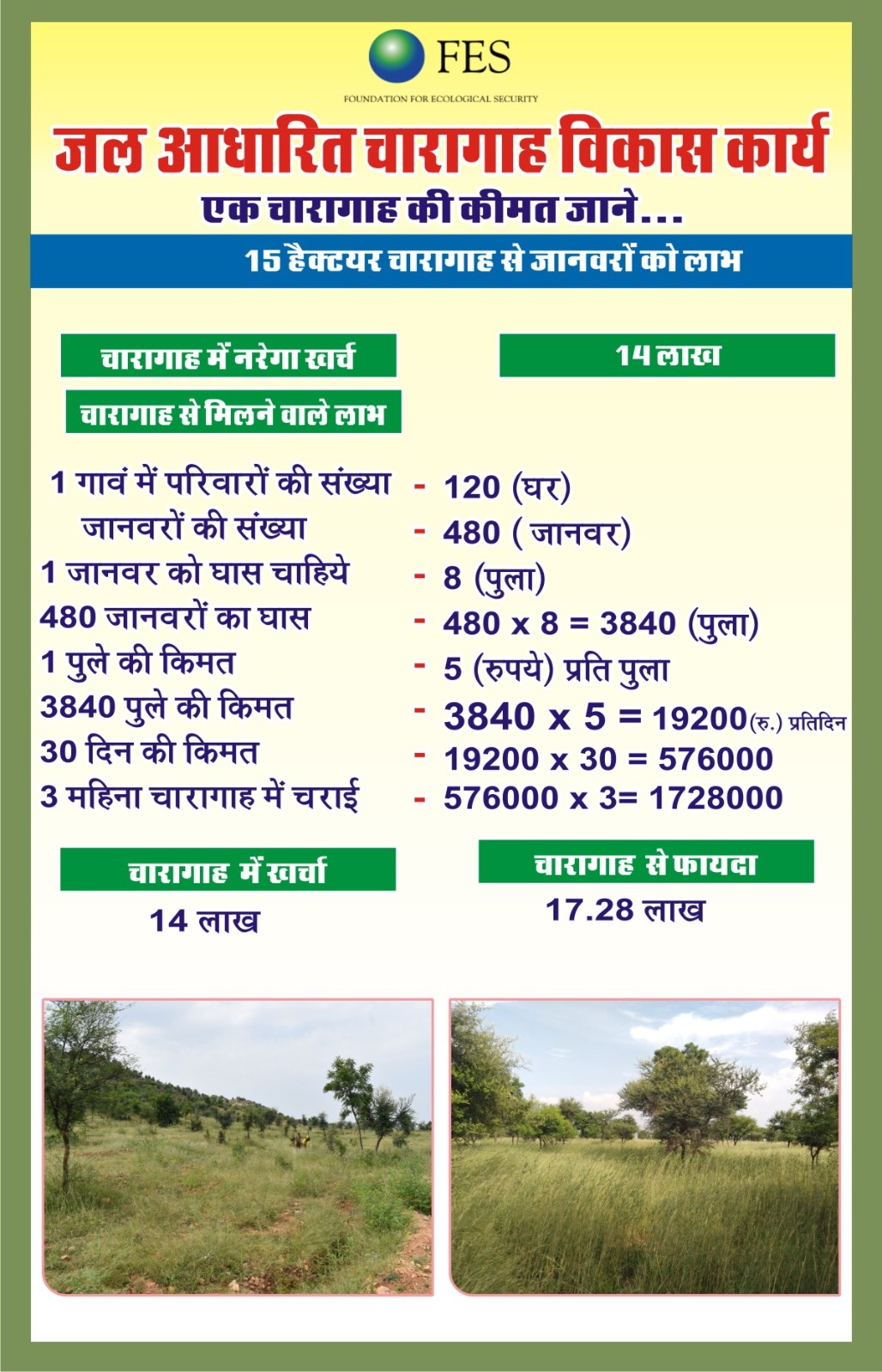 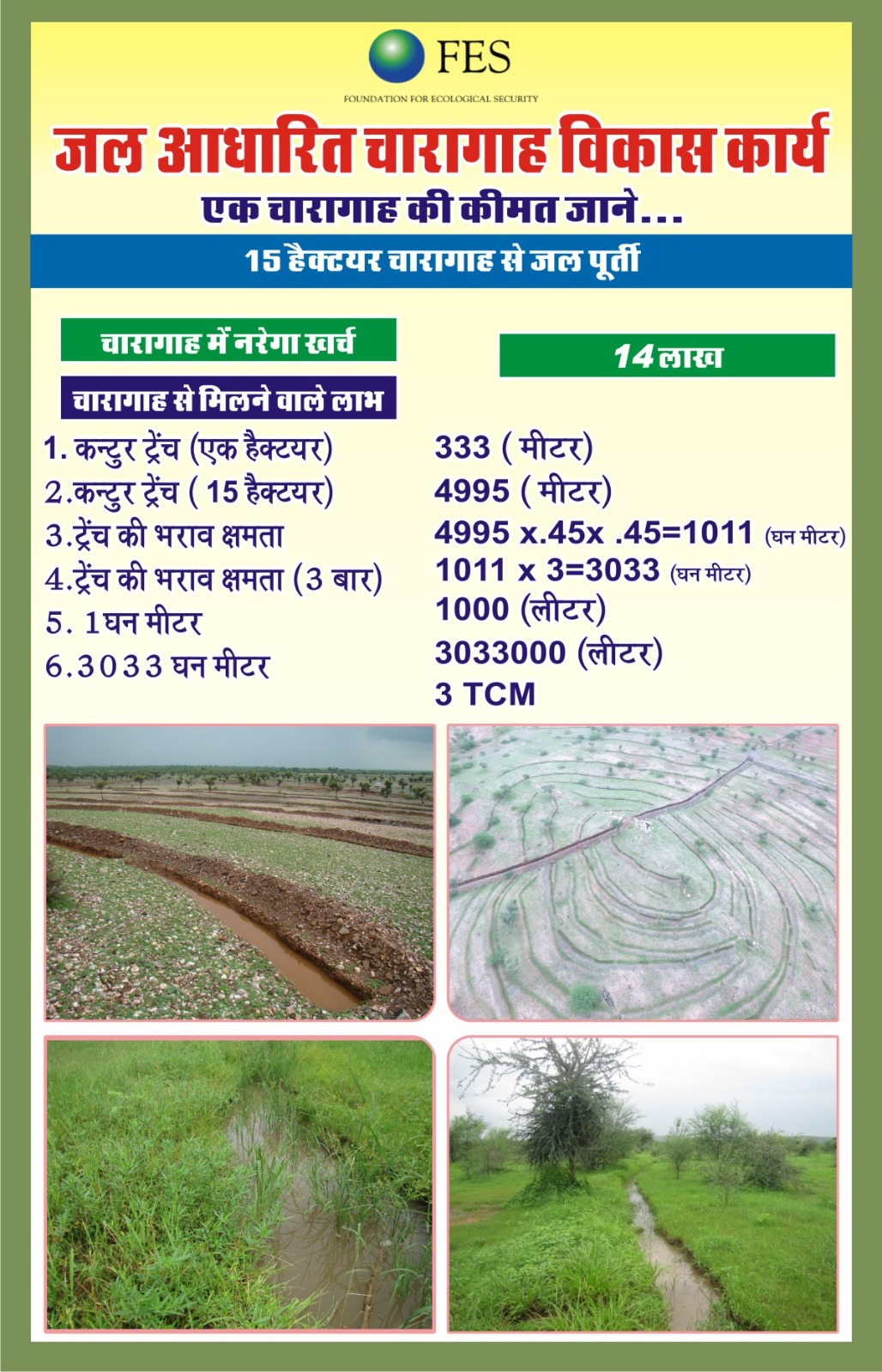 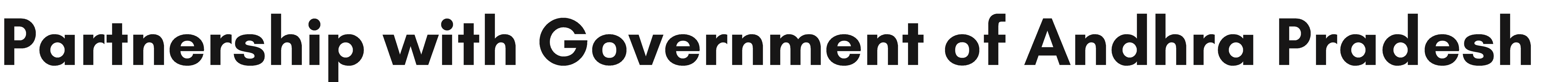 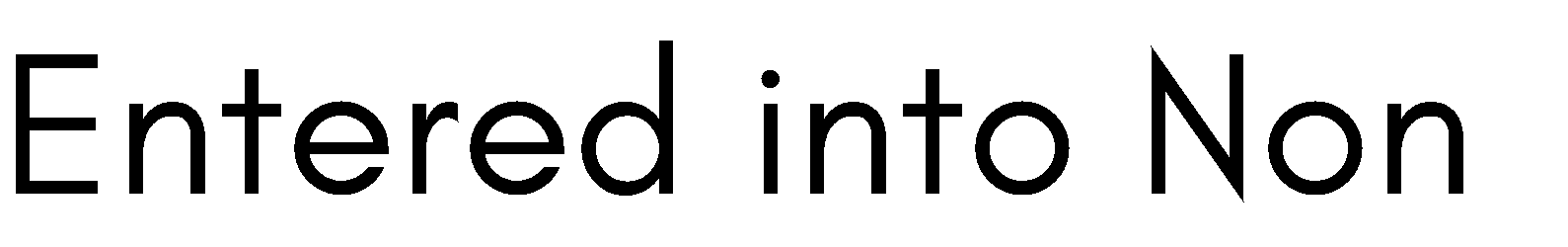 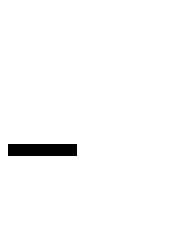 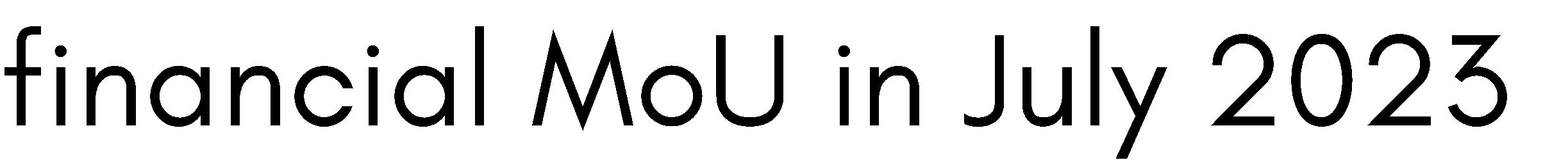 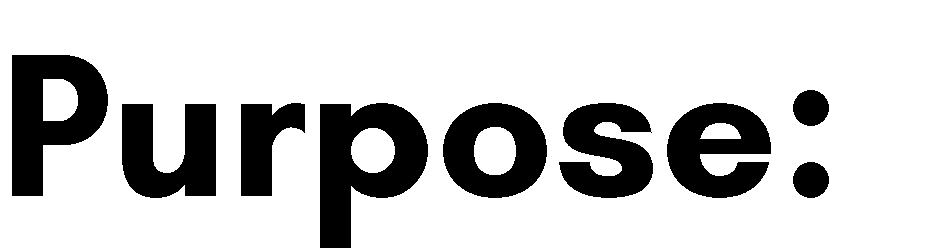 •

•

•
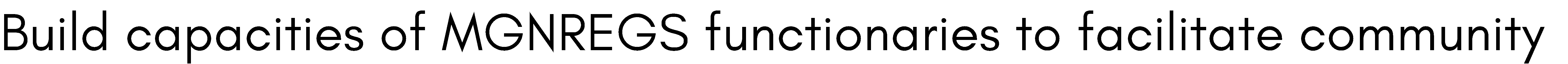 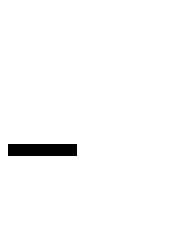 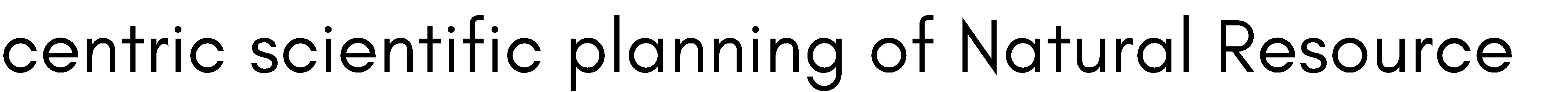 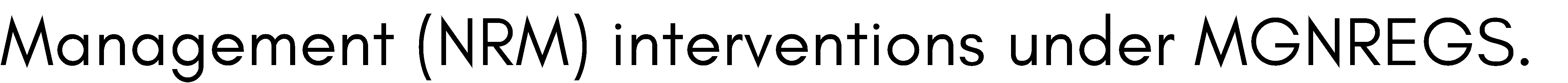 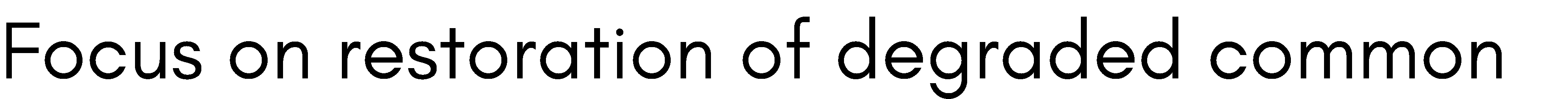 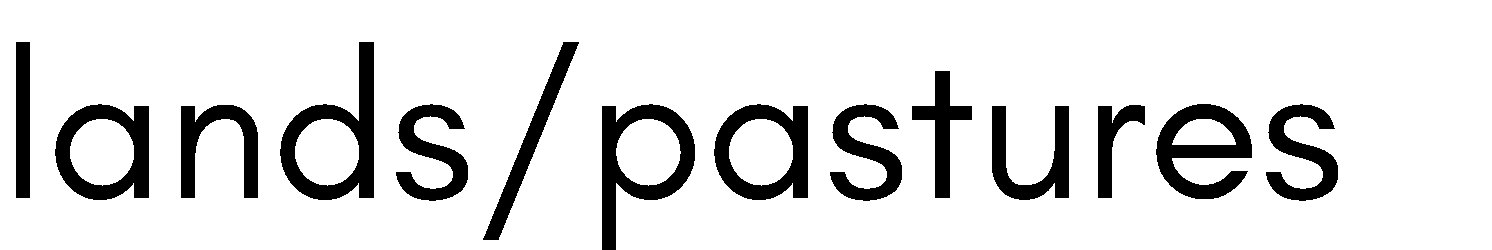 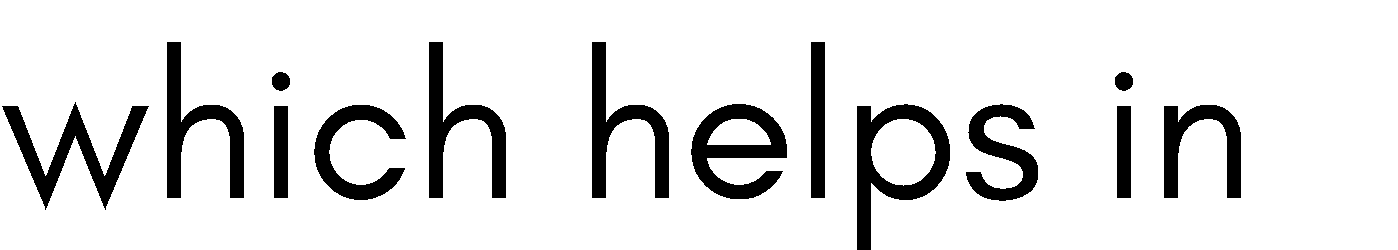 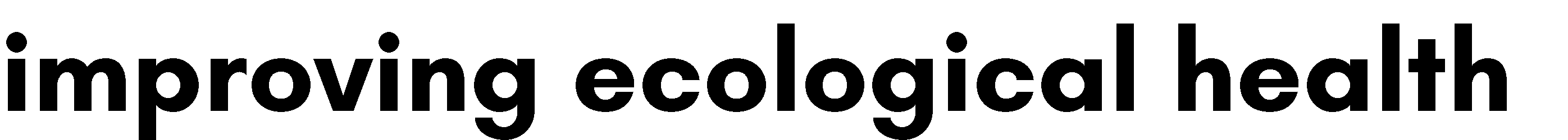 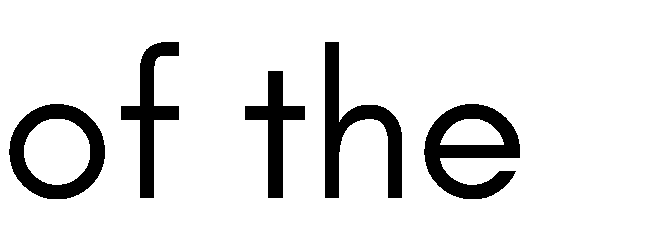 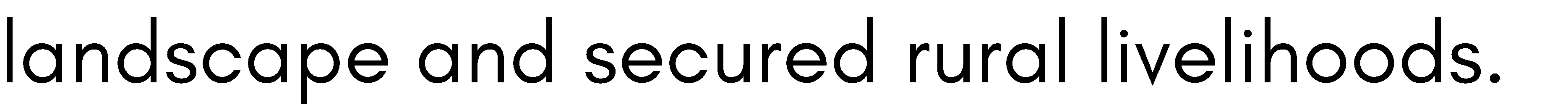 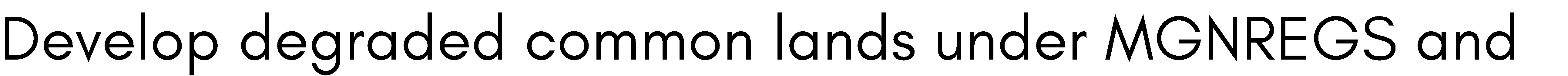 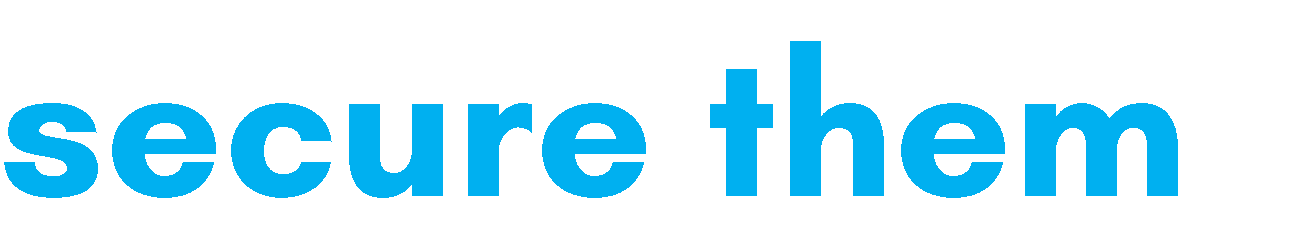 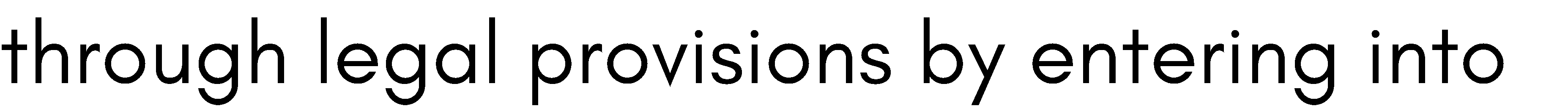 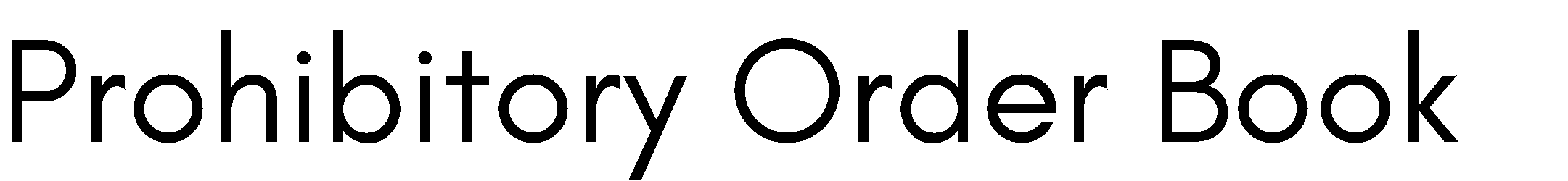 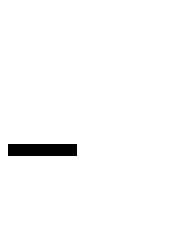 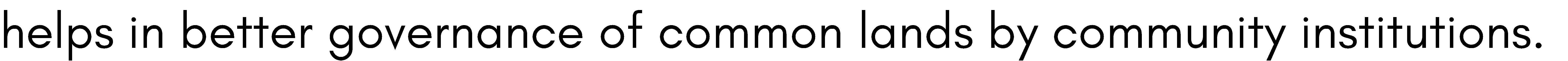 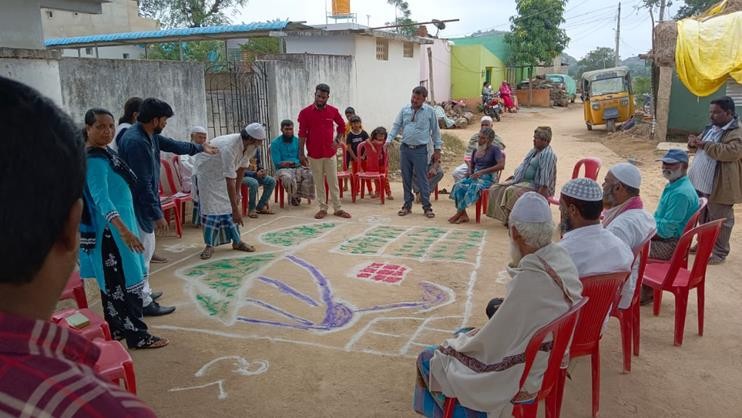 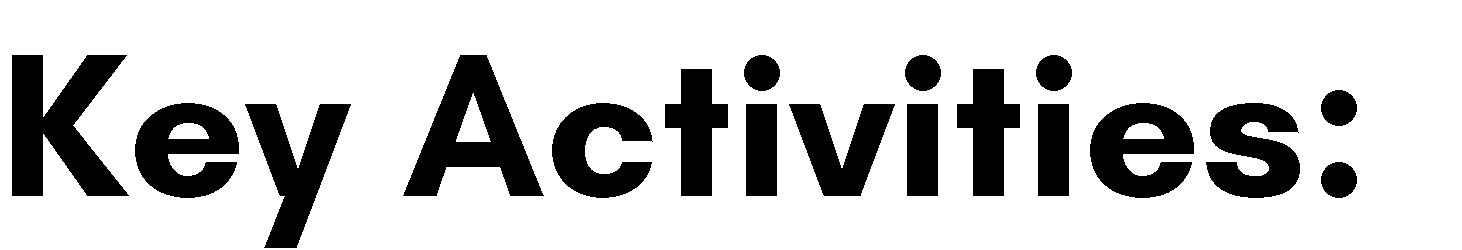 •
•
•
•
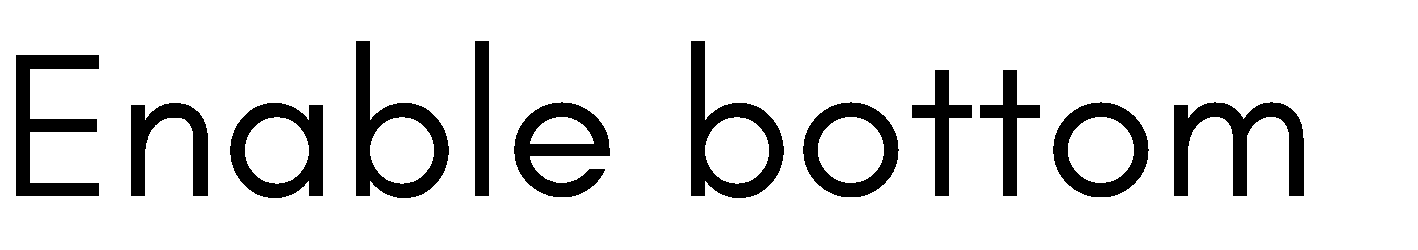 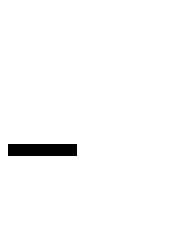 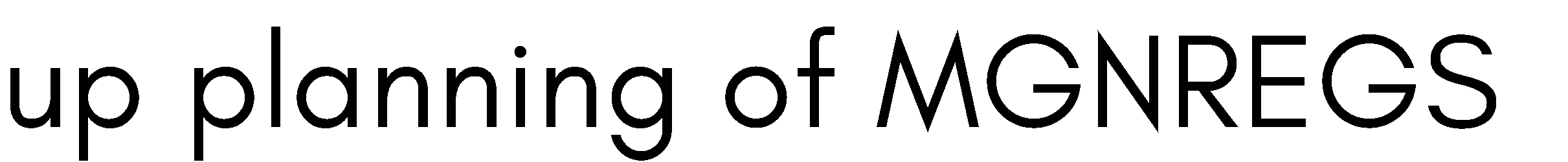 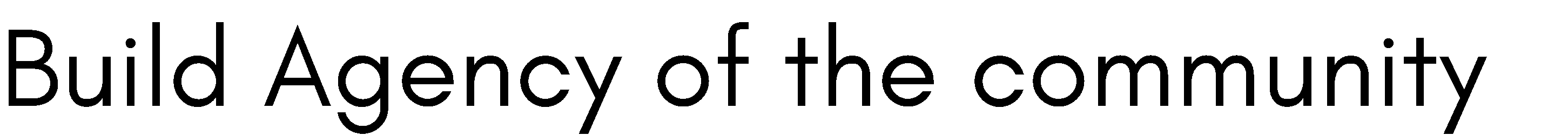 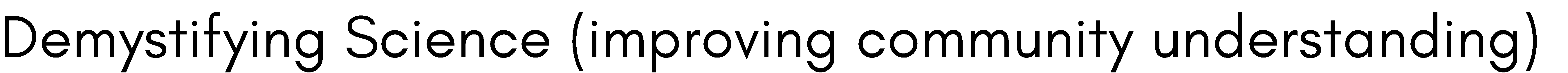 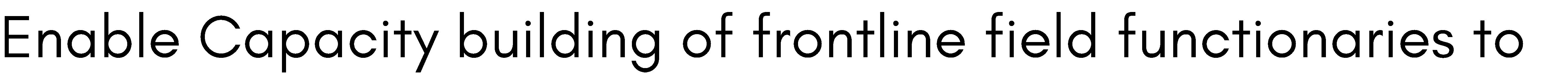 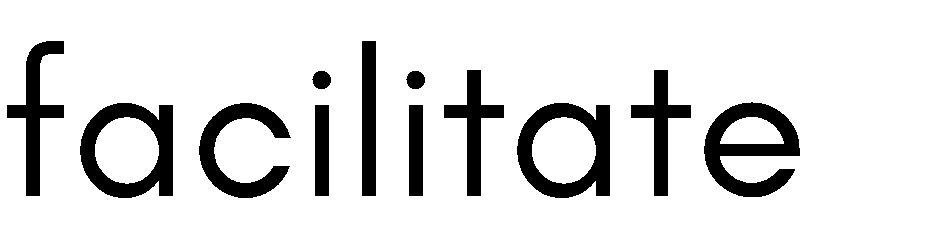 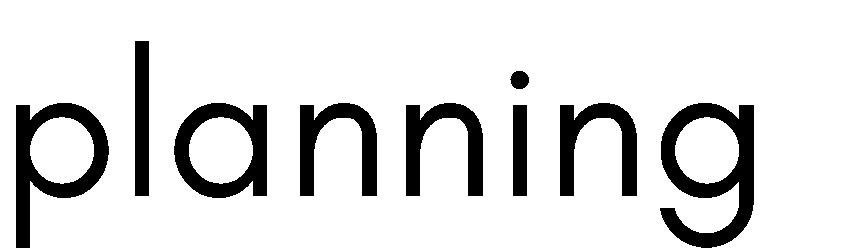 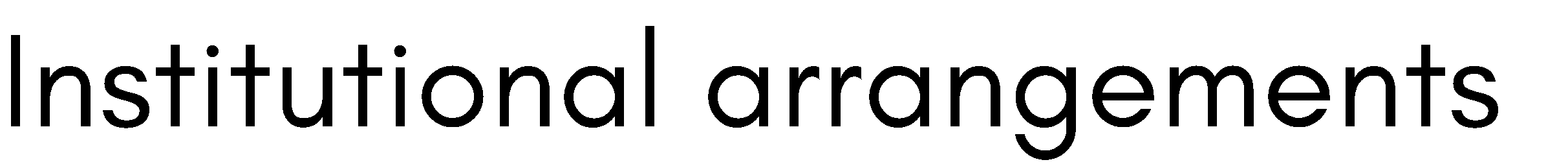 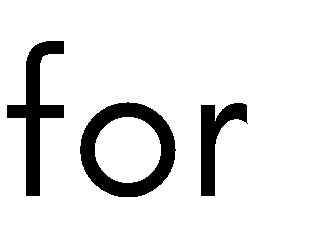 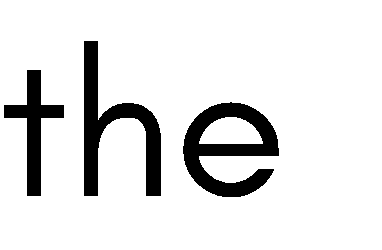 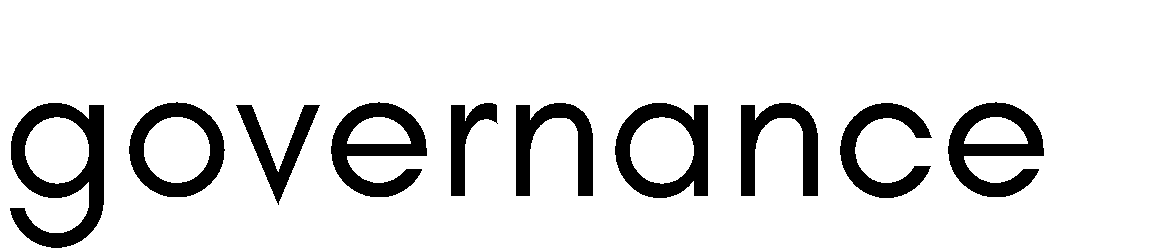 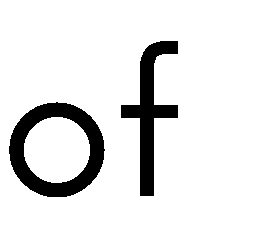 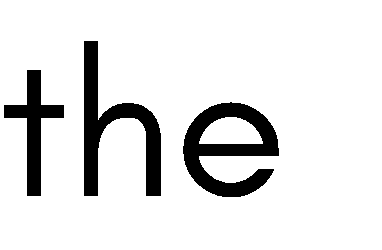 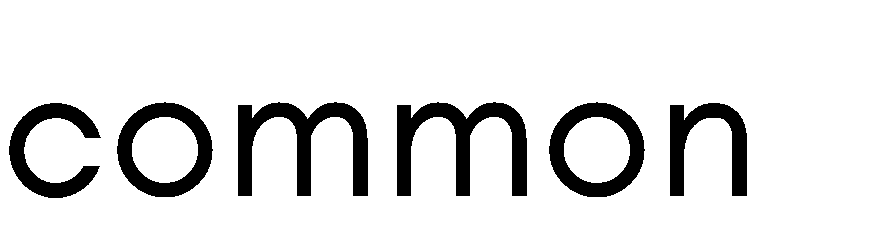 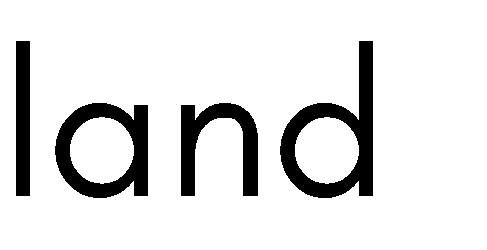 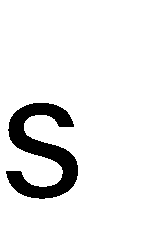 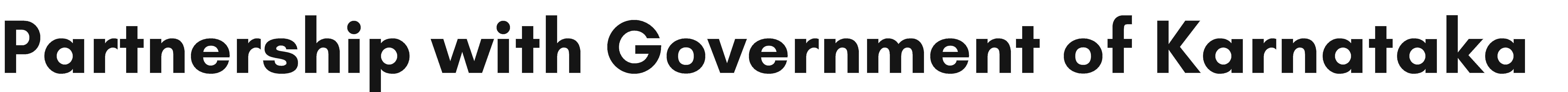 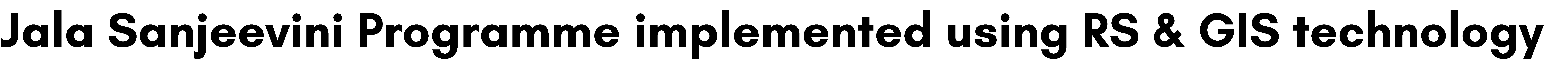 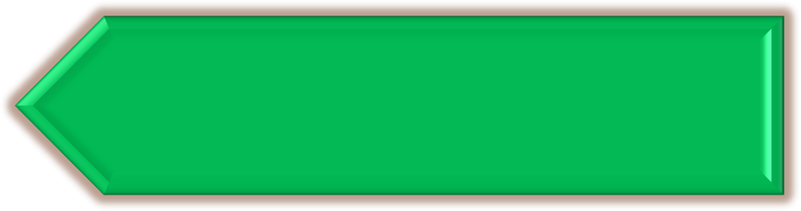 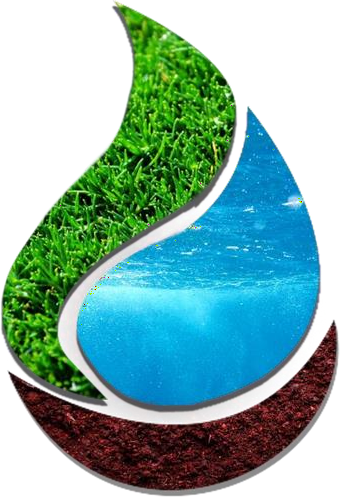 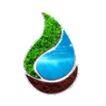 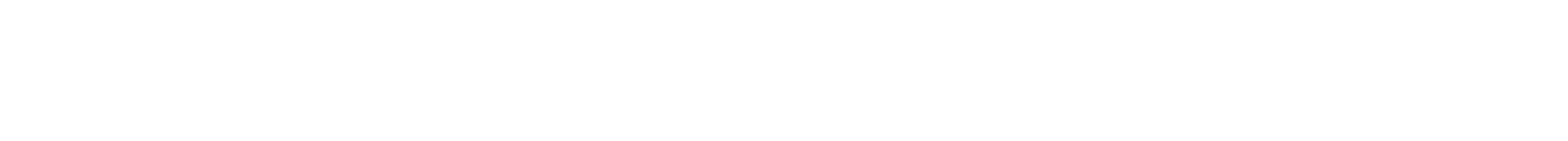 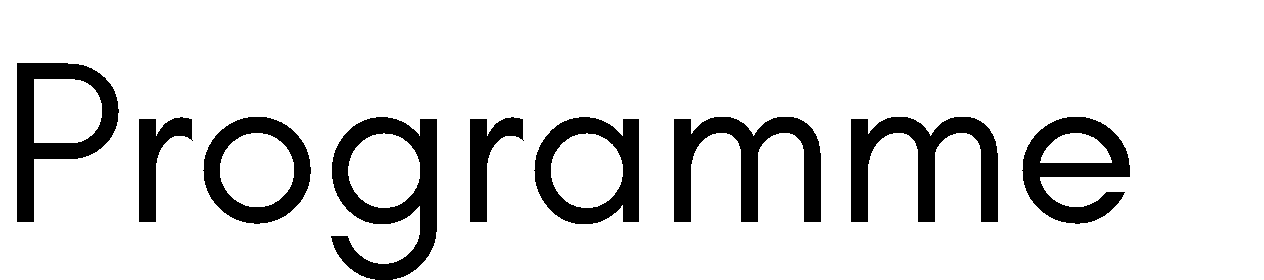 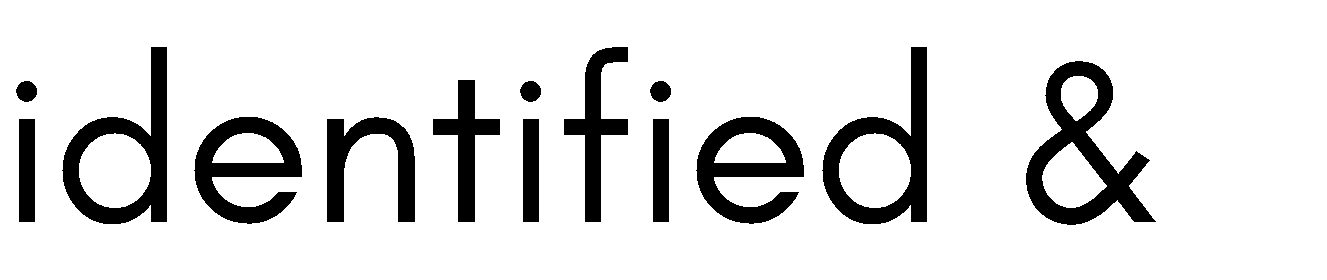 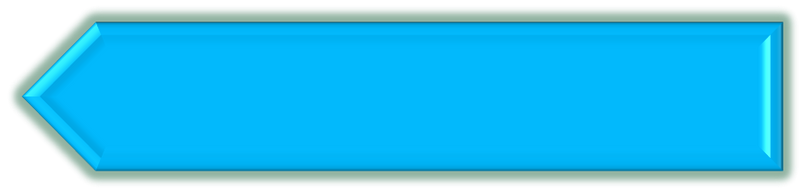 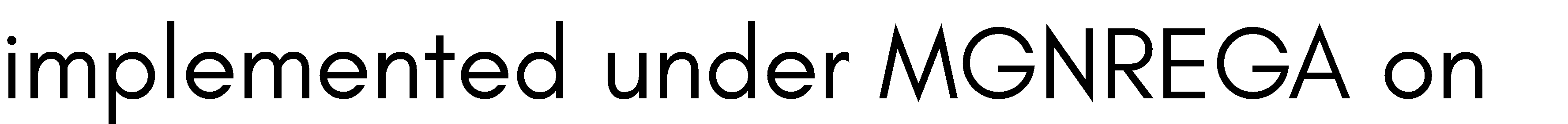 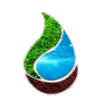 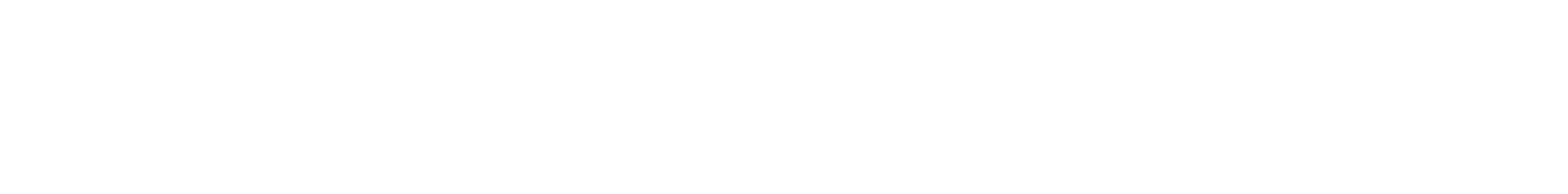 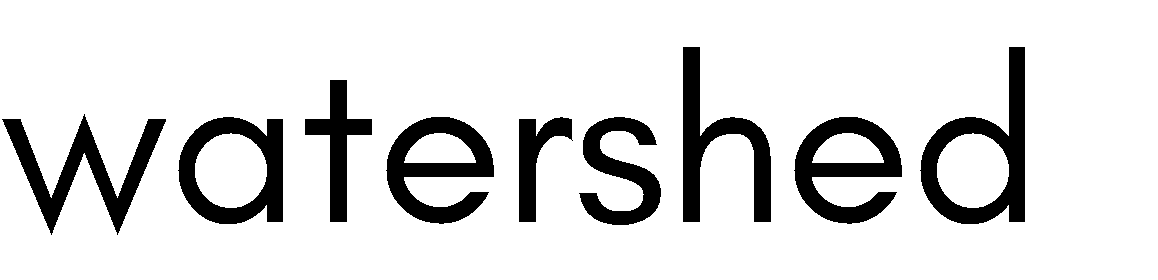 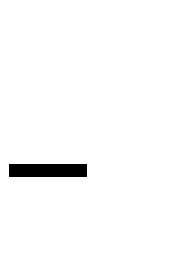 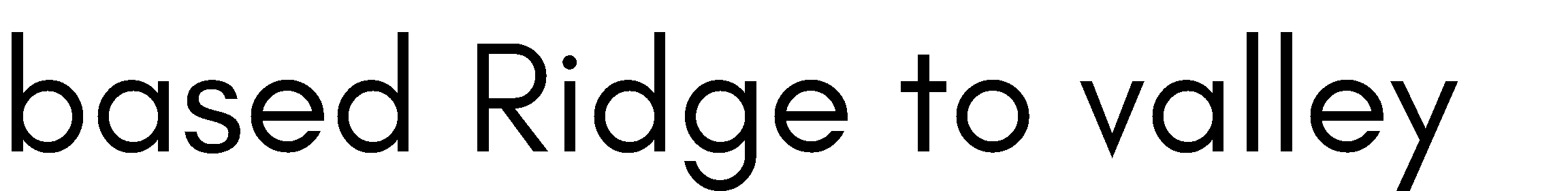 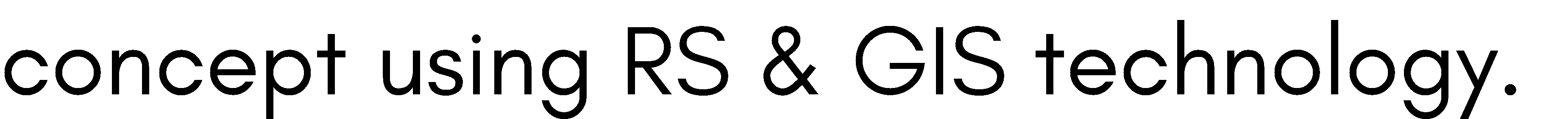 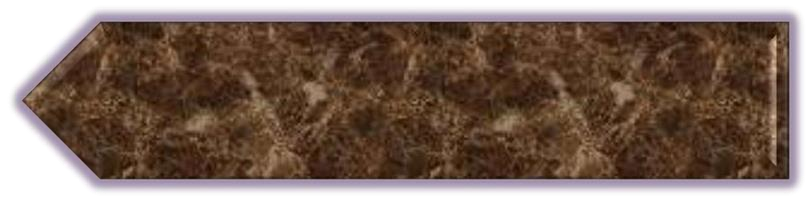 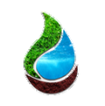 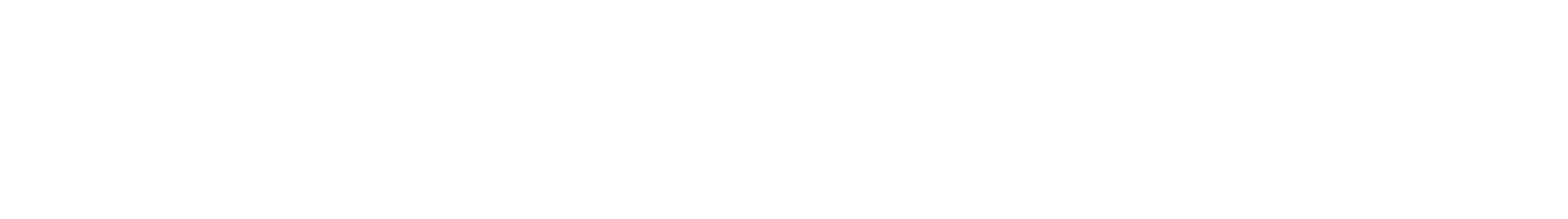 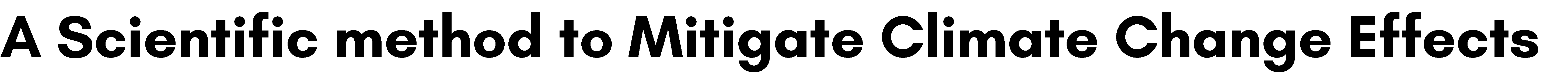 Glimpses of MGNREGA  works
Cattle protection trench, Vegetative fence &  Stone wall
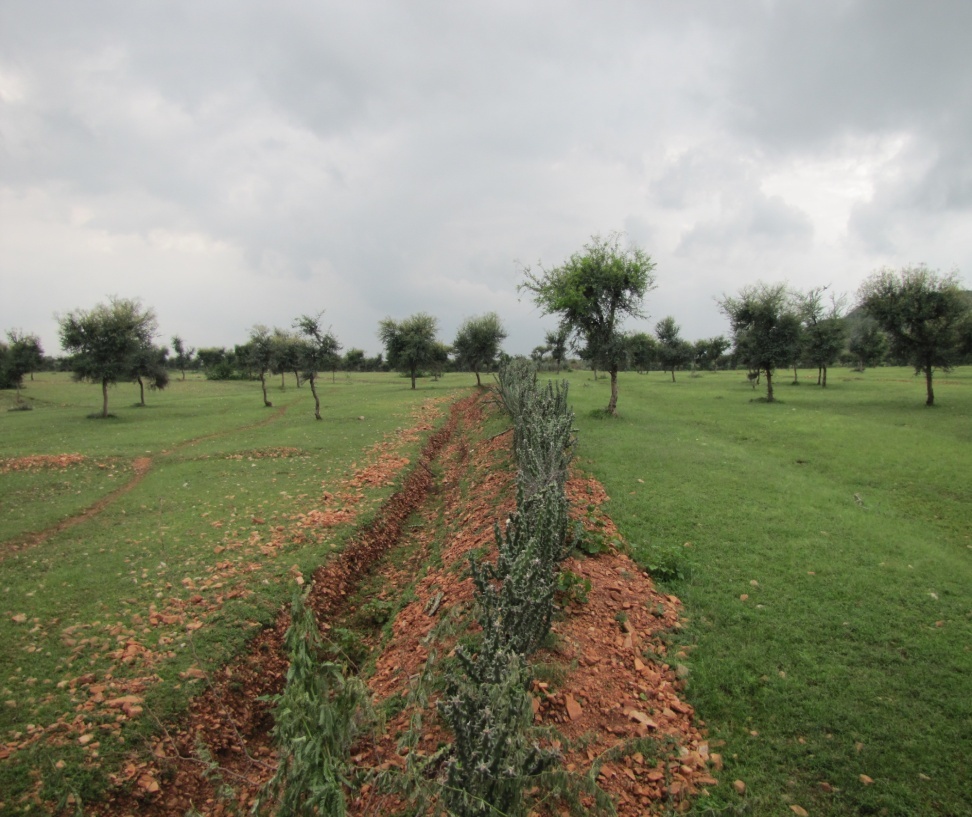 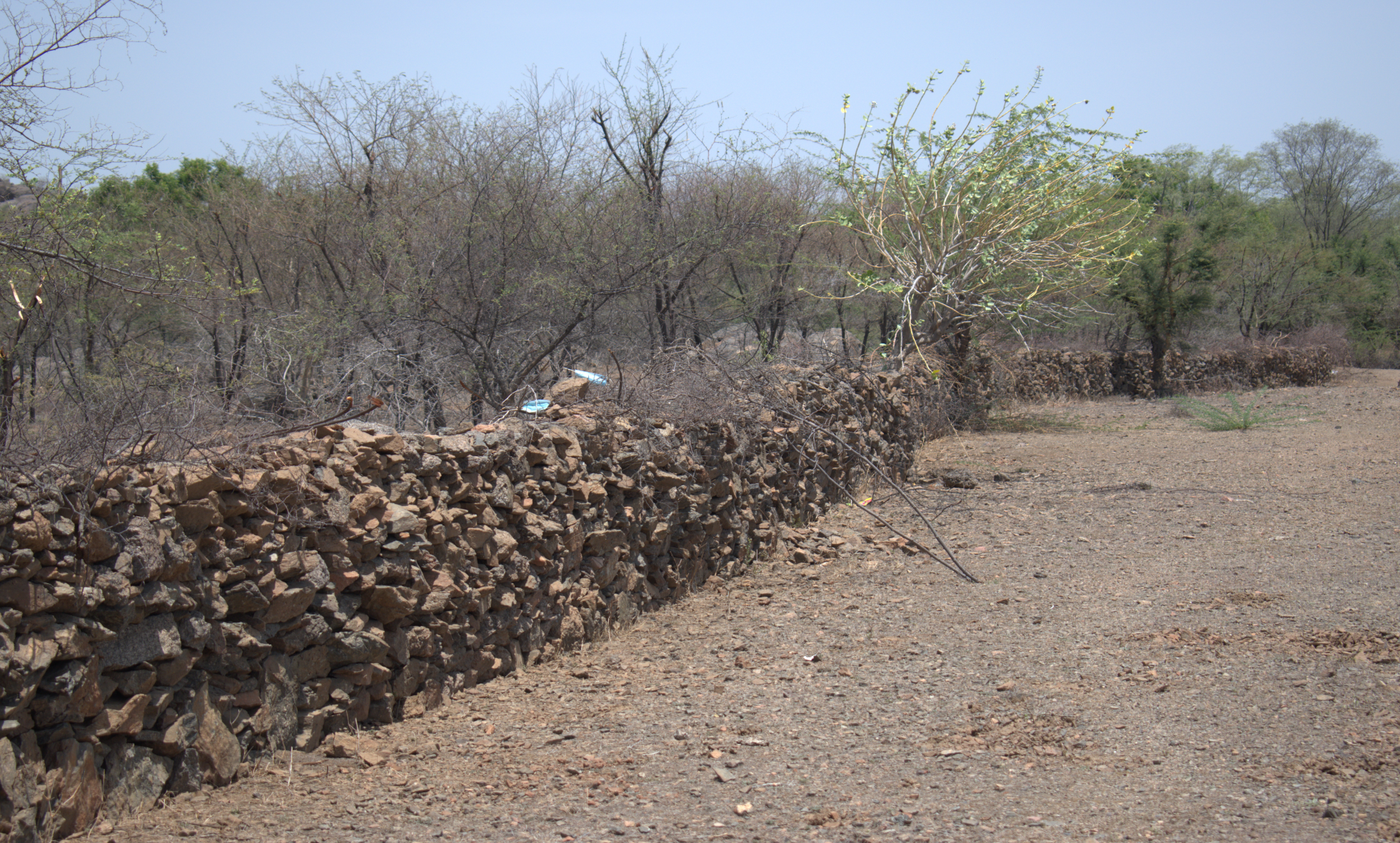 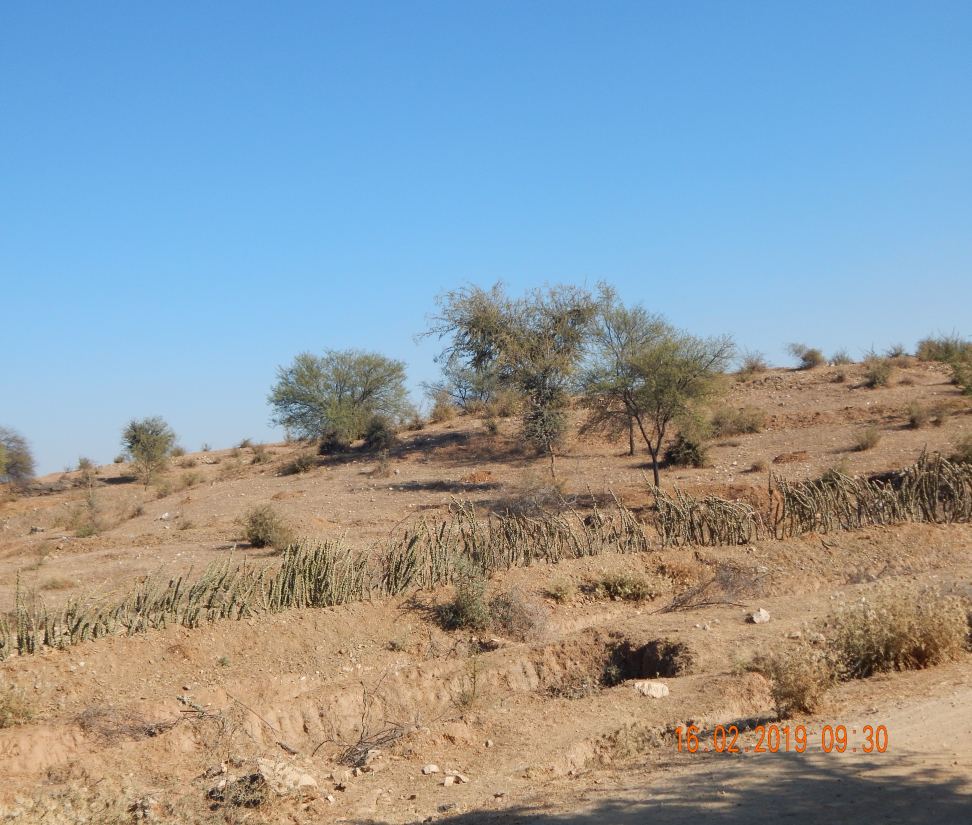 Soil moisture conservation initiatives
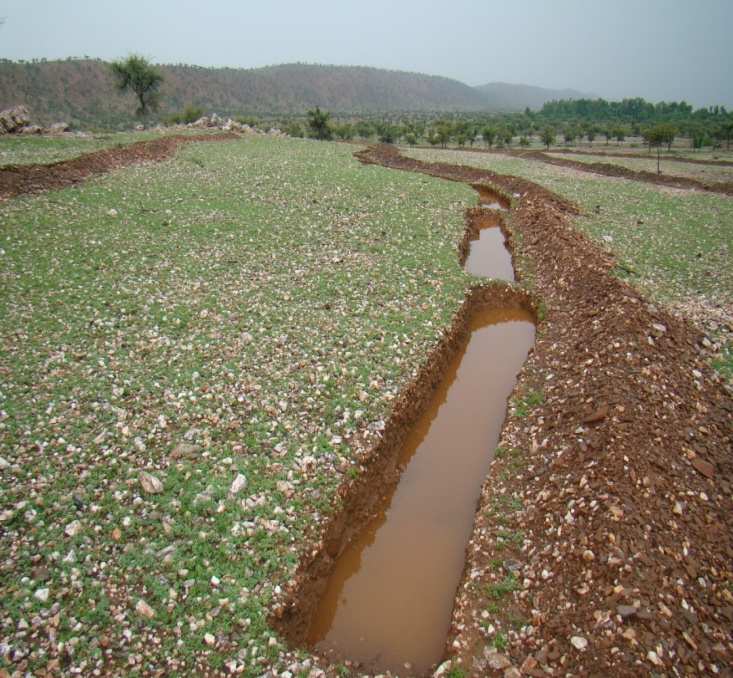 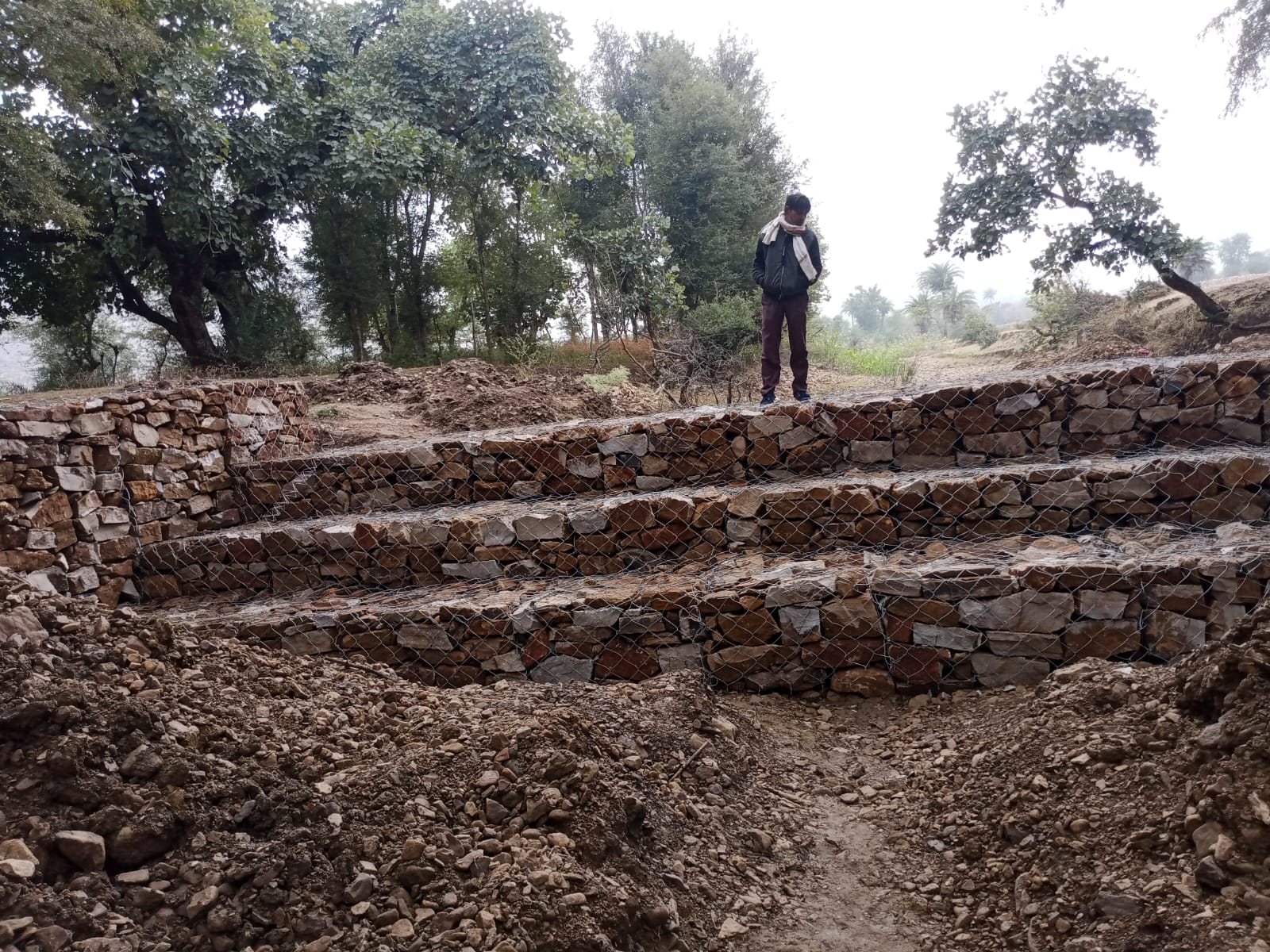 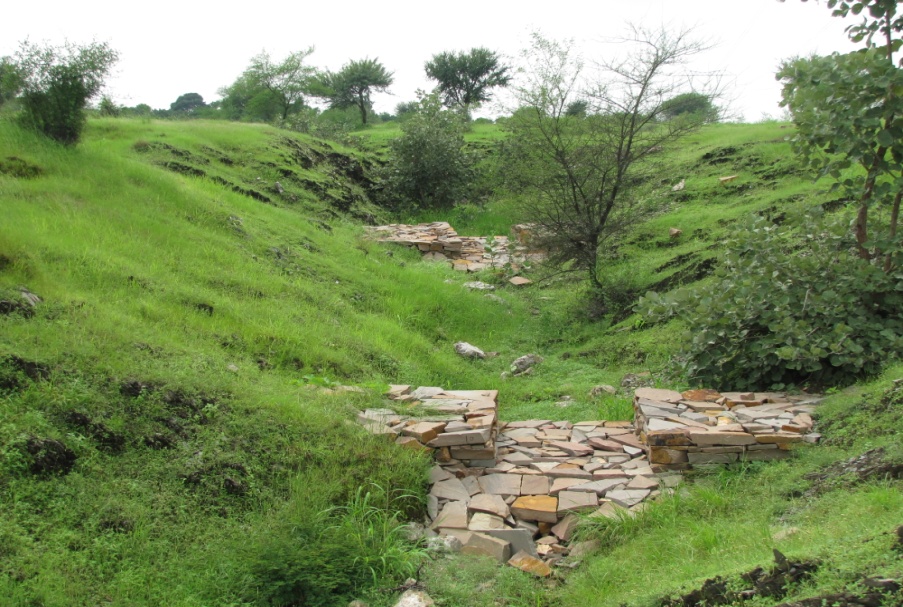 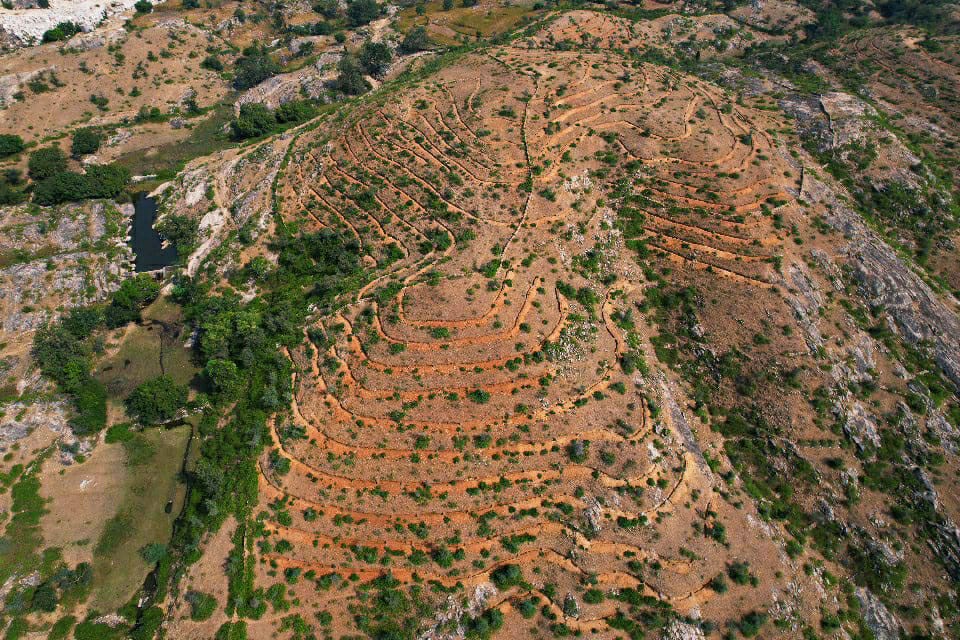 1.Contour trench 
2.Loose boulder check dams 
3. Gabion
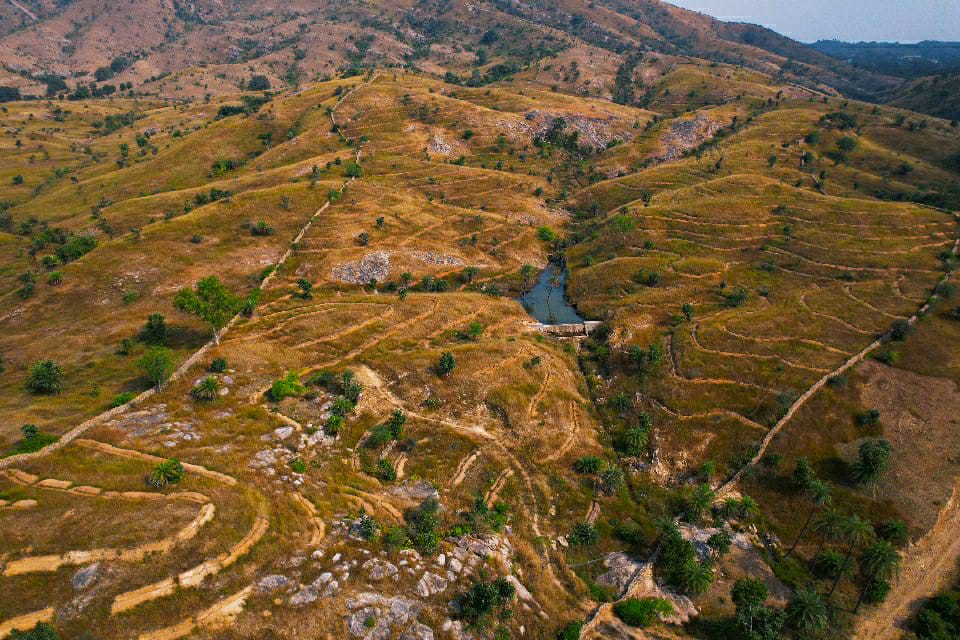 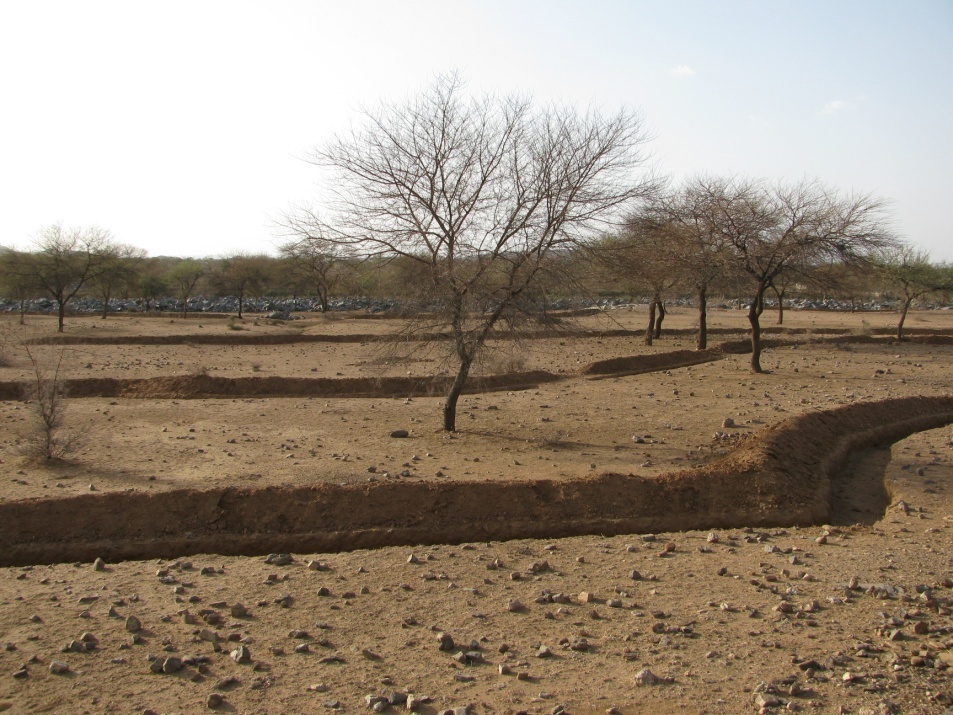 Grass seeding  & Plantation along with soil moisture conservation
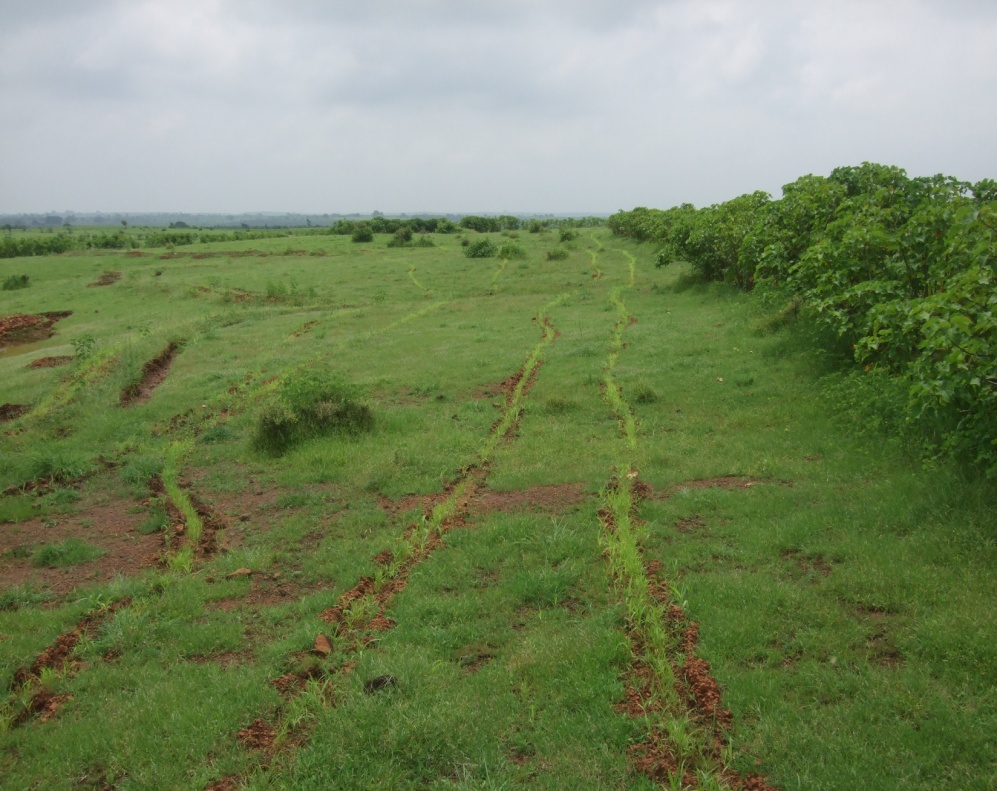 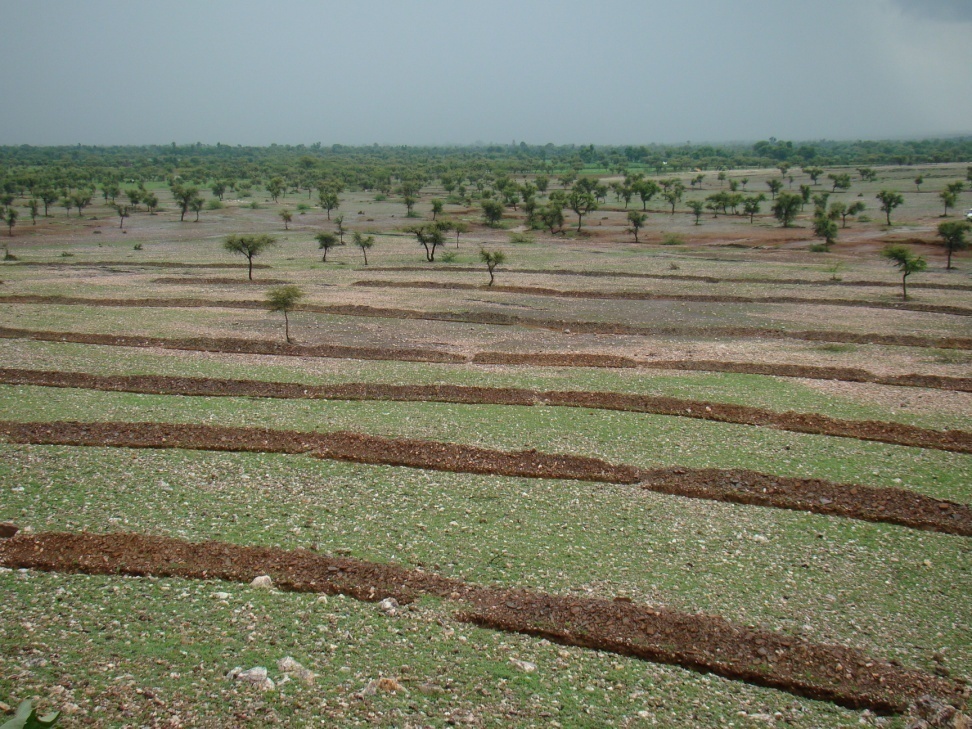 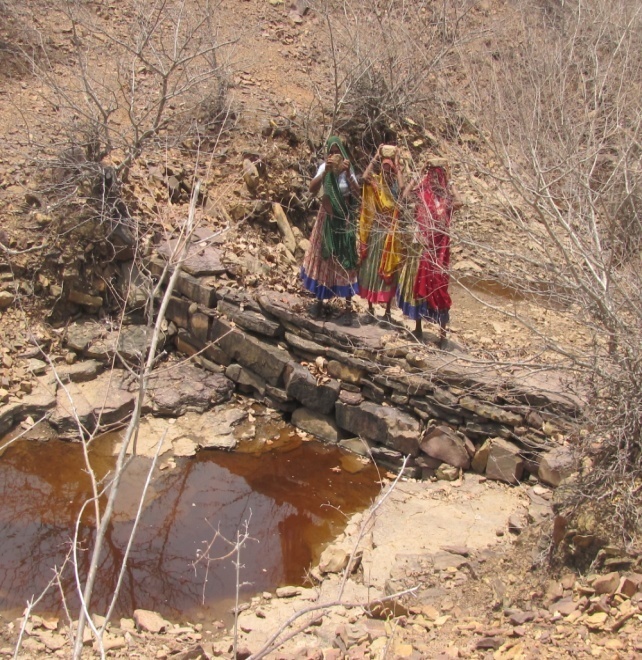 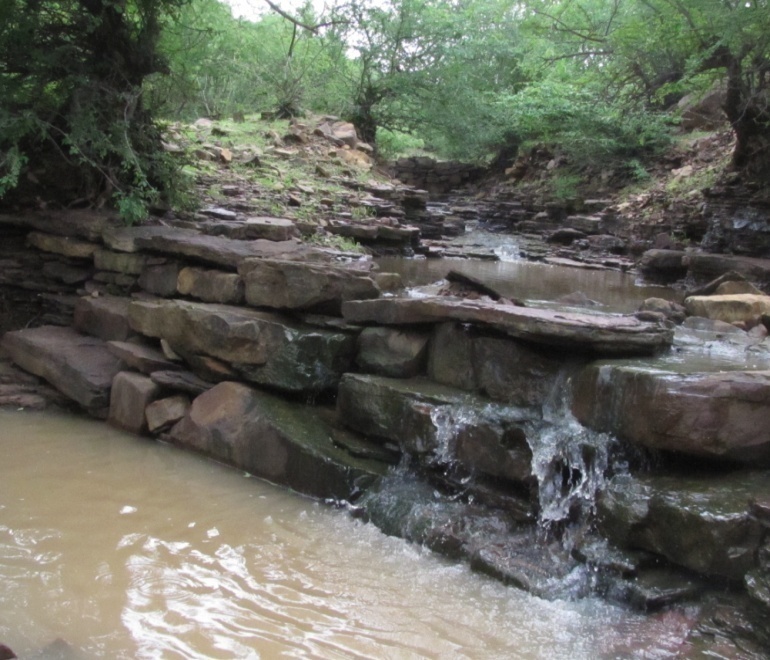 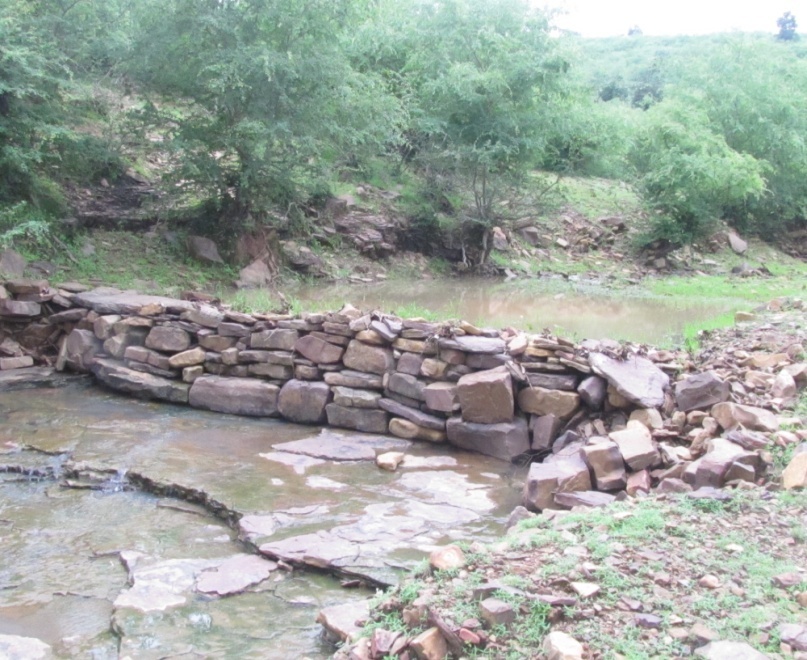 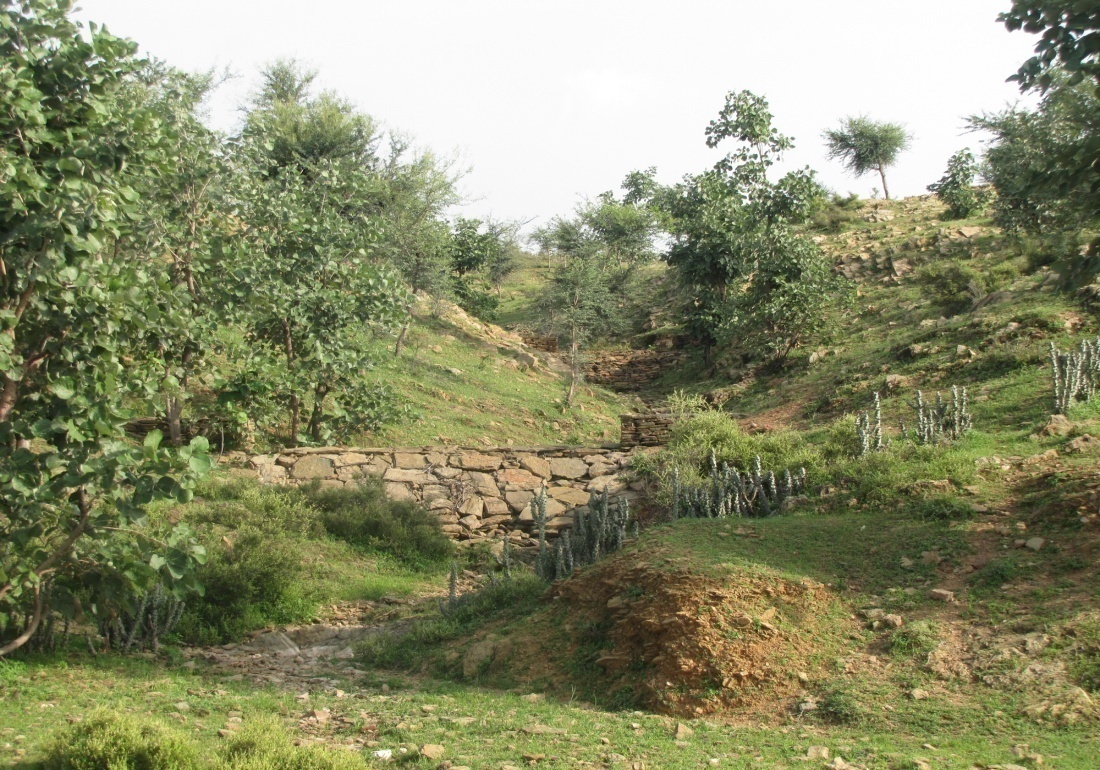 Low cost  loose boulder checks 
Improves sub-surface flow, nutrient cycle
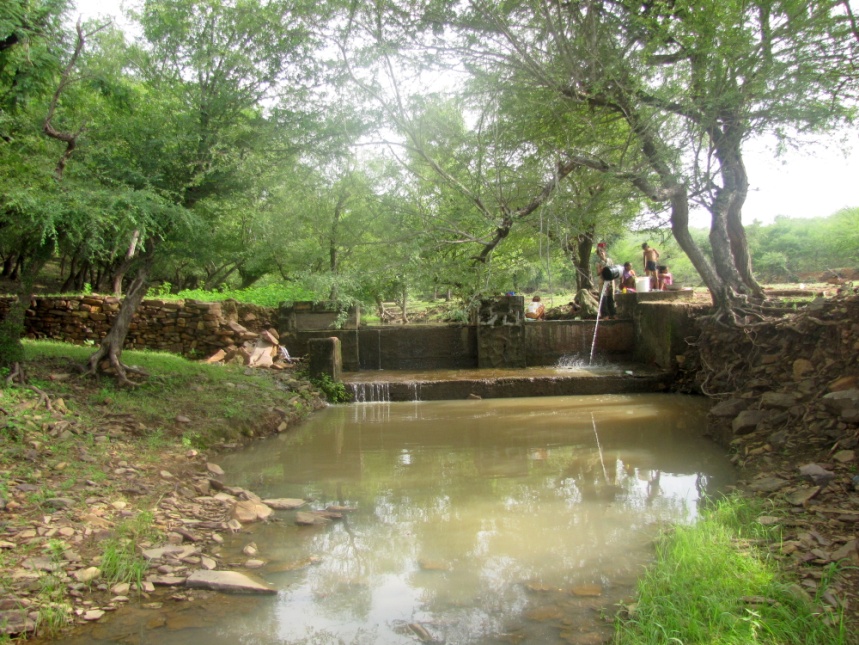 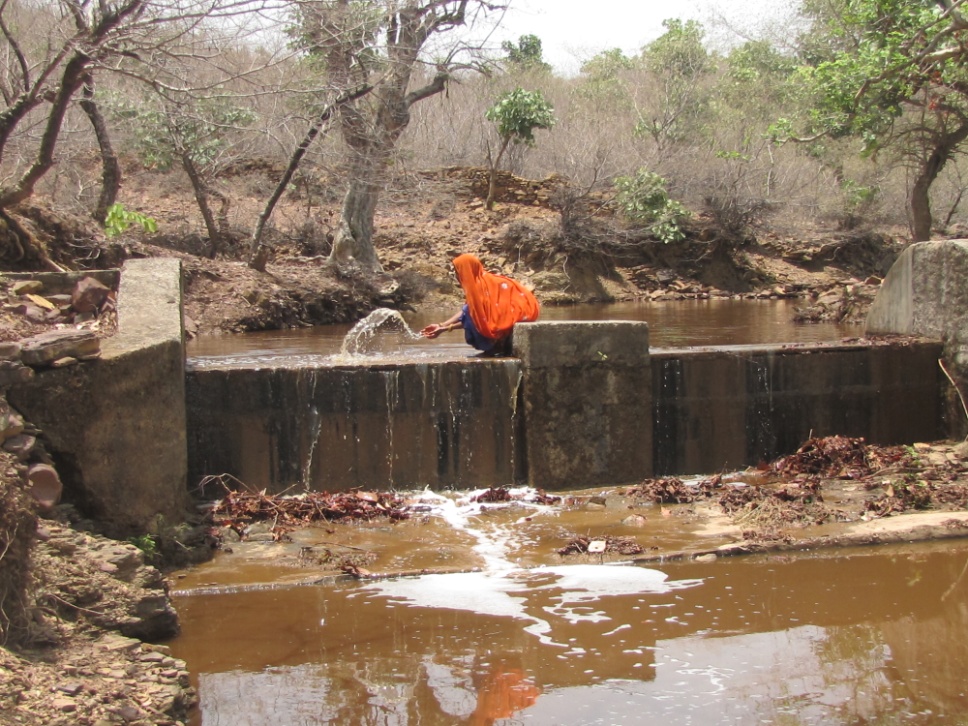 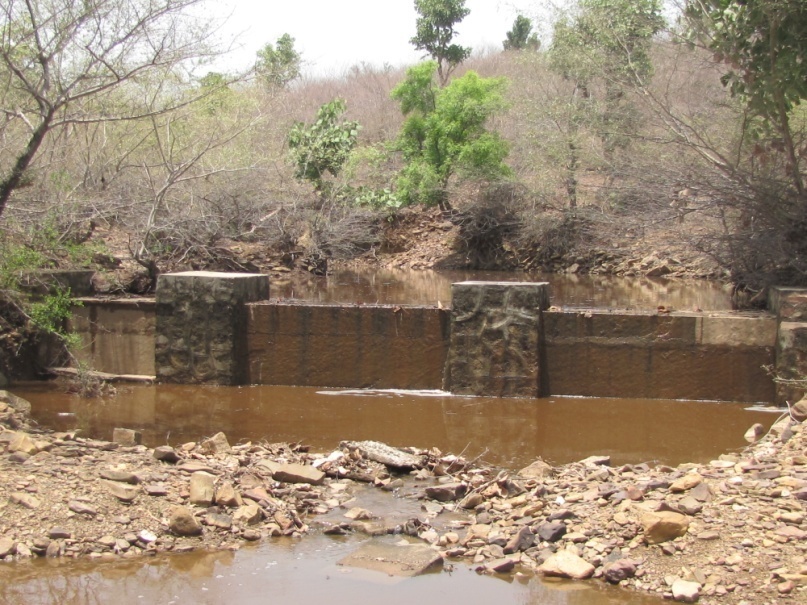 Low cost  water  harvesting  structures under MGNREGA
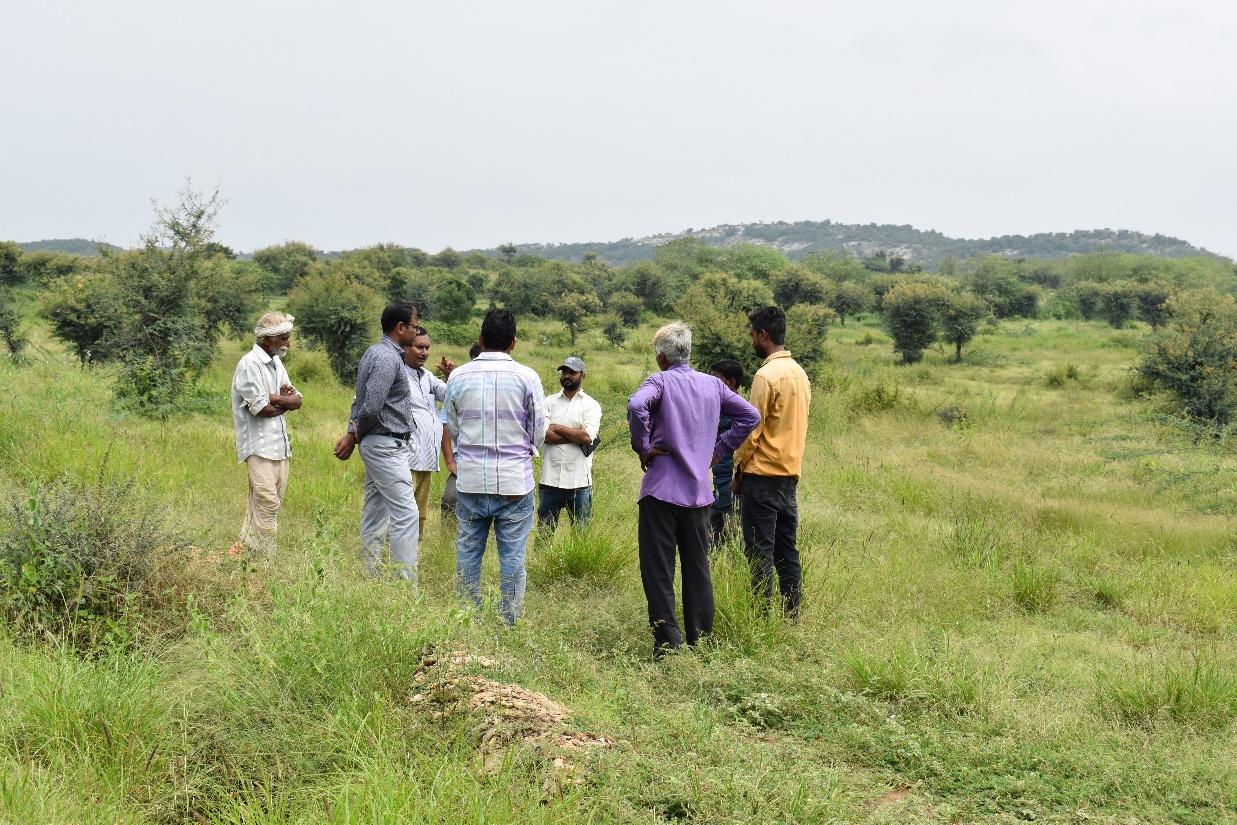 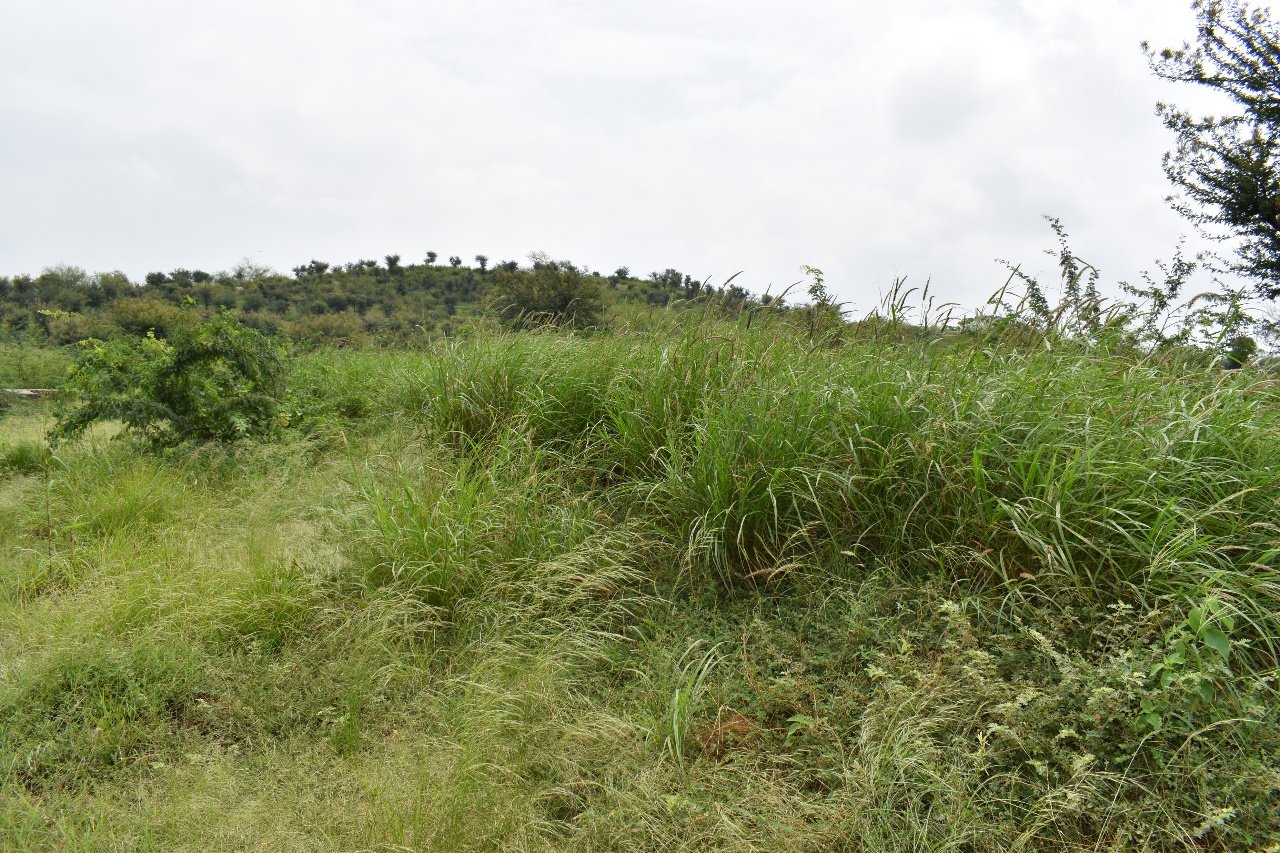 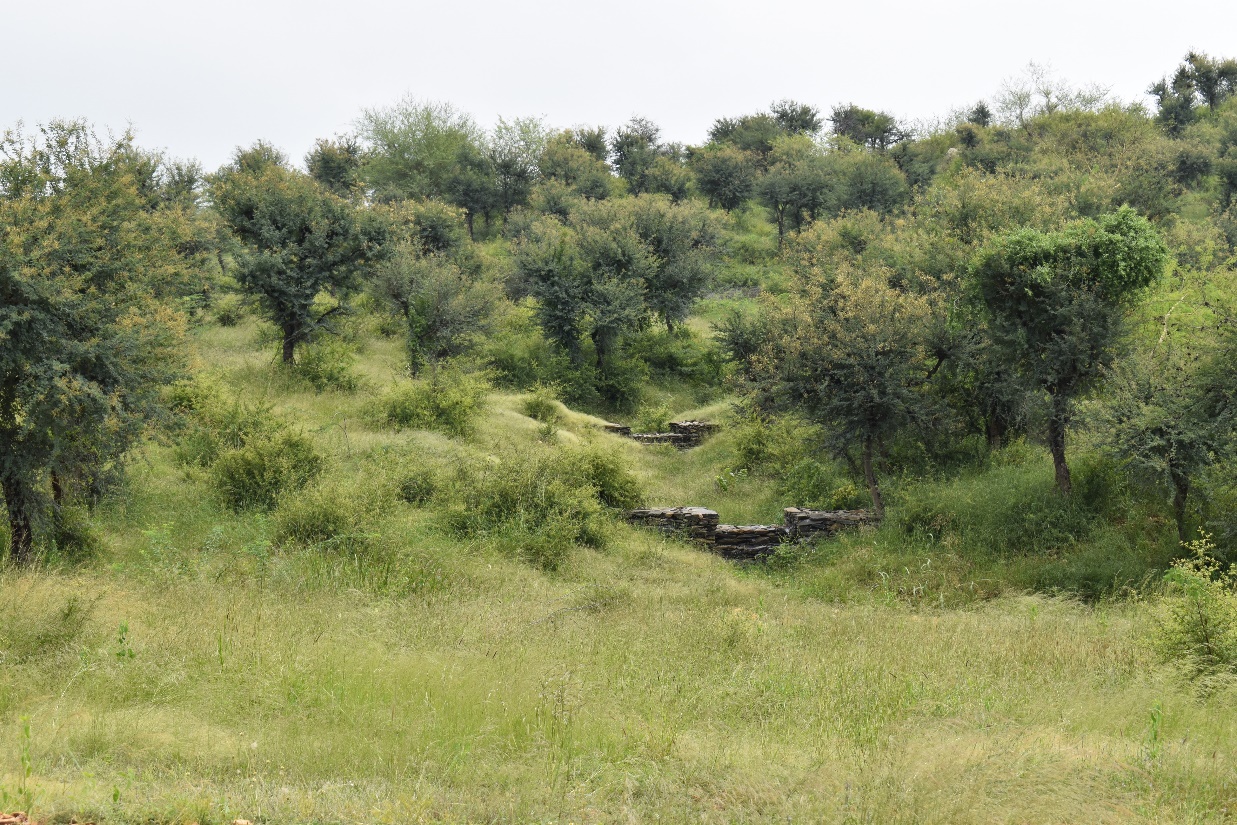 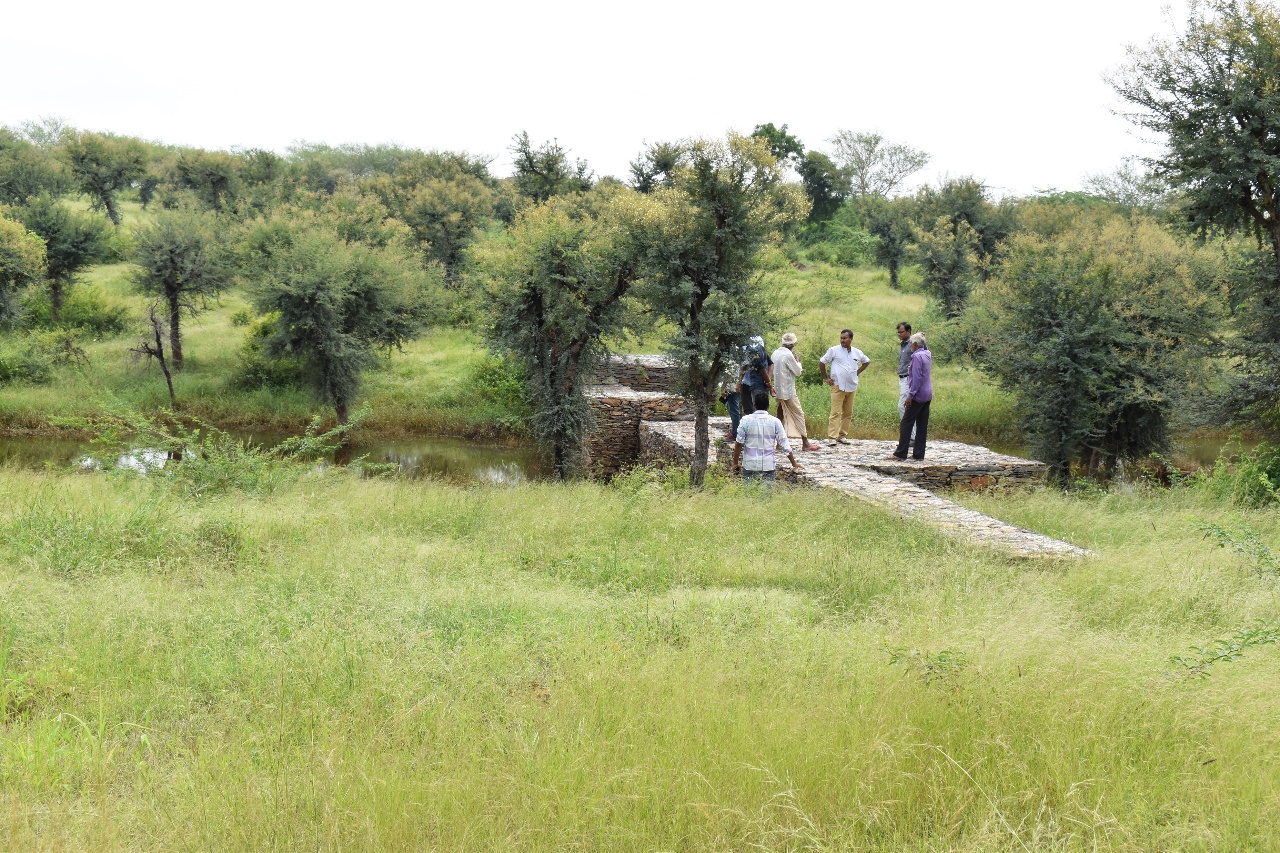 Grass seed collection
Impact of Regeneration work done through community governance
After
Before
Impact of Regeneration work
After
Before
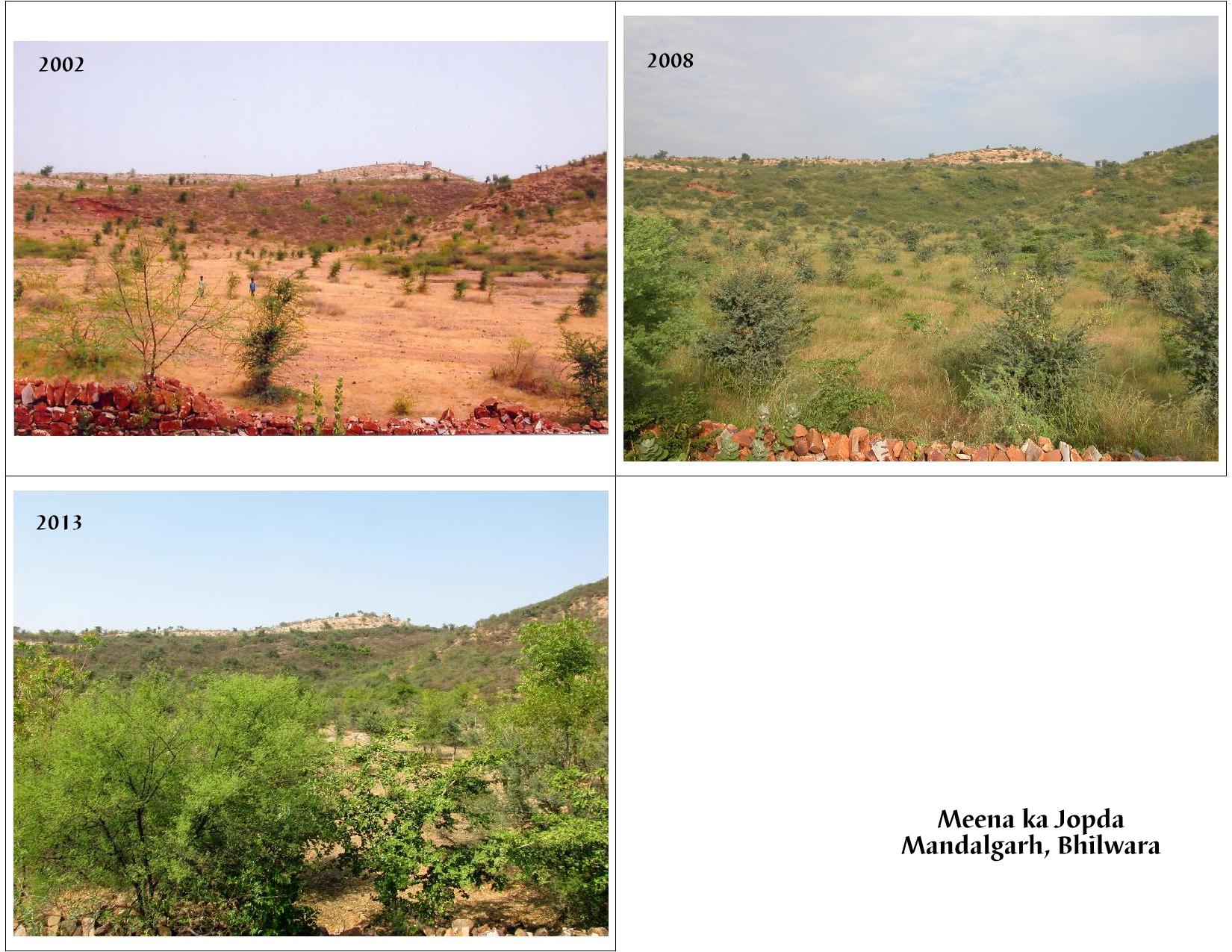 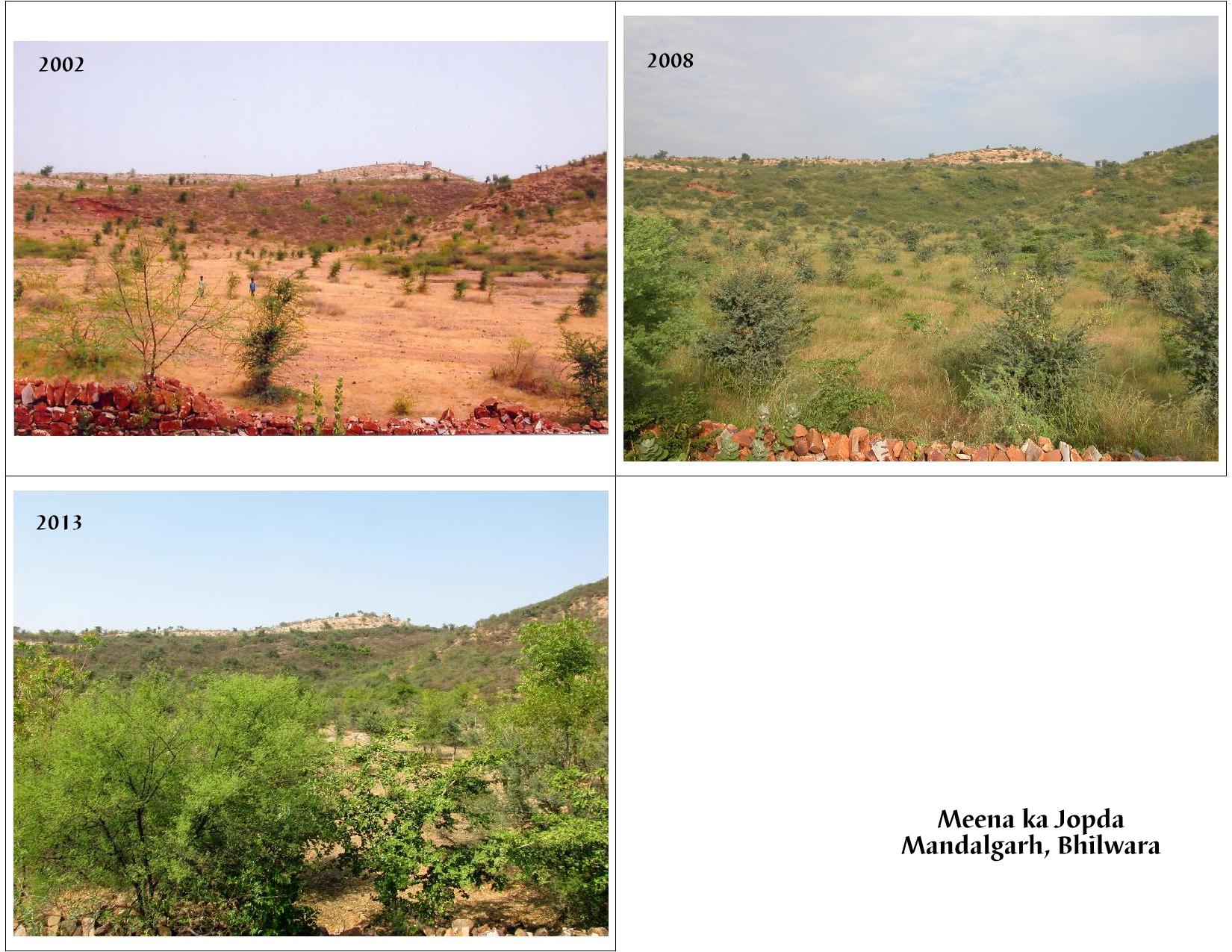 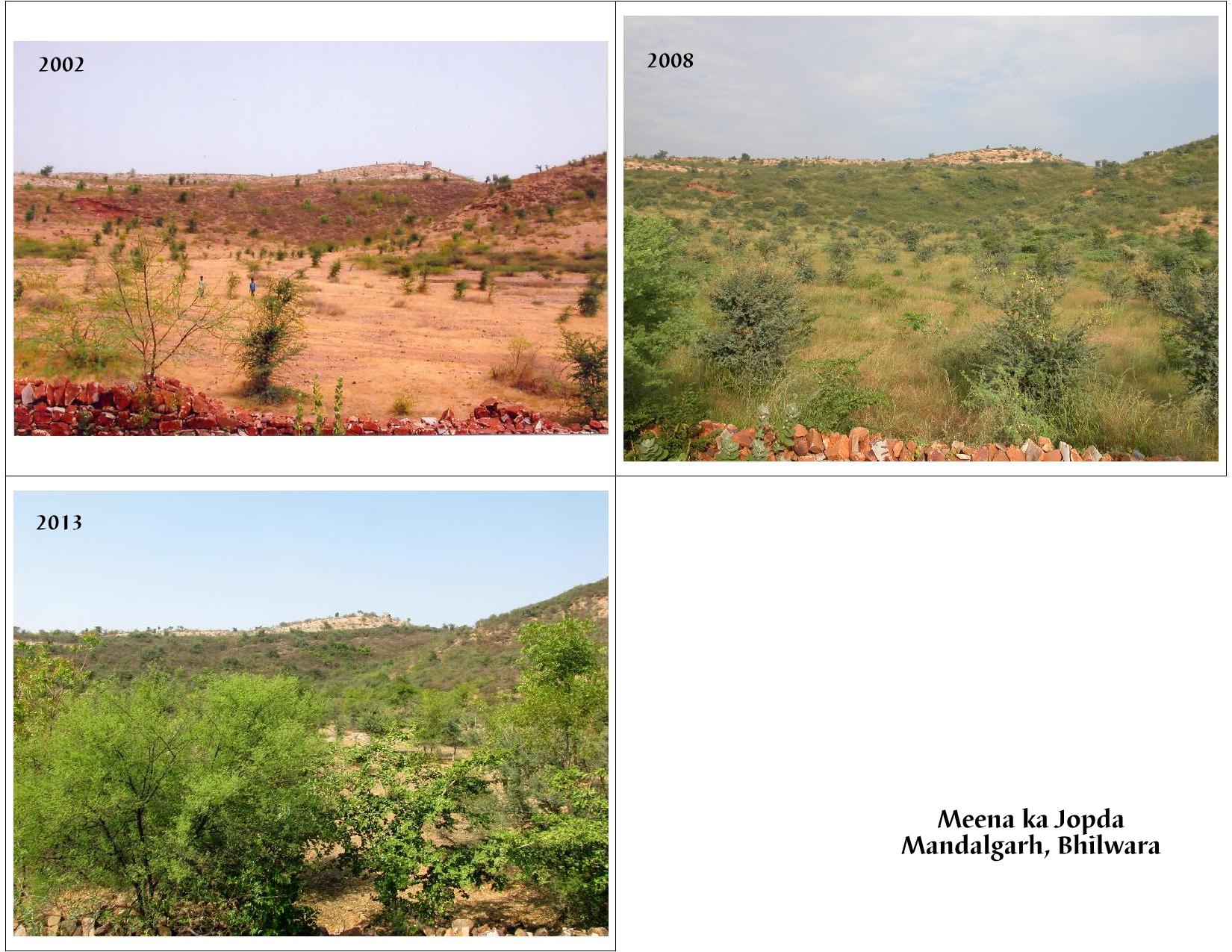 Community managed commons in Barundani village Mandalgarh
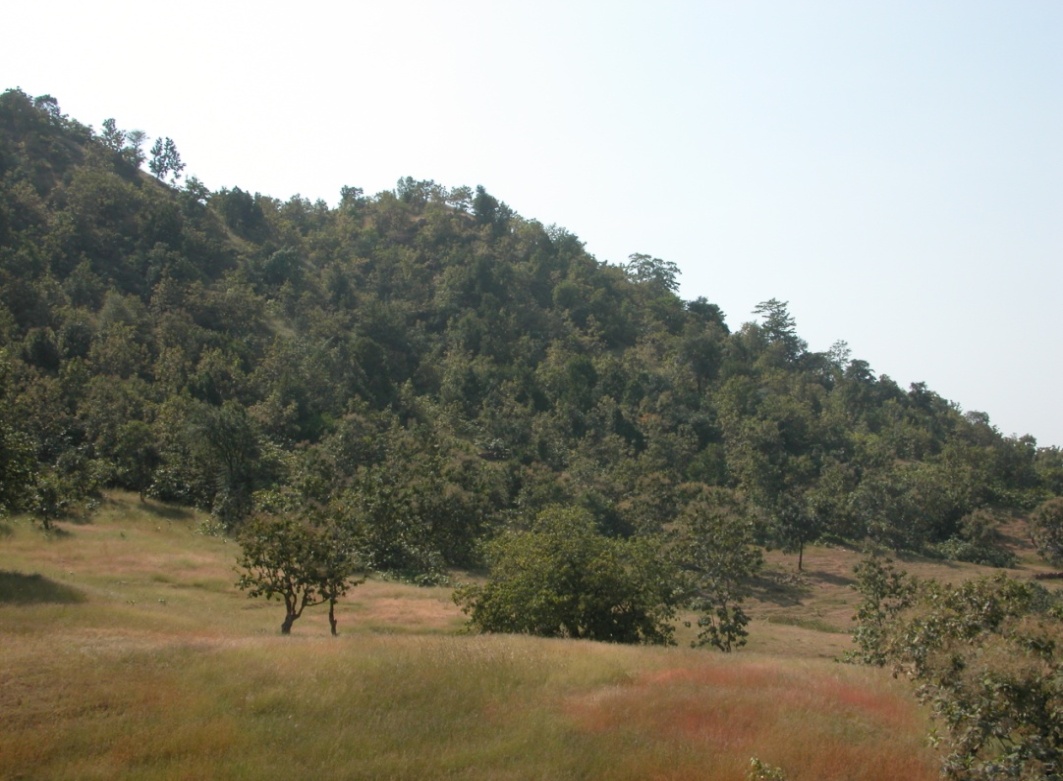 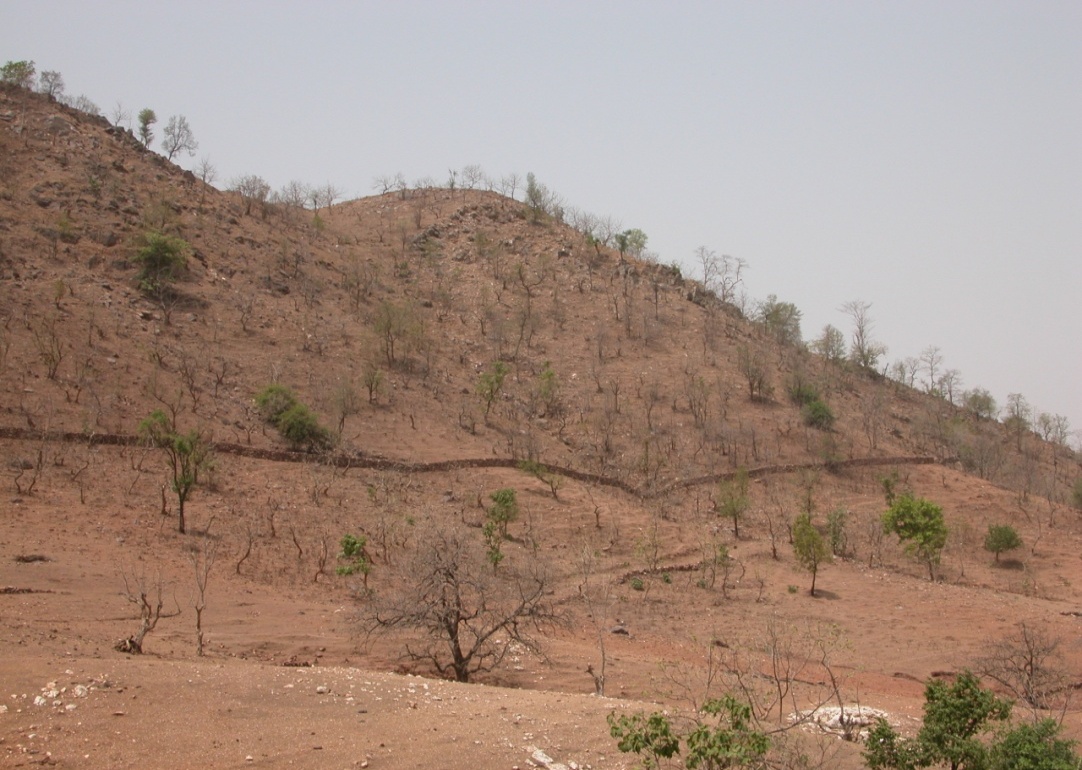 Udaipur
Before
After
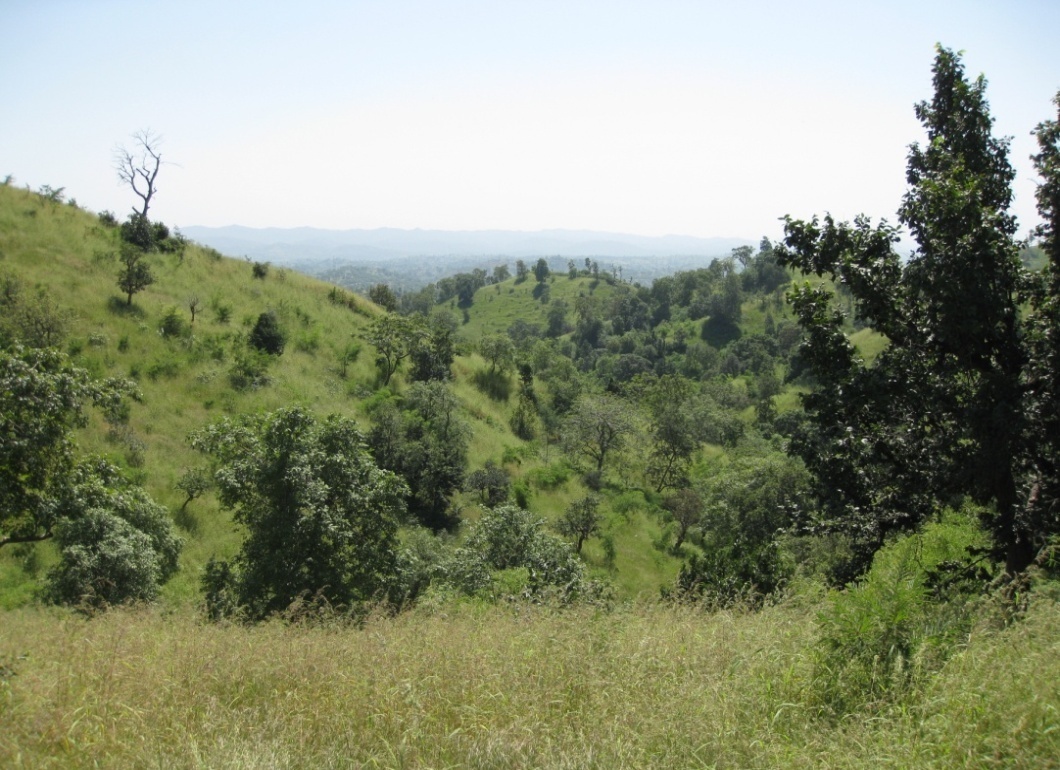 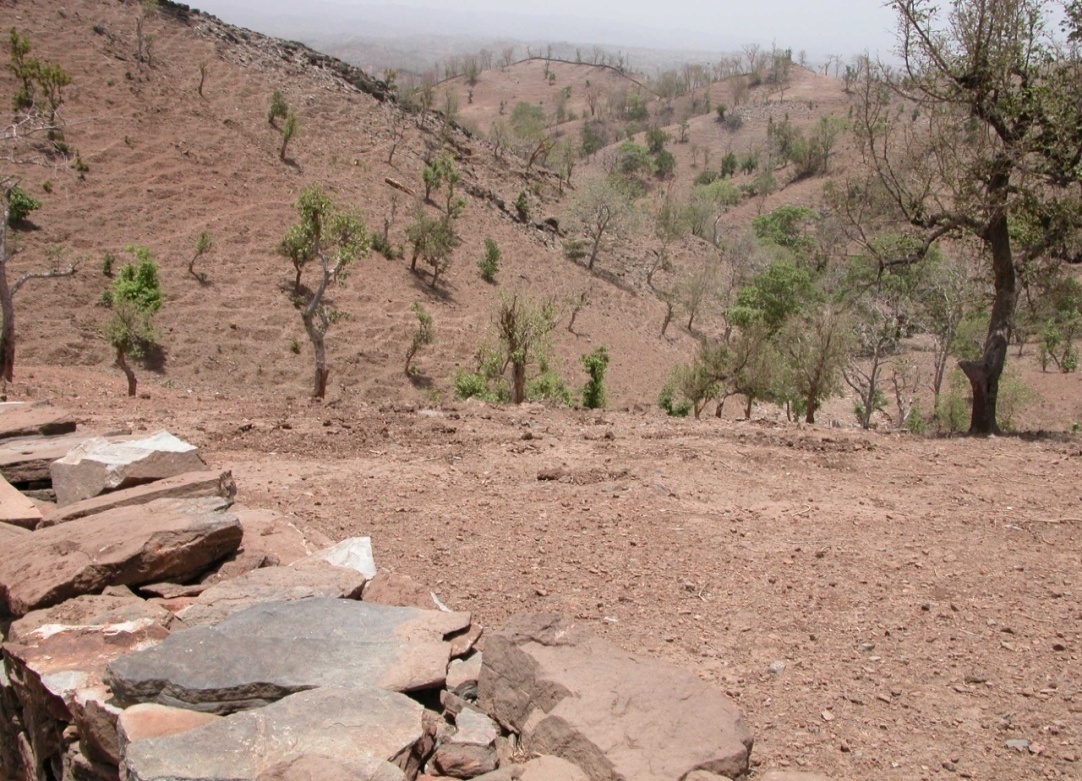 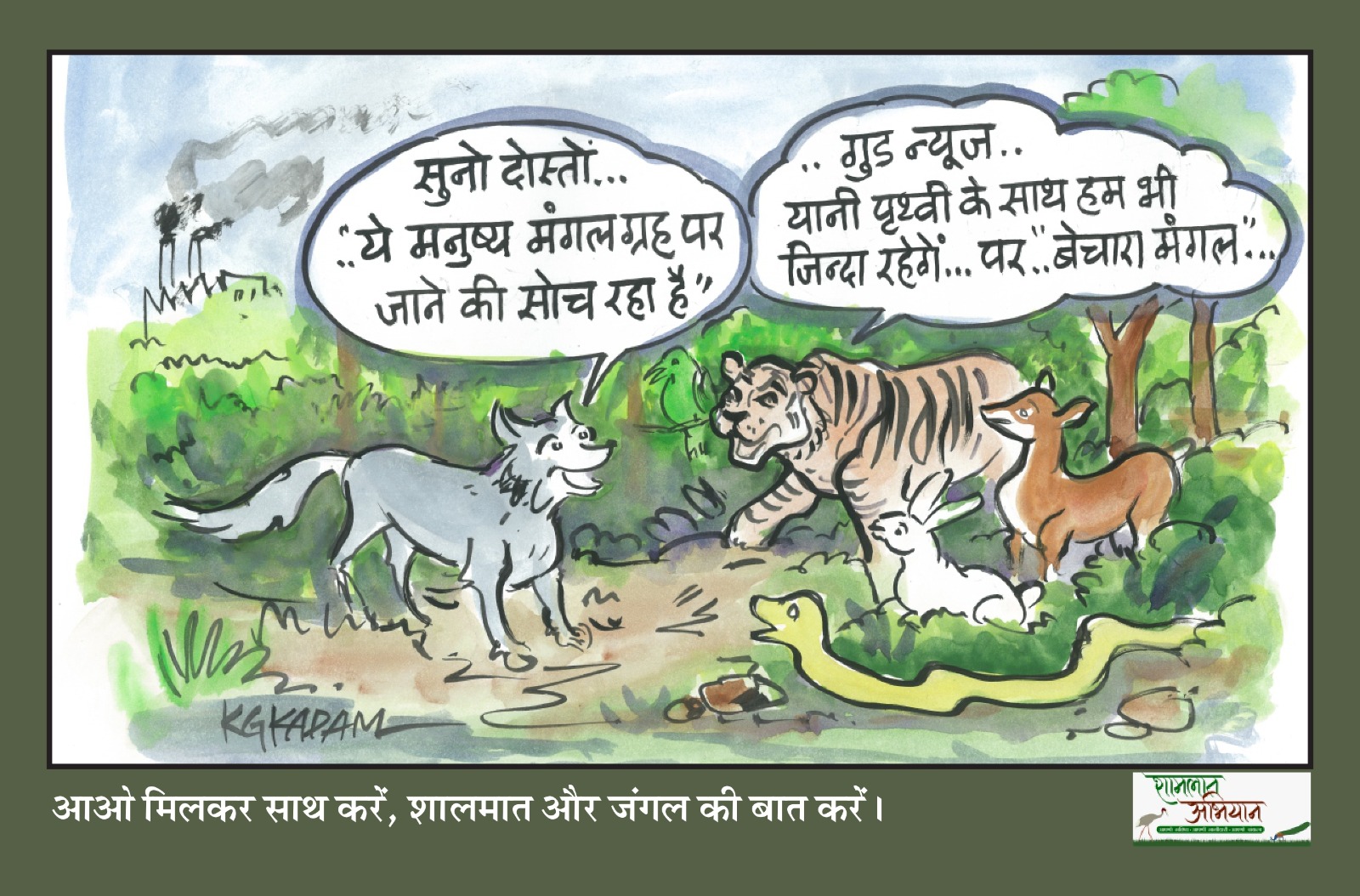 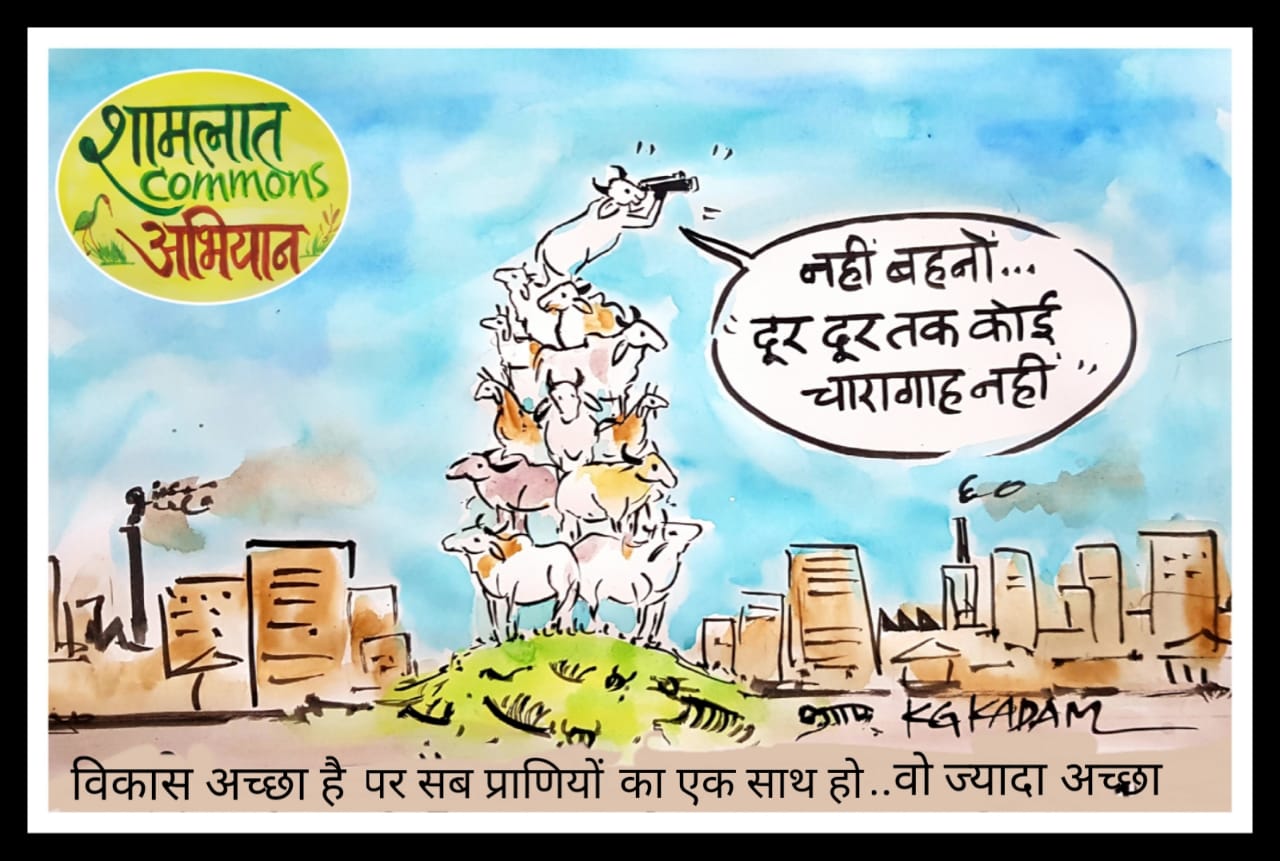 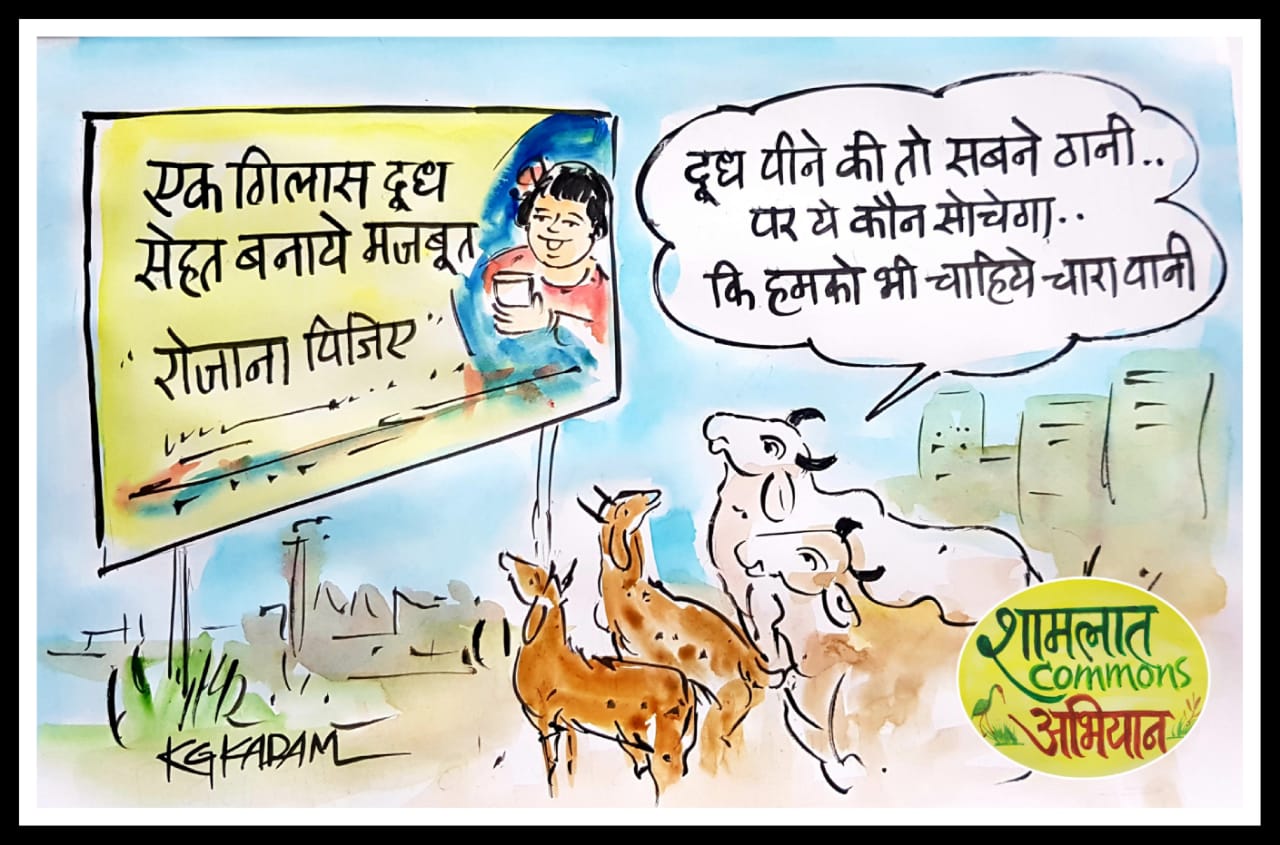 Cartoons for awareness campaign
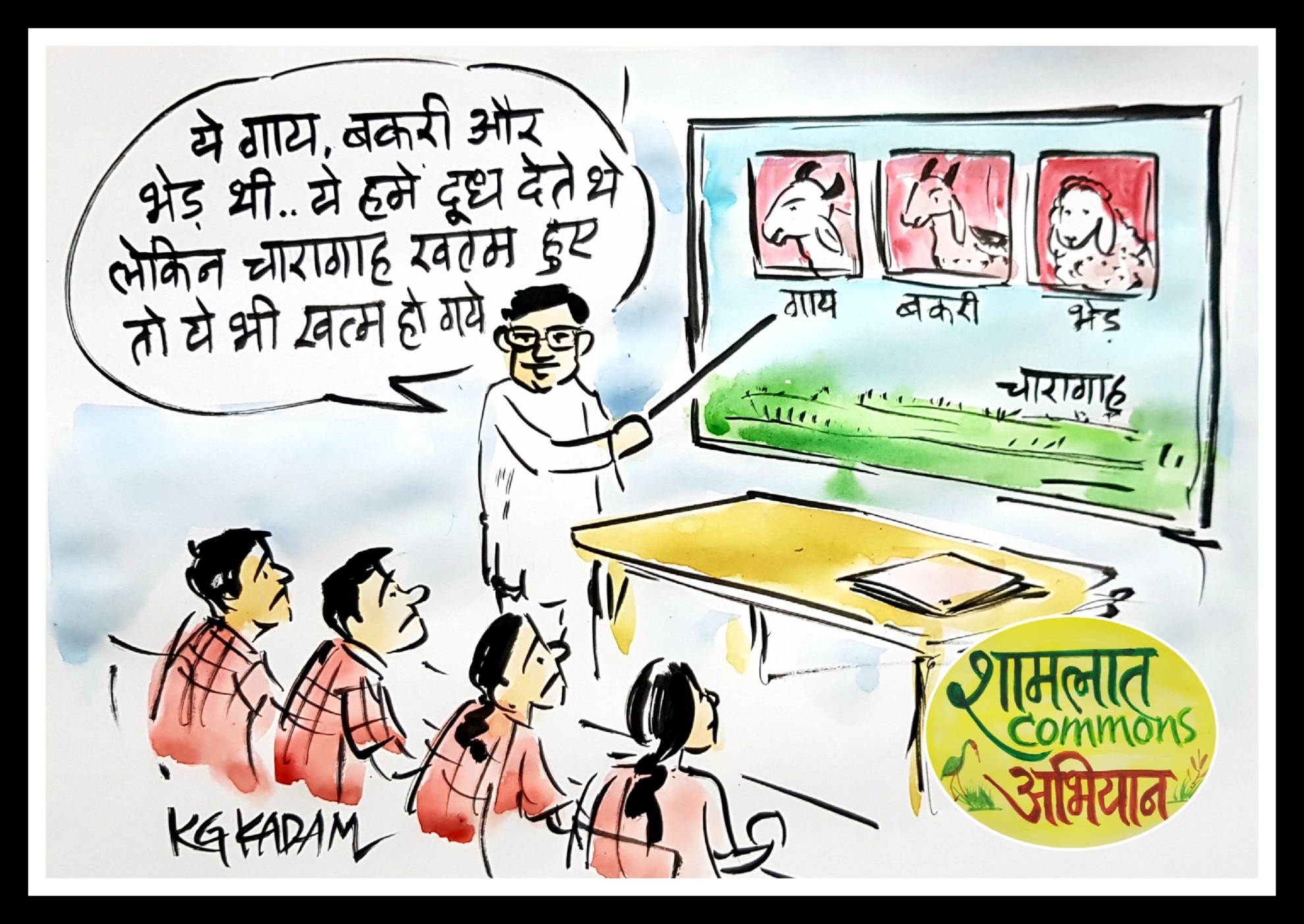 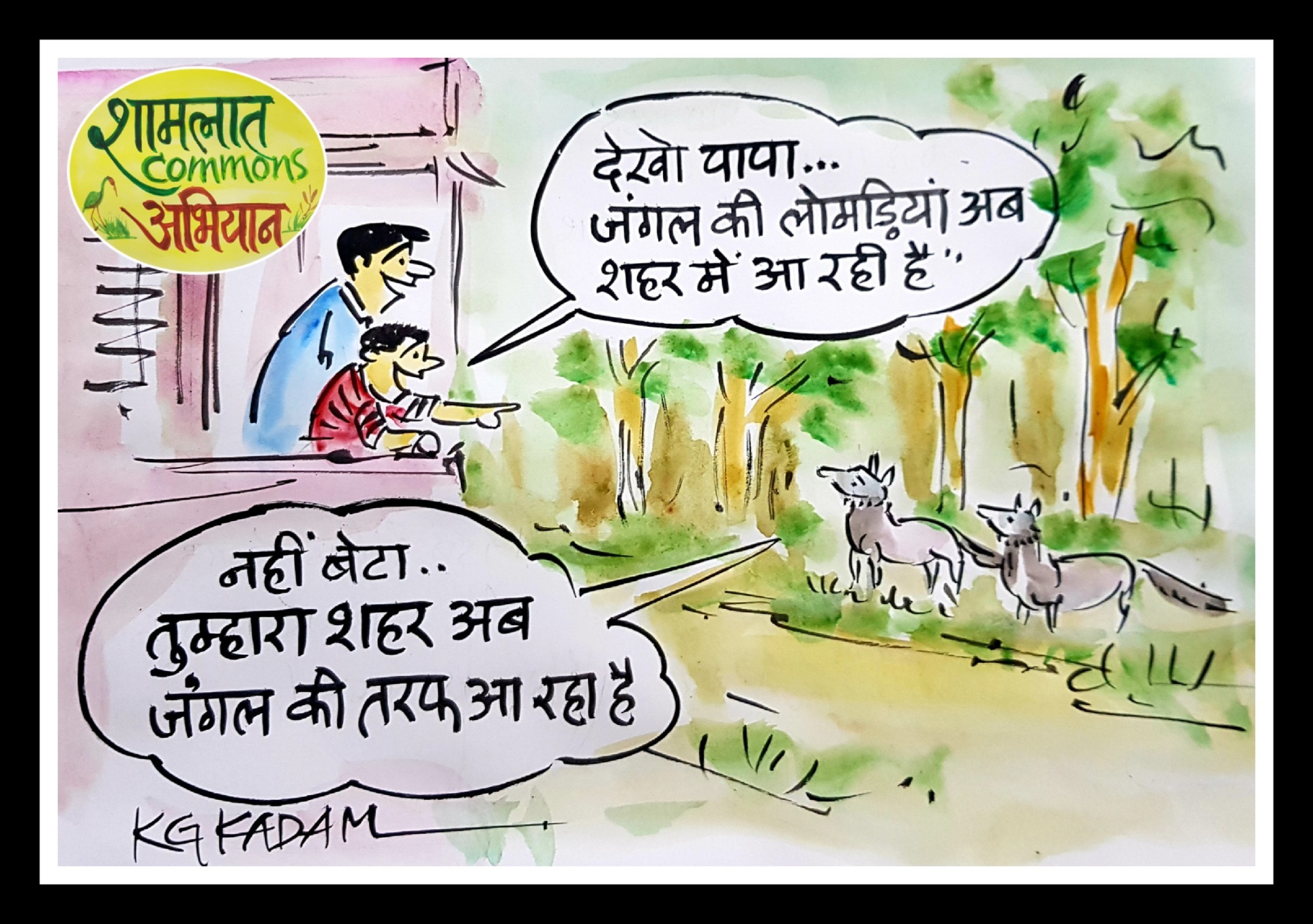 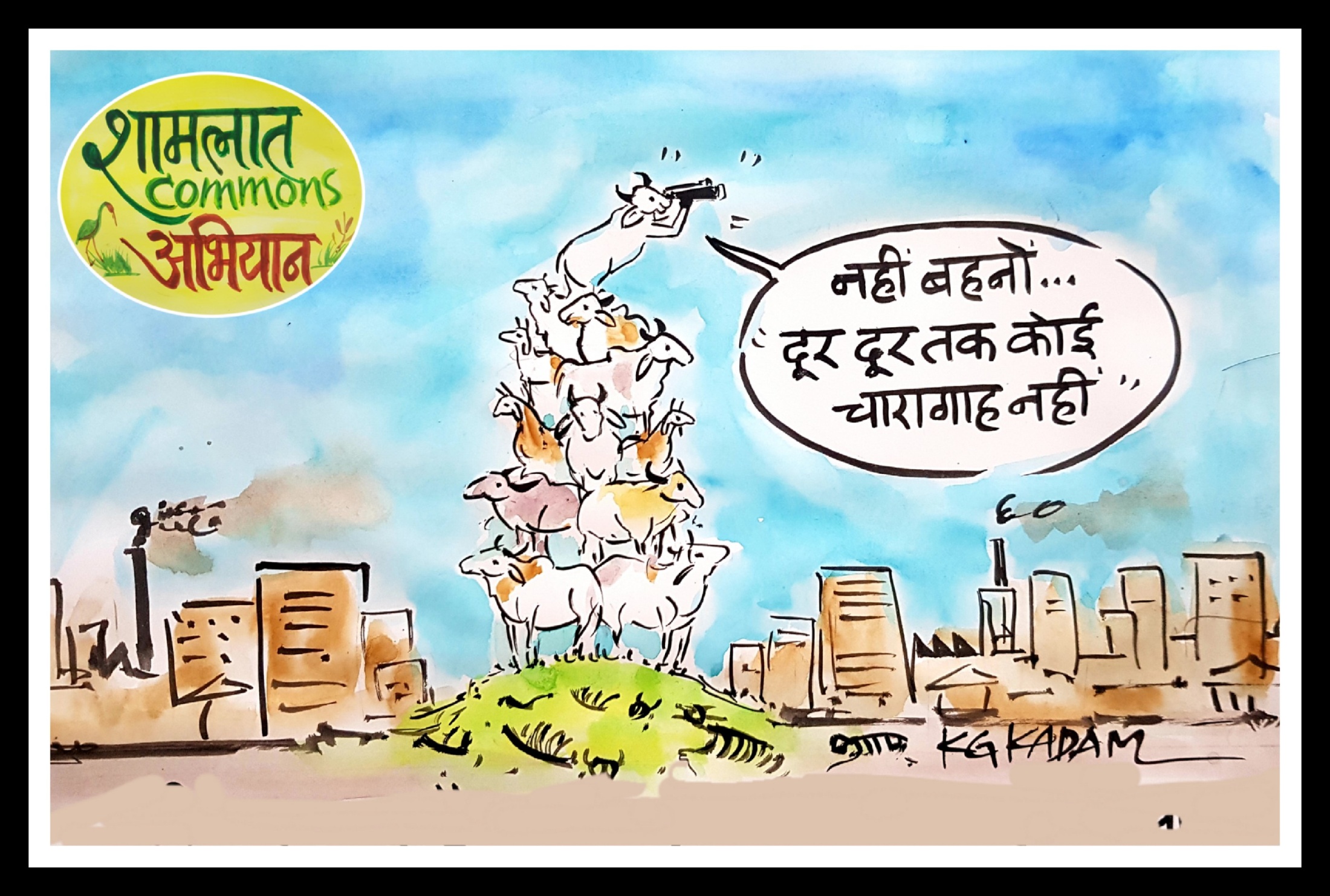 Thank you